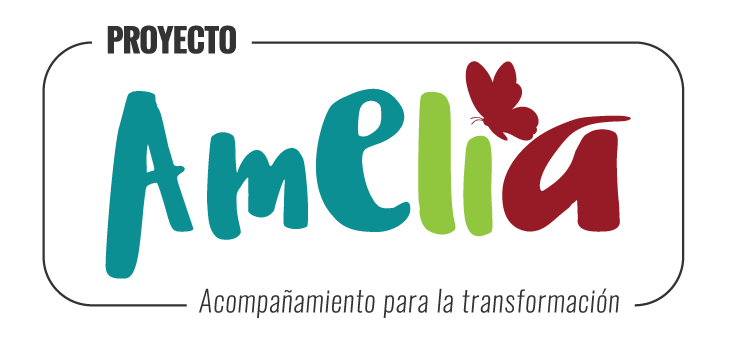 Atención con calidad y calidez 
para las adolescentes mujeres en la Caja Costarricense del Seguro Social
Iniciar
Una iniciativa de
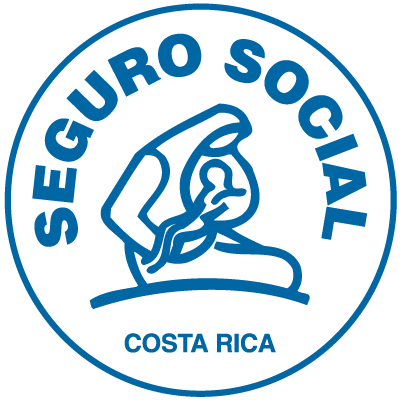 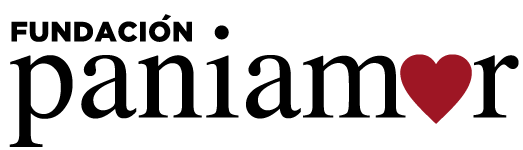 Contenidos
¡Hola!
Hoy vamos a conocer algunas herramientas de la CCSS para la atención de las adolescentes en los servicios de salud.
Contextualización: Adolescentes mujeres en Costa Rica
Importancia de la escucha en la atención con calidez y calidad.
Principios rectores: ¿Qué debo tomar en cuenta al atender a una adolescente?
Derecho al aseguramiento de las personas adolescentes 
Normativa Institucional
Consejería con calidez
3
4
6
1
2
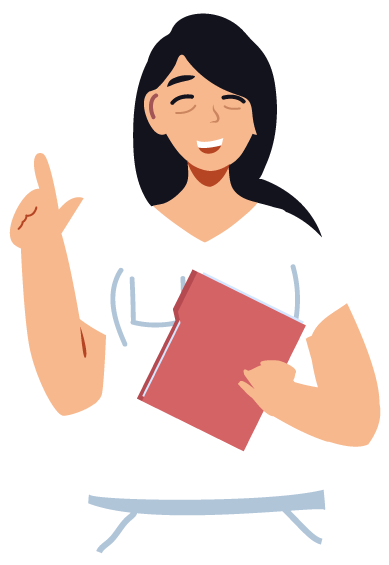 5
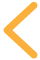 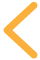 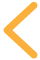 El primer paso para brindar una atención con calidez y calidad a las adolescentes, inicia con nuestro interés en escuchar y conocer el
contexto en el que viven.
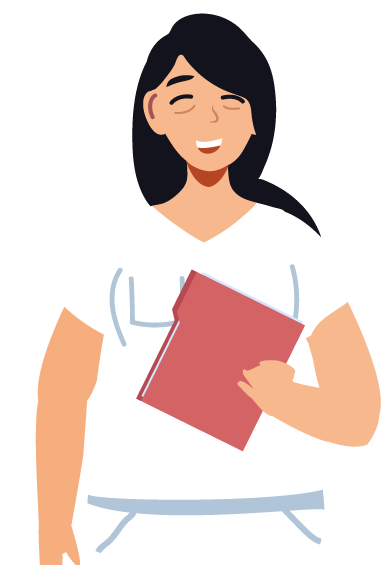 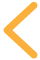 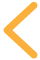 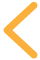 1
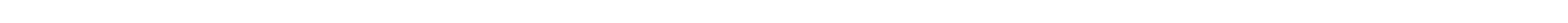 Contextualización
Adolescentes mujeres en Costa Rica
Embarazo y relaciones impropias
264 son de adolescentes menores de 15 años
Para el 2019, se registraron 
8.040 nacimientos 
de madres adolescentes
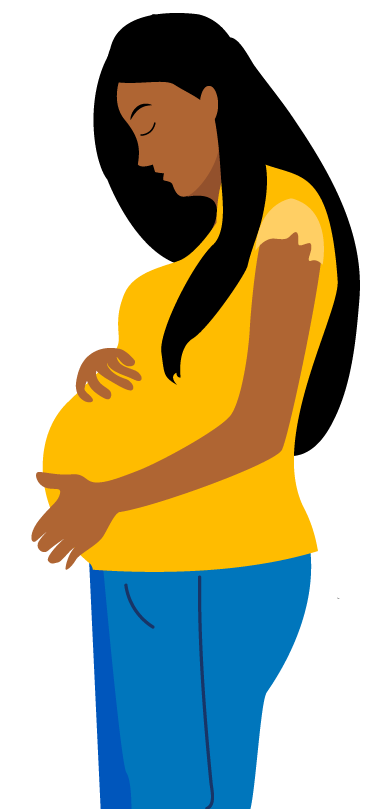 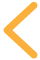 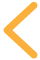 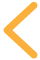 64,8%
86.7 %
de estos nacimientos en adolescentes entre los 15 y 18 años no registran un padre o se ignora la edad del mismo.
de estos nacimientos no registran un padre o se ignora la edad del mismo.
Estos datos merecen especial atención porque podría estar ocultando situaciones de violencia que viven las adolescentes con hombres adultos.
Fuente: UNFPA 2020.
Adolescentes mujeres en Costa Rica
Salud sexual y salud reproductiva
Porcentaje de adolescentes que inician relaciones sexuales con personas al menos 5 años mayores:
Porcentaje de adolescentes insatisfechas con sus necesidades de planificación:
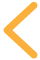 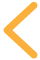 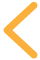 59,6% 
adolescentes menores de 15 años.
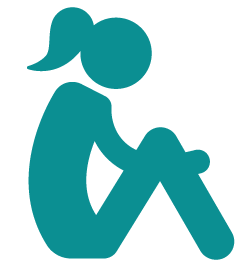 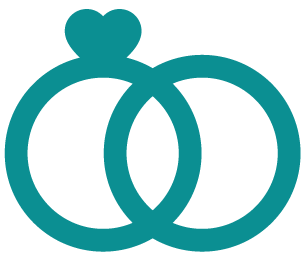 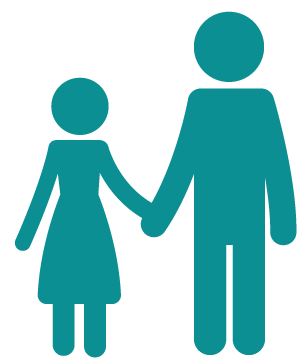 27,7% 
solteras o no unidas
42.6% 
adolescentes entre 15 y 19 años.
17,9% 
unidas o casadas
Fuente: INAMU, 2019.
Fuente: Encuesta de mujer niñez y adolescencia (EMNA), Costa Rica 2018.
Adolescentes mujeres en Costa Rica
Violencia en los servicios de salud
Entre 2016 y 2018 
se reportaron
10 925 nacimientos en la CCSS.
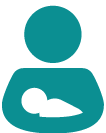 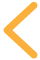 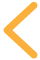 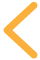 Entre 2016 y 2018, un 97,6% de las mujeres menores de 20 años que tuvieron un hijo/a nacido/a vivo/a fue en los servicios de salud públicos.
De los cuales 58,9%
reportaron diferentes tipos de violencia obstétrica.
Fuente: Encuesta de mujer niñez y adolescencia (EMNA), Costa Rica 2018.
[Speaker Notes: Falta la fuente]
Adolescentes mujeres en Costa Rica
Violencia en los servicios de salud
Tipos de violencia que reportaron las adolescentes:
39%
27,8%
13%
7,4%
Fue criticada, recibió comentarios despectivos.
No se le consultó sobre aplicarle medicamentos o procedimientos.
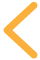 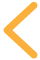 No le dieron explicaciones que entendió.
Le gritaron o la regañaron.
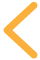 2,1 %
4,8 %
Se le obligó a pujar sin ser necesario hacerlo.
No se le apoyó de forma adecuada.
Le pegaron o agredieron físicamente.
5,1 %
Fuente: Encuesta de mujer niñez y adolescencia (EMNA), Costa Rica 2018.
[Speaker Notes: fuente]
¿Cómo podemos apoyar a las adolescentes en este difícil contexto?

Escuchándolas.
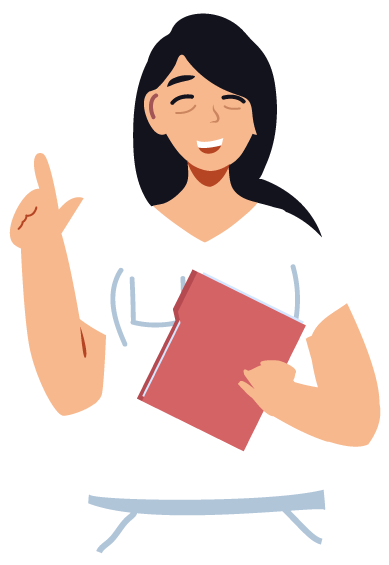 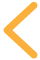 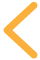 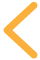 2
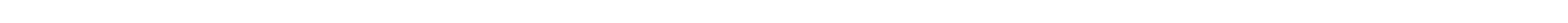 Importancia de la escucha 
en la atención con calidez y calidad.
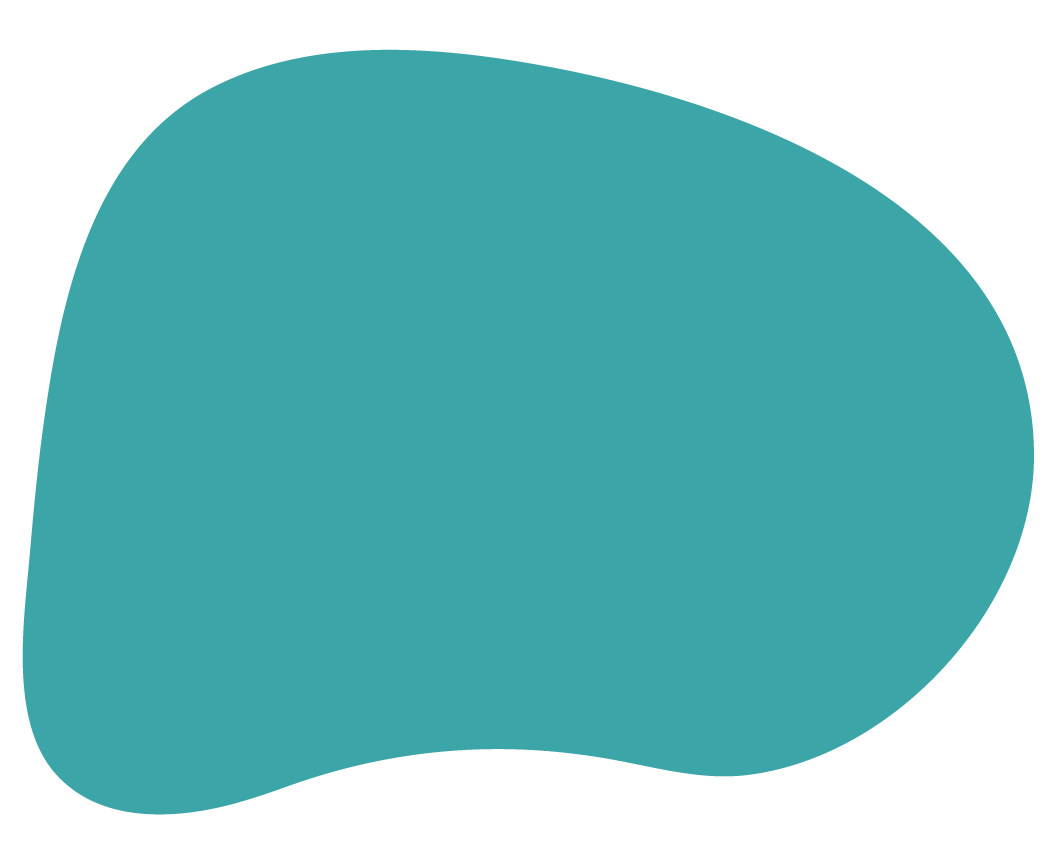 Desarrollemos el poder de escuchar:
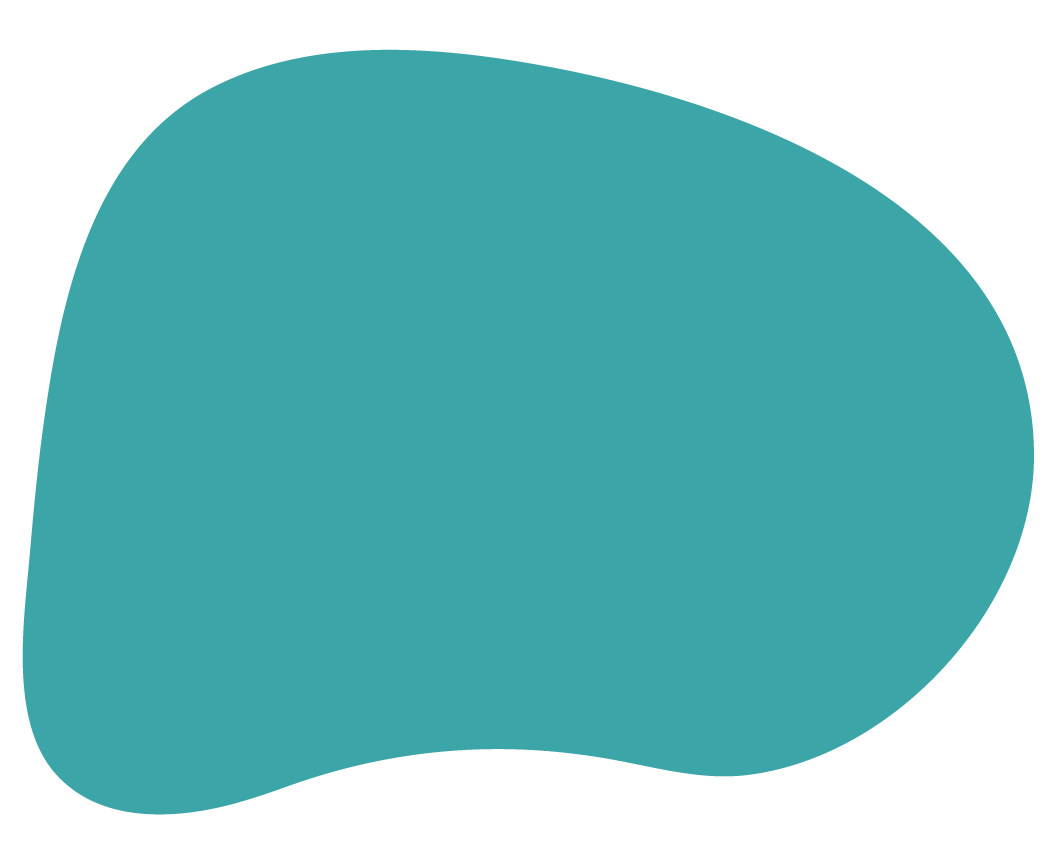 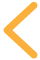 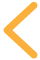 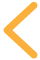 Para atender a las adolescentes con calidez y de manera diferenciada, podemos poner en práctica los principios rectores.
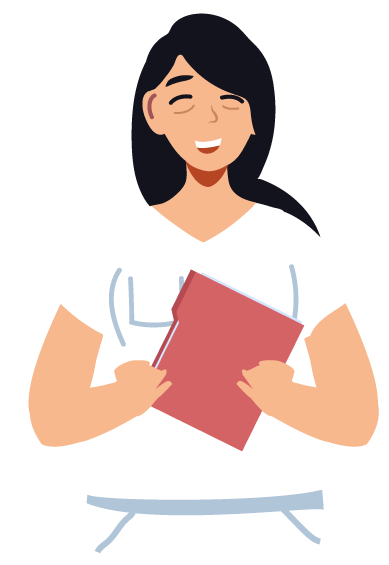 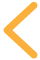 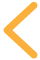 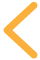 3
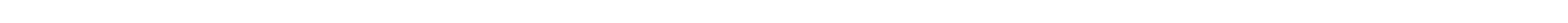 Principios rectores
Conocer principios rectores
Principio
¿Cómo aplicarlo?
Recuerde consultarle a la
persona adolescente si desea que su acompañante esté presente durante la consulta.
Privacidad
Respetar la privacidad de las consultas y servicios destinados a adolescentes.
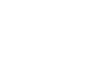 Mantenga el secreto profesional aunque
el acompañante de la adolescente consulte. Solo haga la excepción en situaciones que pongan en riesgo a la adolescente.
Confidencialidad
Guarde el secreto profesional.
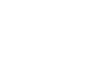 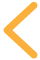 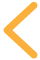 Busque opciones para que los espacios sean confortables y que garanticen la privacidad. Cerrar la puerta o utilizar cortinas pueden dar una mayor seguridad a la adolescente.
Seguridad
Preste servicios en condiciones de seguridad óptimas para las adolescentes.
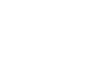 Principio
¿Cómo aplicarlo?
Oportunidad
Atienda de manera oportuna, acompañándola en los requerimientos adicionales y abordando otros temas de interés que sean posibles de satisfacer.
Brinde información necesaria sobre requisitos, procesos y promueva la salud integral y su autocuido.
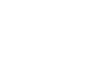 Acompañe a la adolescente que consulta y aborde otros temas como prevención de violencias, embarazo en la adolescencia, uso de métodos anticonceptivos y de protección, prevención
De la  Covid 19, entre otros.
Evitar "oportunidad perdida"
Aproveche el espacio con la adolescente para promocionar y prevenir patologías y complicaciones actuales y futuras.
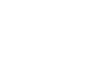 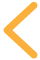 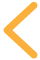 Brinde escucha activa, póngase en los zapatos de la adolescente y facilite información adicional sobre acciones para promocionar la salud en diferentes áreas.
Integralidad
En cada servicio incluya educación, información, prevención, diagnóstico, tratamiento, rehabilitación y otros servicios necesarios.
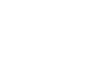 Principio
¿Cómo aplicarlo?
Procure la participación de la comunidad en actividades de promoción de la salud. Difunda iniciativas de apoyo a las personas adolescentes como por ejemplo el Proyecto Amelia.
Celeridad
Atienda de manera ágil, y promueva dispositivos de participación para canalizar inquietudes y difundir las prestaciones del servicio.
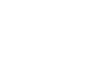 Favorabilidad
Cuando tenga dudas sobre la aplicación de una norma, aplique la que cumpla con el interés superior de las y los adolescentes.
Si tiene dudas al atender a una adolescente sin documentos de identidad al día, recuerde que cuando se trata de menores de edad, se aplica la acción que favorezca a la adolescente.
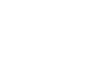 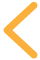 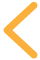 Continuidad
El servicio de salud debe prestarse de manera ininterrumpida, constante y permanente. Deben ofrecerse de manera regular y continua, y su garantía debe ser responsabilidad del Estado.
Si está dentro de sus posibilidades, promueva citas de seguimiento con la adolescente y mantenga abiertas las oportunidades de aclarar dudas y consultas mediante diferentes medios.
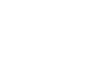 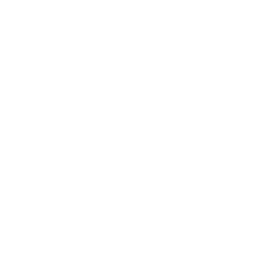 Escuchemos los siguientes casos e identifiquemos cuáles abordajes aplican los principios rectores.
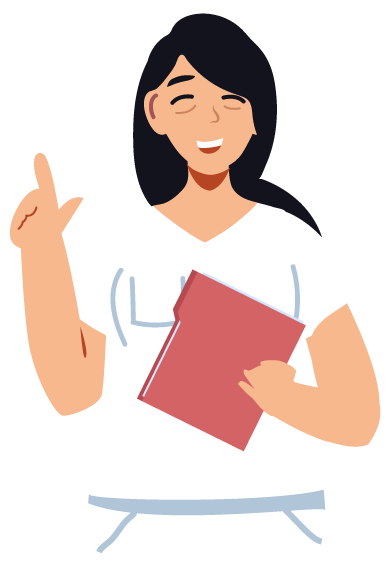 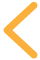 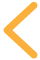 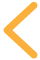 Seleccione una forma de aplicar un principio rector:
Caso #1
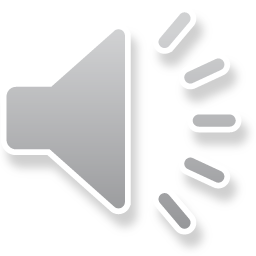 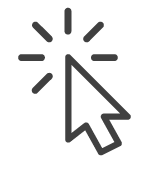 Click en el ícono para escuchar el caso.
Le pedí a Jocelin que tomara su tiempo, que respirara tranquila y le ofrecí un vaso de agua mientras yo salía a llamar a su mamá para que la apoyara.
A
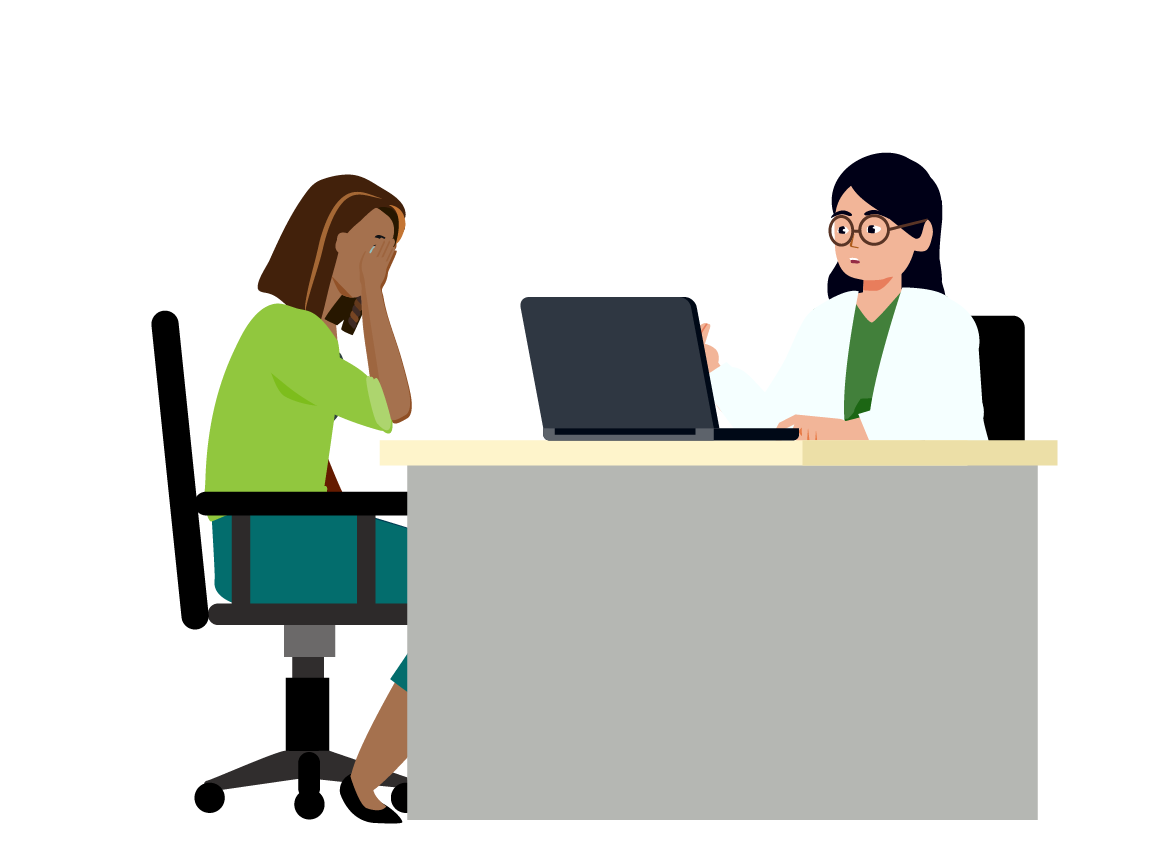 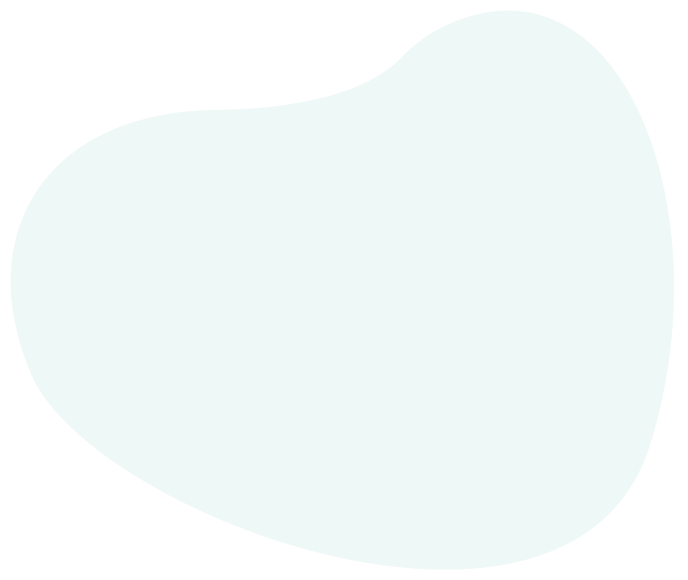 Le recordé a Jocelin que la consulta era privada y confidencial. Además le comenté que  estaba disponible para apoyarla, por lo que era un espacio seguro para hablar si lo deseaba.
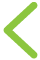 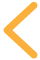 B
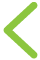 Le dije a Jocelin que no debía llorar, que tenía que tranquilizarse un poco para que al salir del consultorio pudiera hablar con su mamá.
C
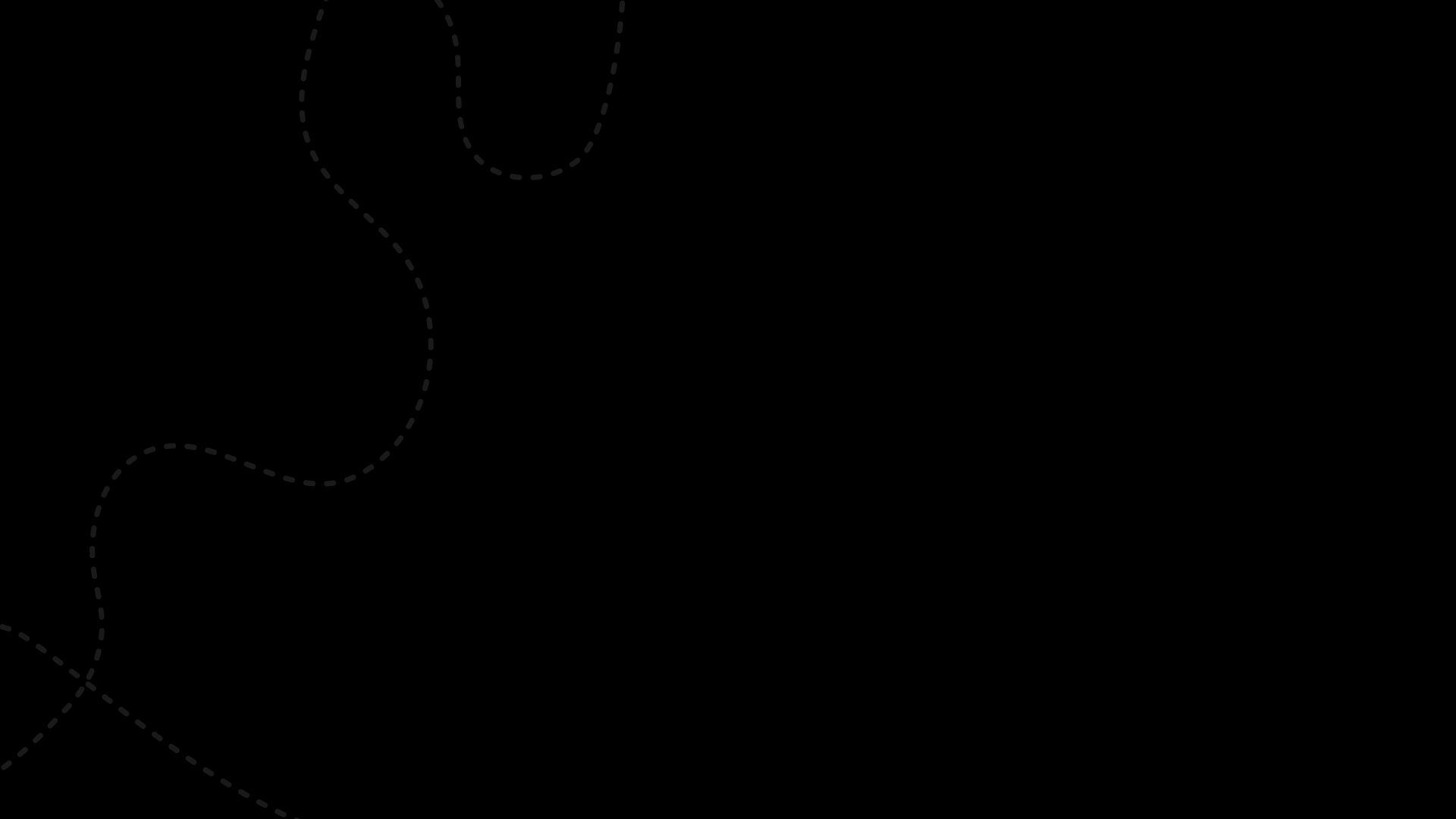 Seleccione una forma de aplicar un principio rector:
Caso #1
¡Incorrecto! Si desconoce la realidad que vive la adolescente, aproveche el espacio para escucharlas y recordarles que una consulta es un espacio privado, confidencial, seguro y cálido para ellas. Si lo considera necesario, pregúntele si desea que su acompañante ingrese a la consulta.
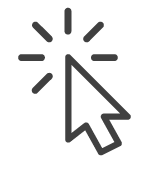 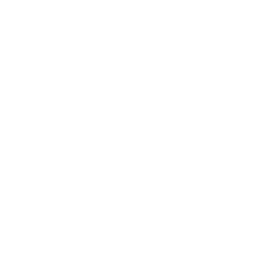 Dé click en el ícono para escuchar el caso.
Le pedí a Jocelin que tomara su tiempo, que respirara tranquila y le ofrecí un vaso de agua mientras yo salía a llamar a su mamá para que la apoyara.
Le pedí a Jocelin que tomara su tiempo, que respirara tranquila y le ofrecí un vaso de agua mientras yo salía a llamar a su mamá para que la apoyara.
B
C
A
A
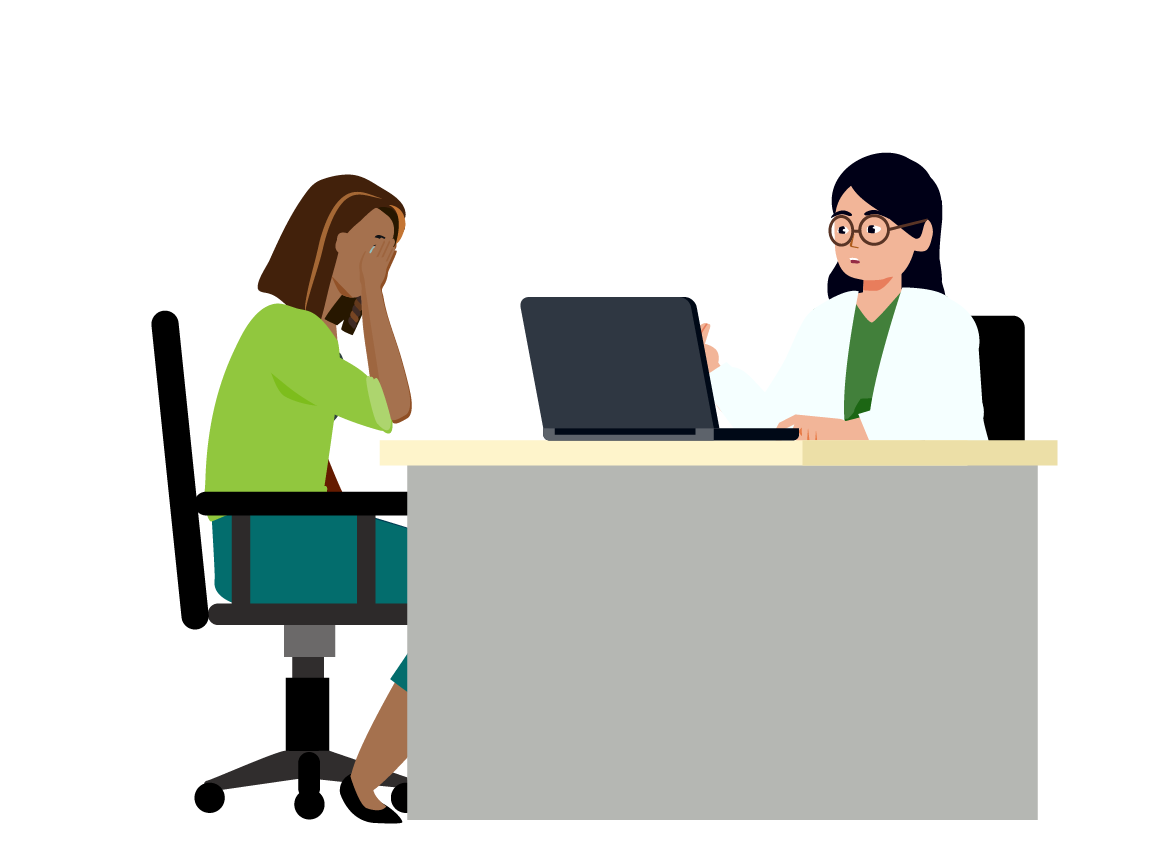 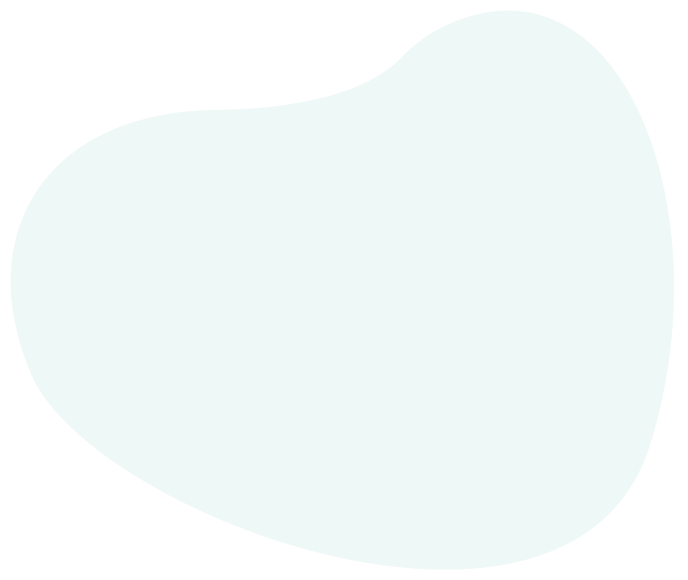 Le recordé a Jocelin que la consulta era privada y confidencial. Además le comenté que  estaba disponible para apoyarla, por lo que era un espacio seguro para hablar si lo deseaba.
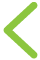 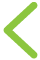 Le dije a Jocelin que no debía llorar, que tenía que tranquilizarse un poco para que al salir del consultorio pudiera hablar con su mamá.
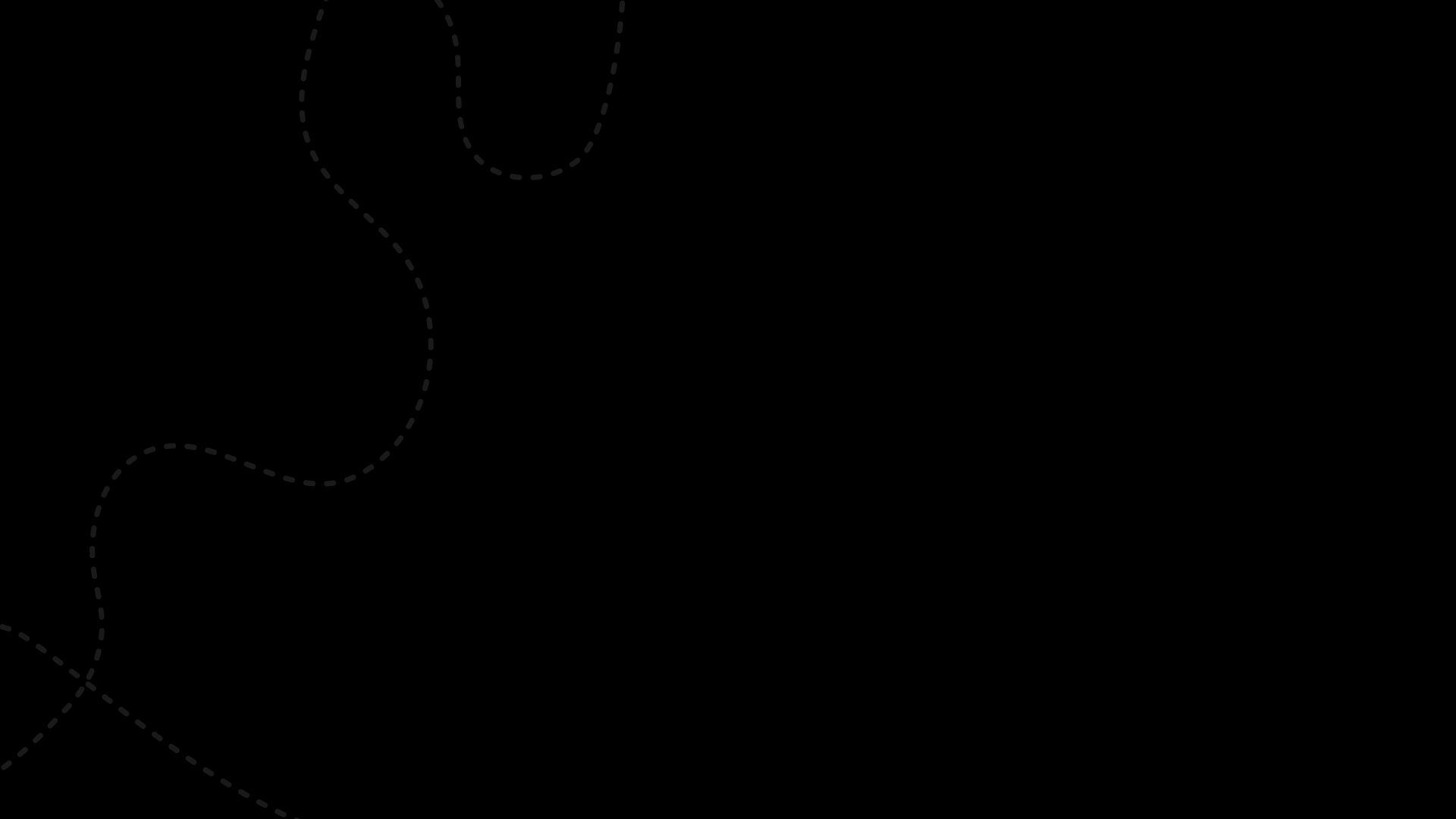 Seleccione una forma de aplicar un principio rector:
Caso #1
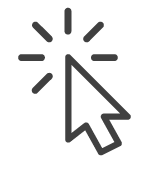 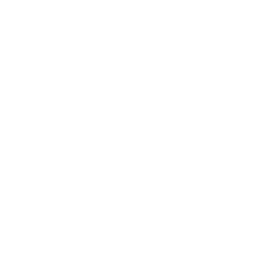 Dé click en el ícono para escuchar el caso.
Le pedí a Jocelin que tomara su tiempo, que respirara tranquila y le ofrecí un vaso de agua mientras yo salía a llamar a su mamá para que la apoyara.
A
B
C
¡Muy bien! Respetar los sentimientos y expresiones de la adolescente es parte de un servicio integral. 
Por ello, aproveche el espacio para escucharla y recordarle que una consulta es un espacio privado, confidencial, seguro y cálido para ella.
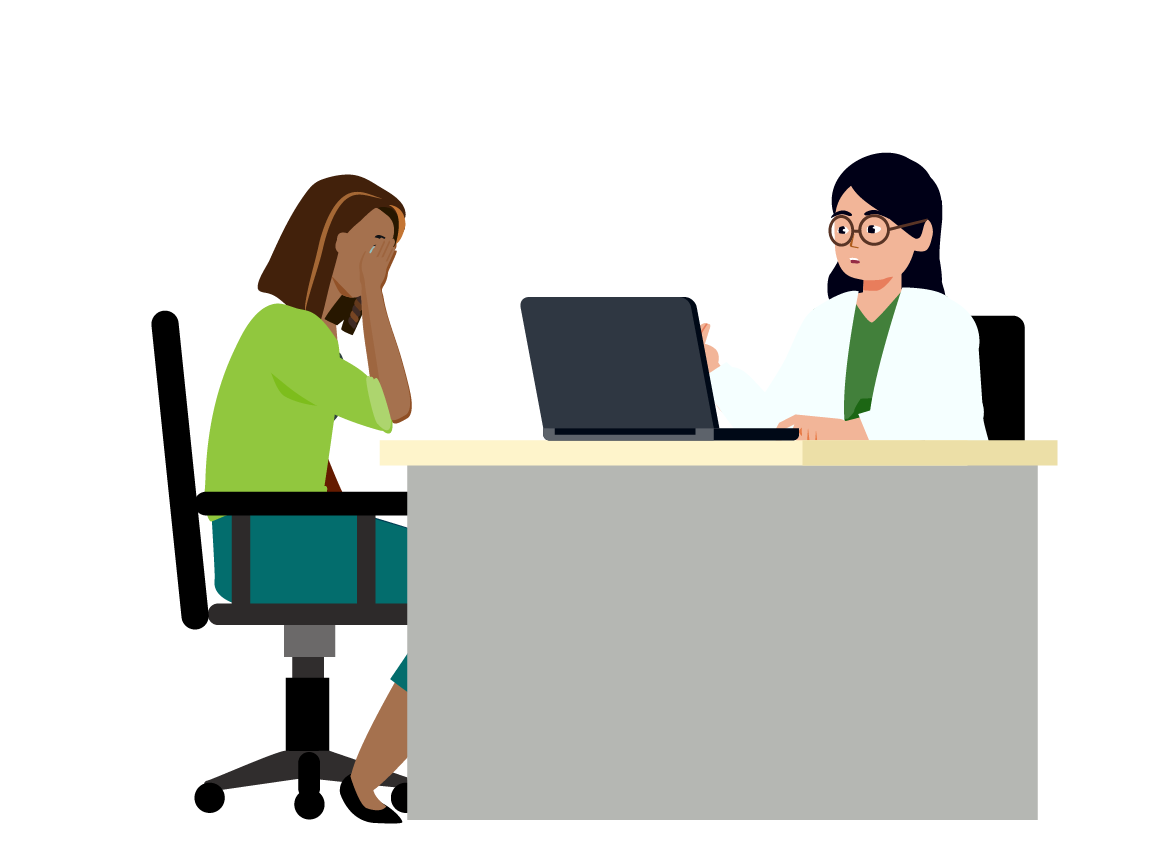 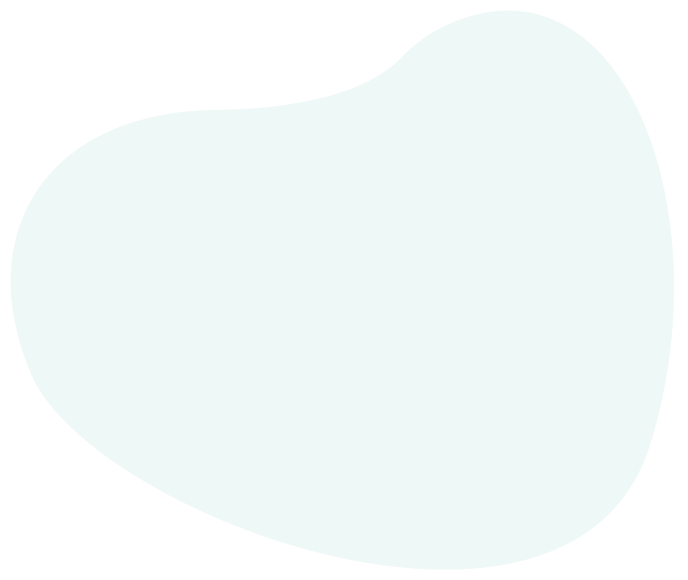 Le recordé a Jocelin que la consulta era privada y confidencial. Además le comenté que  estaba disponible para apoyarla, por lo que era un espacio seguro para hablar si lo deseaba.
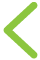 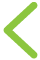 Le dije a Jocelin que no debía llorar, que tenía que tranquilizarse un poco para que al salir del consultorio pudiera hablar con su mamá.
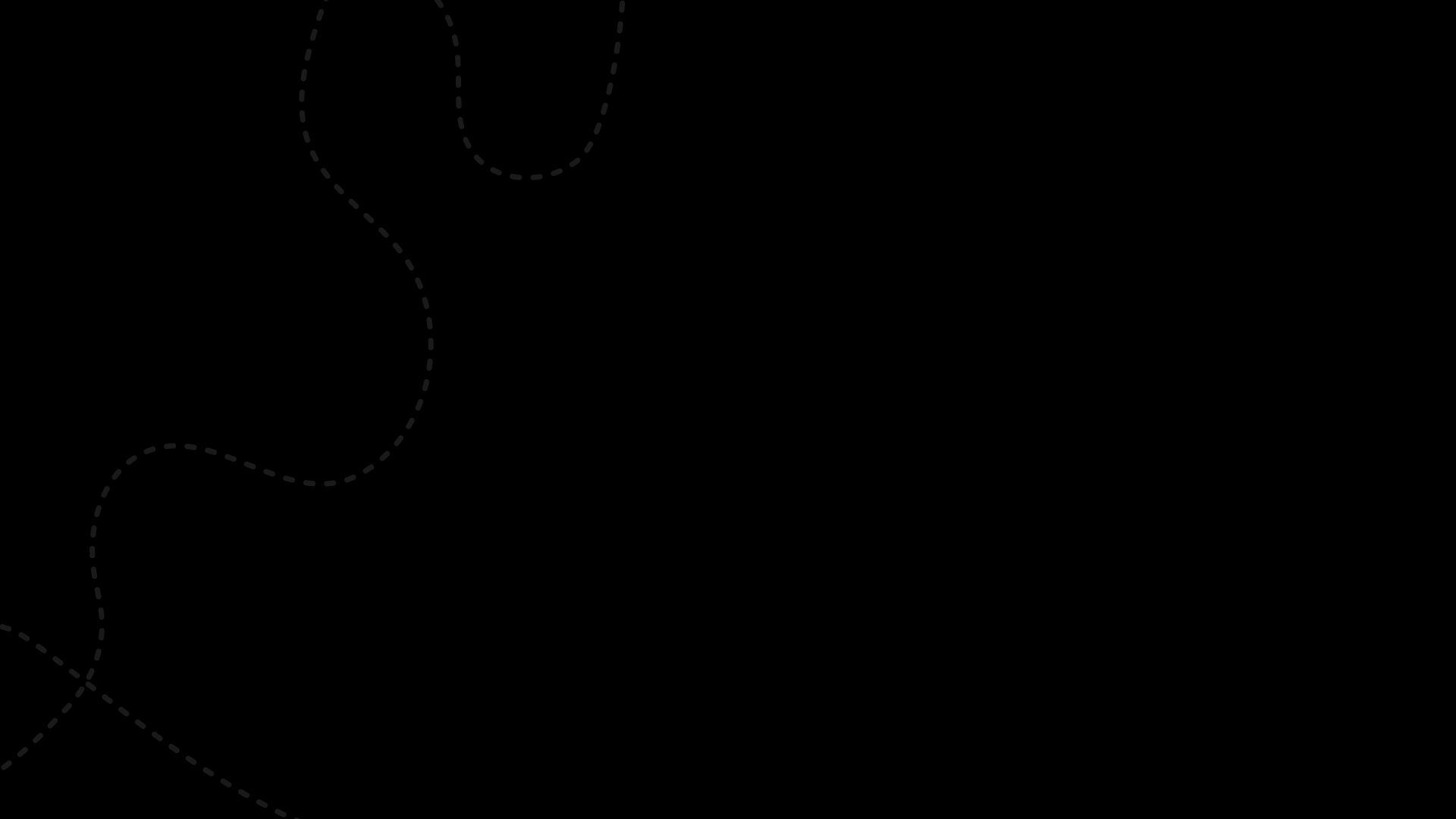 Seleccione una forma de aplicar un principio rector:
Caso #1
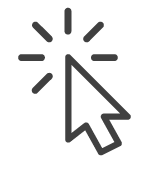 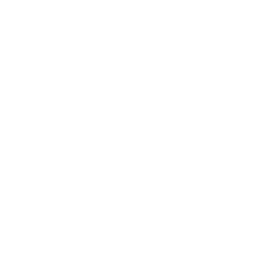 Dé click en el ícono para escuchar el caso.
Le pedí a Jocelin que tomara su tiempo, que respirara tranquila y le ofrecí un vaso de agua mientras yo salía a llamar a su mamá para que la apoyara.
B
A
C
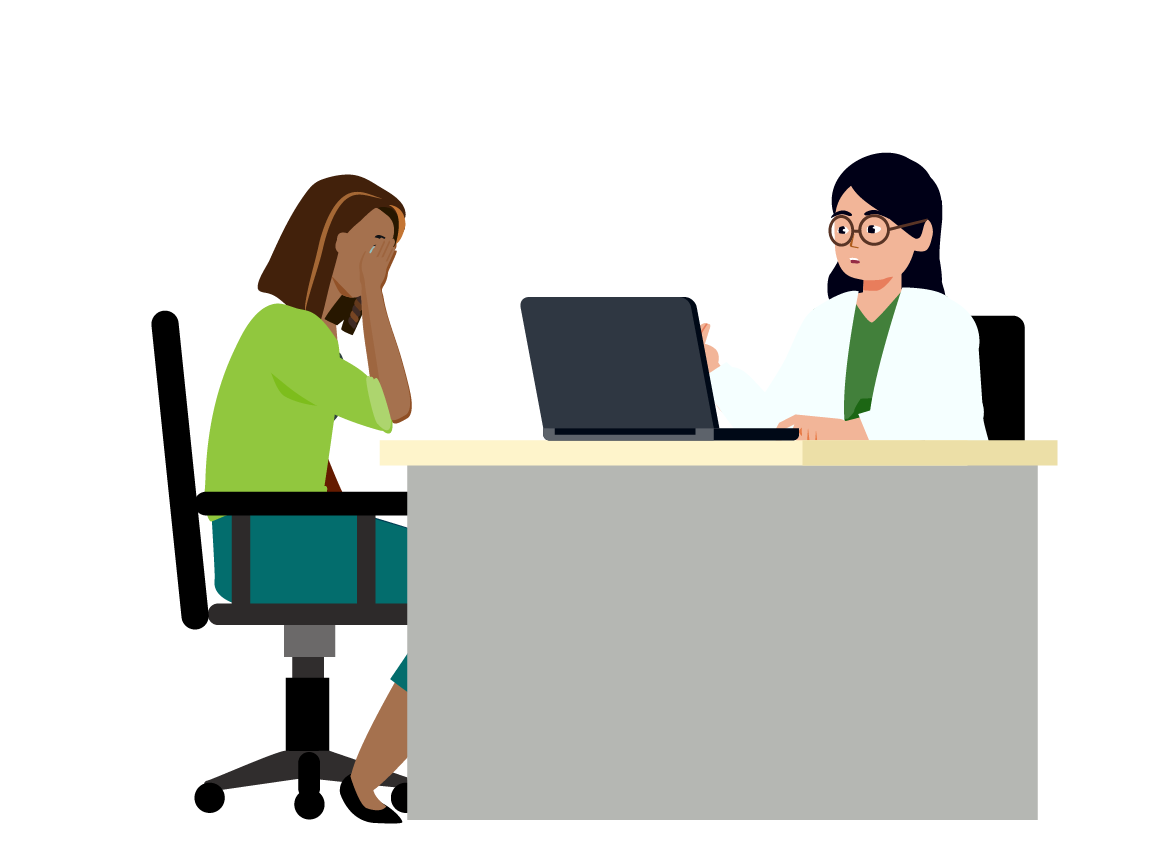 ¡Incorrecto! Respetar los sentimientos y expresiones de la adolescente es parte de un servicio integral. 
No debe subestimar los sentimientos de la adolescente ni asumir la situación que enfrentan. Al contrario, aproveche el espacio para escucharla y recordarle que una consulta es un espacio privado, confidencial, seguro y cálido para ella.
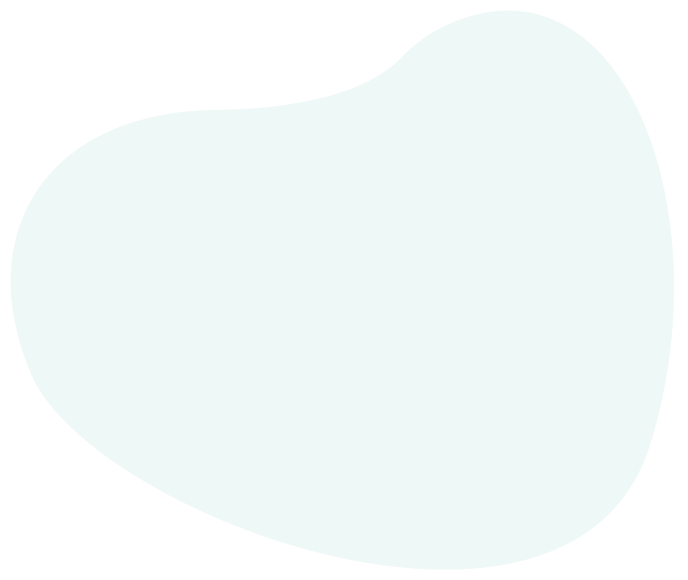 Le recordé a Jocelin que la consulta era privada y confidencial. Además le comenté que  estaba disponible para apoyarla, por lo que era un espacio seguro para hablar si lo deseaba.
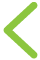 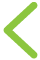 Le dije a Jocelin que no debía llorar, que tenía que tranquilizarse un poco para que al salir del consultorio pudiera hablar con su mamá.
Seleccione una forma de aplicar un principio rector:
Caso #2
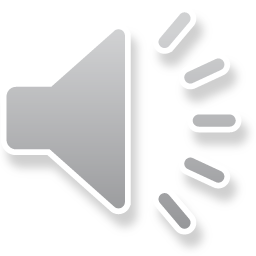 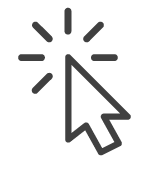 Click en el ícono para escuchar el caso.
Traté de atenderla de manera muy respetuosa y cordial, le expliqué los resultados de los exámenes y aproveché la oportunidad para preguntarle a Lucía si además de los resultados existía algo que le estuviera preocupando, o si podía hacer algo extra para ayudarla.
A
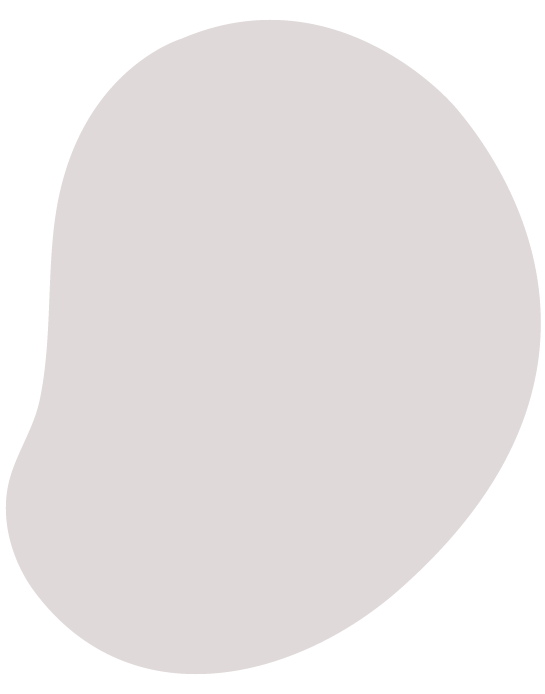 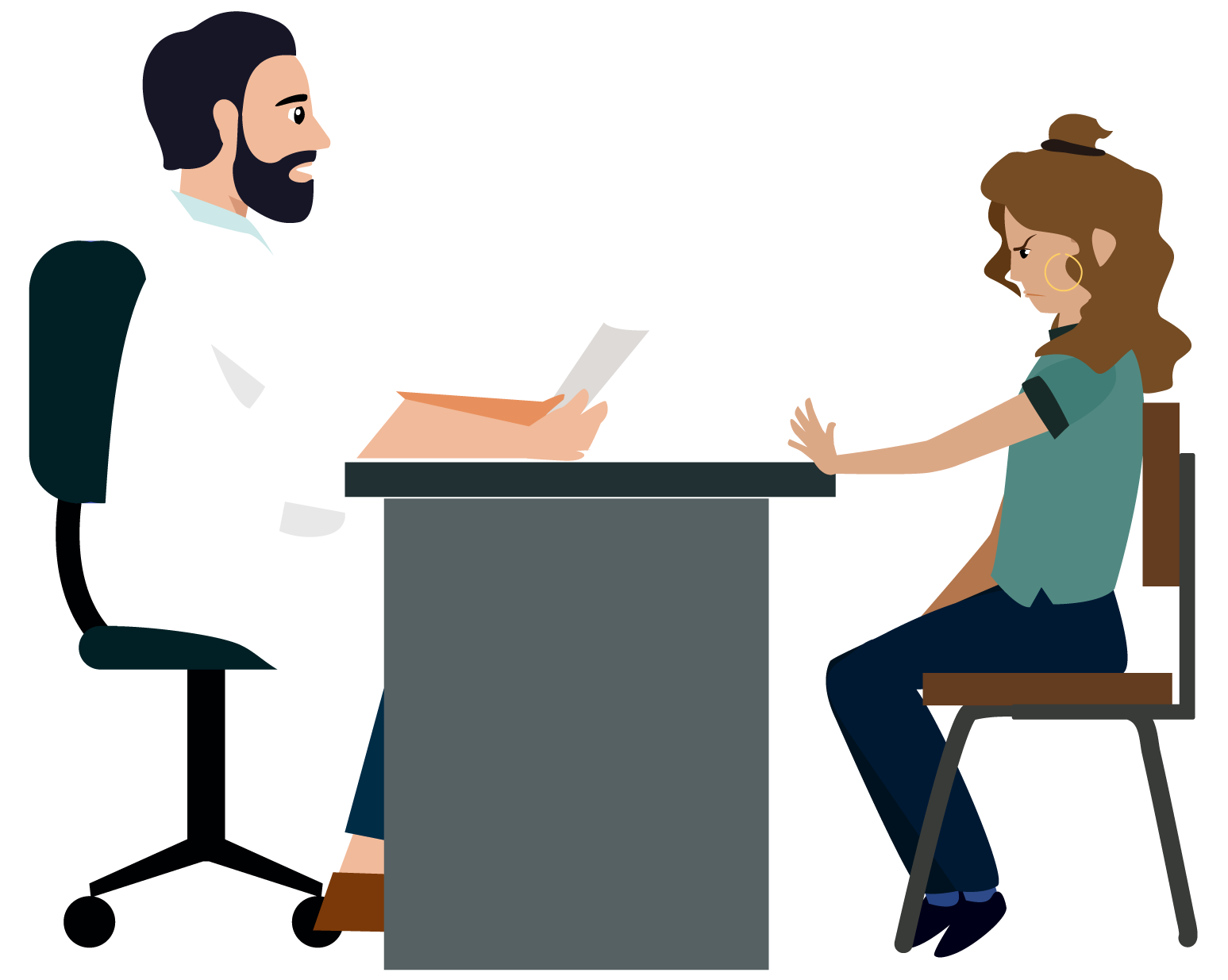 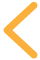 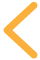 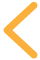 Le recordé a Lucía que no era la única paciente en el hospital, y que debía esperar su turno sin quejas. Me limité a darle sus resultados rápido y sin demora tal como ella quería.
B
Como siguió con una mala actitud, decidí pedirle muy respetuosamente que si no quería estar en mi consultorio y esperar, mejor que volviera cuando se sintiera más tranquila.
C
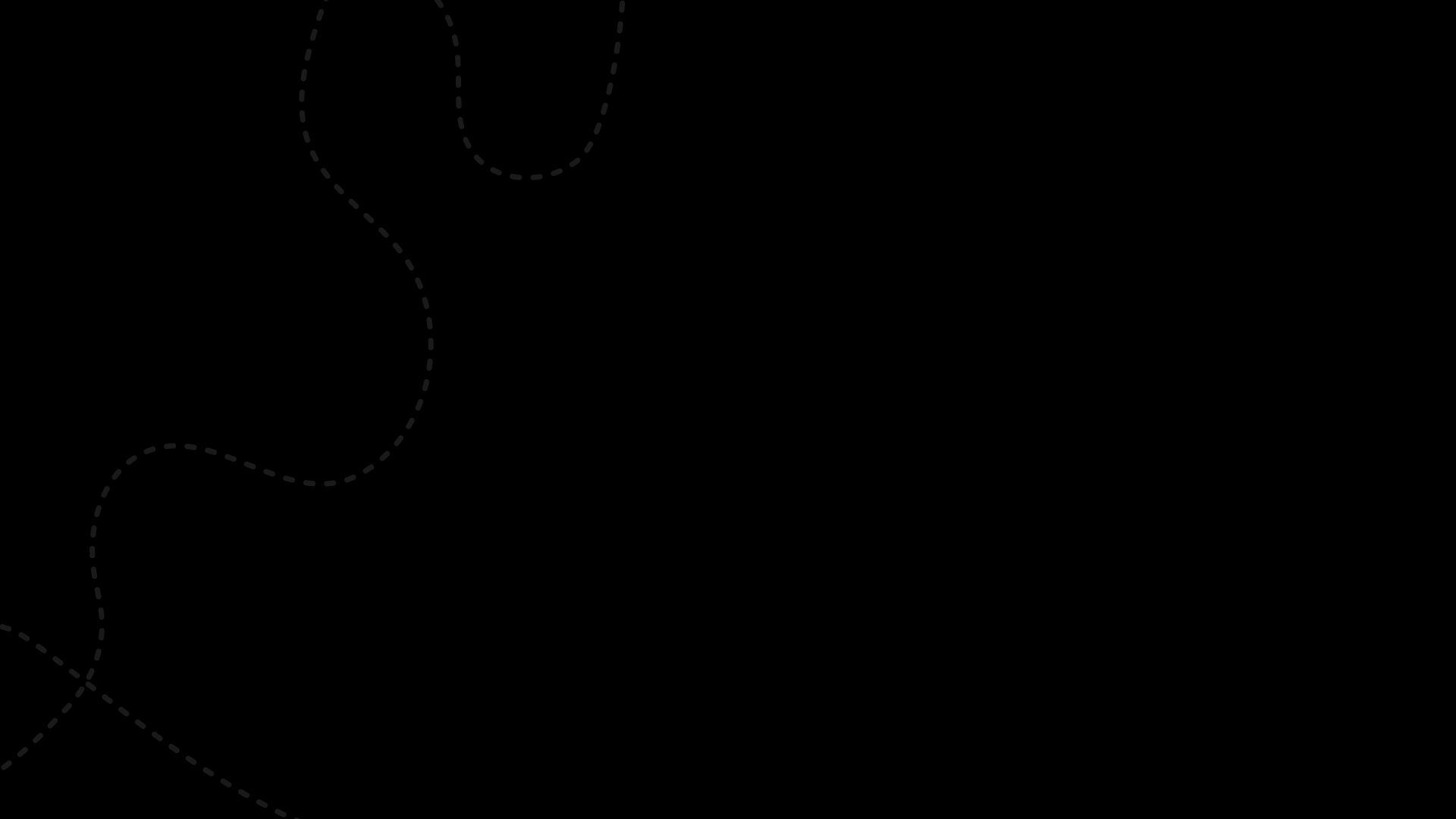 Seleccione una forma de aplicar un principio rector:
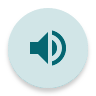 Caso #2
¡Correcto! Brinde un servicio integral, donde incluya educación, información, prevención y otros servicios necesarios. Además aproveche la oportunidad para consultar si es posible abordar otras necesidades que pueda ayudar a satisfacer.
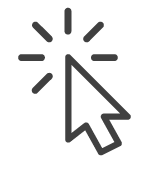 Dé click en el ícono para escuchar el caso.
Traté de atenderla de manera muy respetuosa y cordial, le expliqué los resultados de los exámenes y aproveché la oportunidad para preguntarle a Lucía si además de los resultados existía algo que le estuviera preocupando, o si podía hacer algo extra para ayudarla.
Traté de atenderla de manera muy respetuosa y cordial, le expliqué los resultados de los exámenes y aproveché la oportunidad para preguntarle a Lucía si además de los resultados existía algo que le estuviera preocupando, o si podía hacer algo extra para ayudarla.
C
A
B
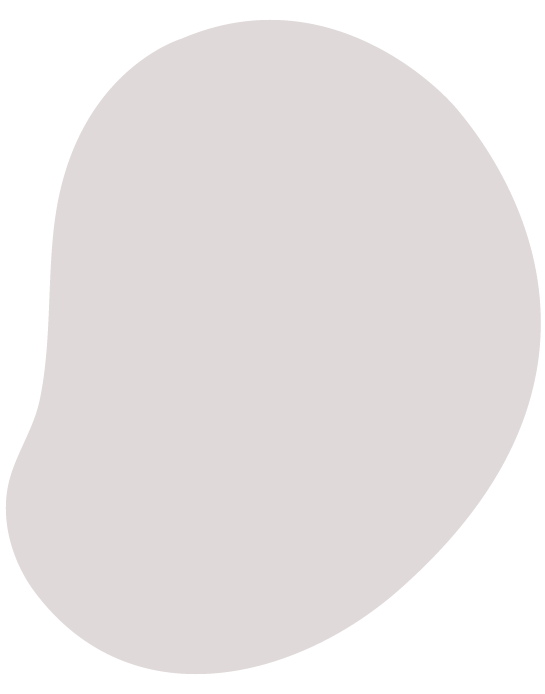 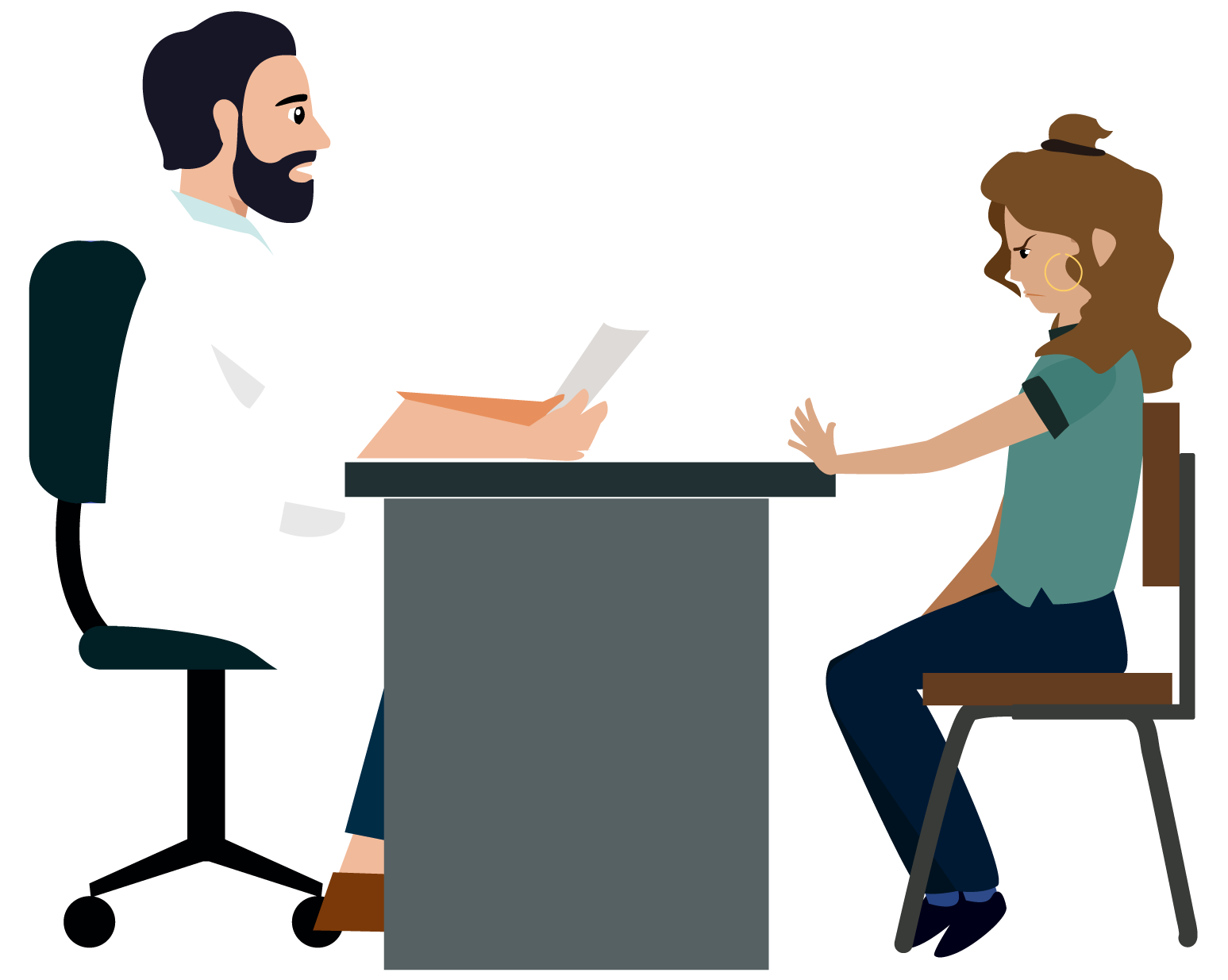 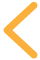 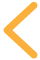 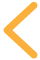 Le recordé a Lucía que no era la única paciente en el hospital, y que debía esperar su turno sin quejas. Me limité a darle sus resultados rápido y sin demora tal como ella quería.
Como siguió con una mala actitud, decidí pedirle muy respetuosamente que si no quería estar en mi consultorio y esperar, mejor que volviera cuando se sintiera más tranquila.
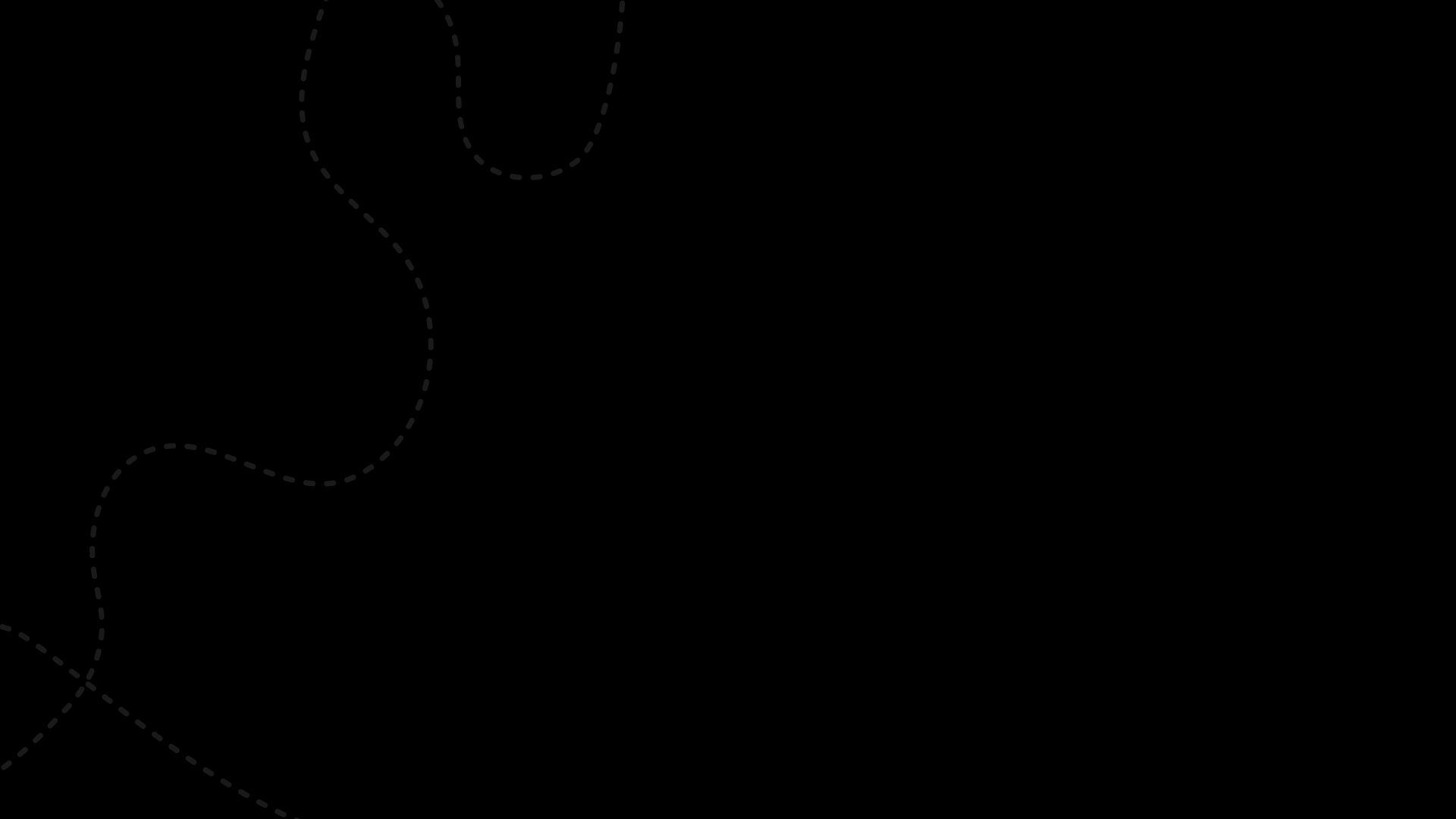 Seleccione una forma de aplicar un principio rector:
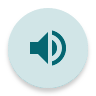 Caso #2
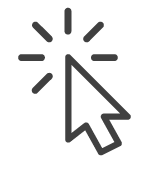 Dé click en el ícono para escuchar el caso.
Traté de atenderla de manera muy respetuosa y cordial, le expliqué los resultados de los exámenes y aproveché la oportunidad para preguntarle a Lucía si además de los resultados existía algo que le estuviera preocupando, o si podía hacer algo extra para ayudarla.
A
C
B
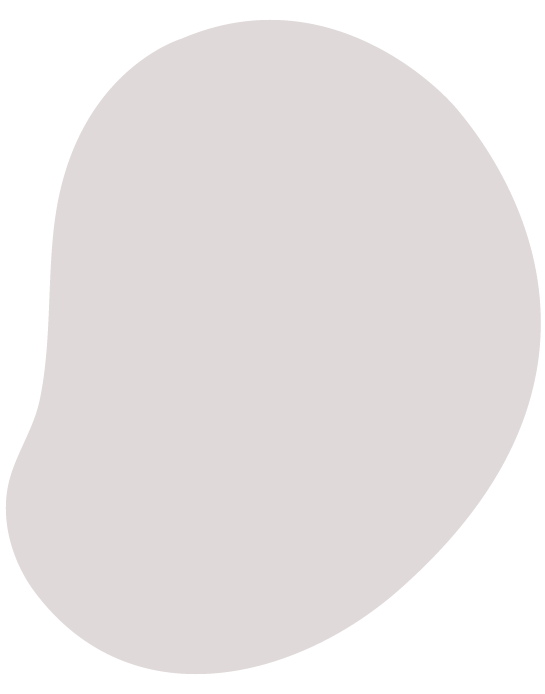 ¡Incorrecto! Procure incluir un espacio para  educación, información y prevención durante las consultas. Además aproveche la oportunidad para consultar si es posible abordar otras necesidades que pueda ayudar a satisfacer.
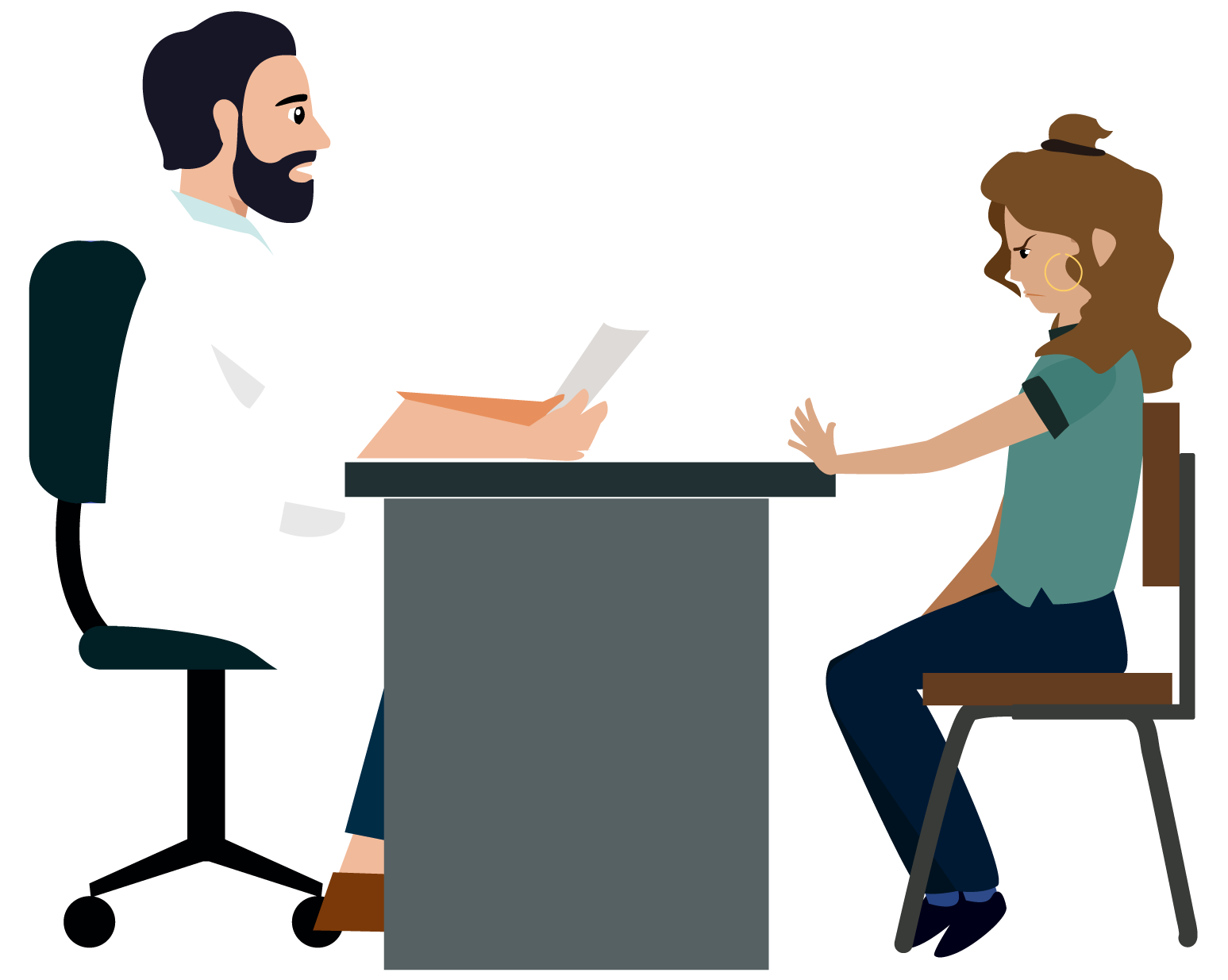 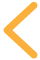 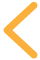 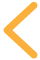 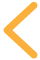 Le recordé a Lucía que no era la única paciente en el hospital, y que debía esperar su turno sin quejas. Me limité a darle sus resultados rápido y sin demora tal como ella quería.
Como siguió con una mala actitud, decidí pedirle muy respetuosamente que si no quería estar en mi consultorio y esperar, mejor que volviera cuando se sintiera más tranquila.
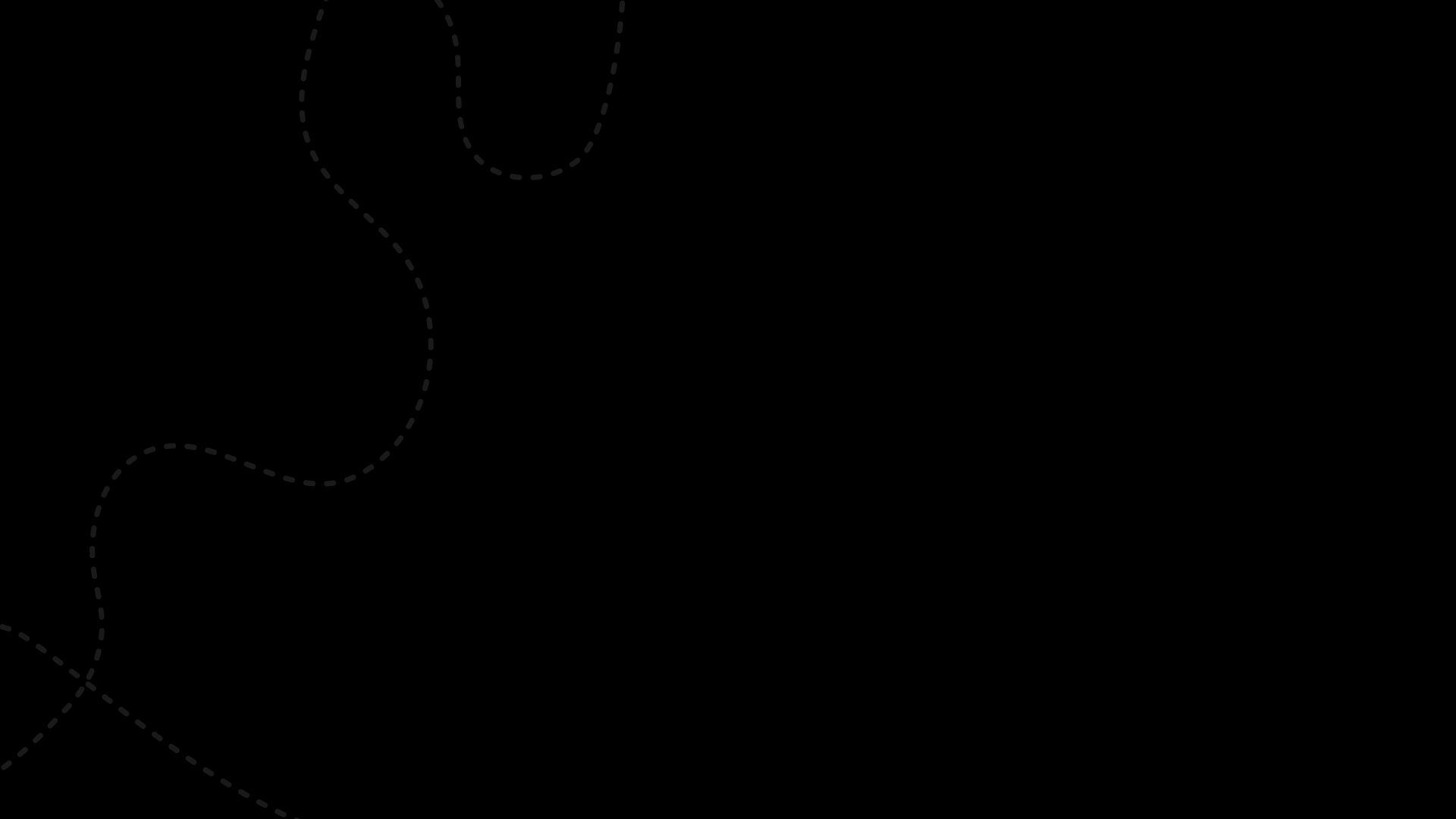 Seleccione una forma de aplicar un principio rector:
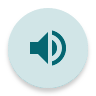 Caso #2
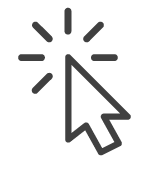 Dé click en el ícono para escuchar el caso.
Traté de atenderla de manera muy respetuosa y cordial, le expliqué los resultados de los exámenes y aproveché la oportunidad para preguntarle a Lucía si además de los resultados existía algo que le estuviera preocupando, o si podía hacer algo extra para ayudarla.
A
C
B
¡Incorrecto! Aunque la adolescente tenga una mala actitud promueva un servicio respetuoso, que garantice la atención integral, donde incluya educación, información, prevención y aproveche la oportunidad para conversar con ella y descubrir si puede solucionar su molestia mediante el apoyo que usted le pueda brindar.
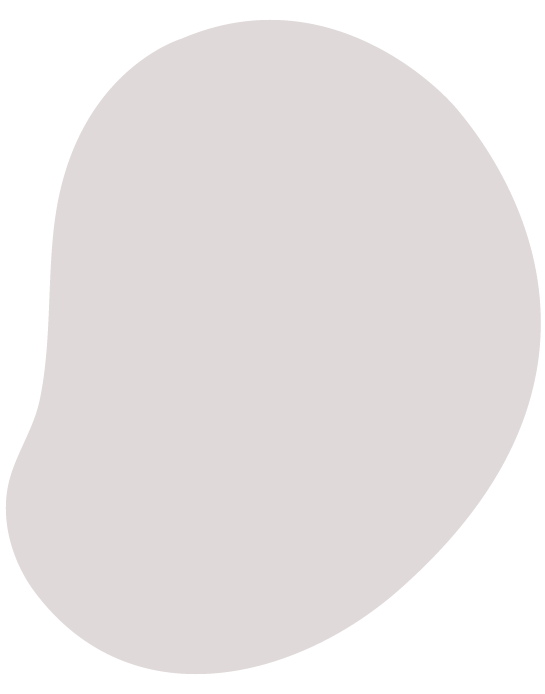 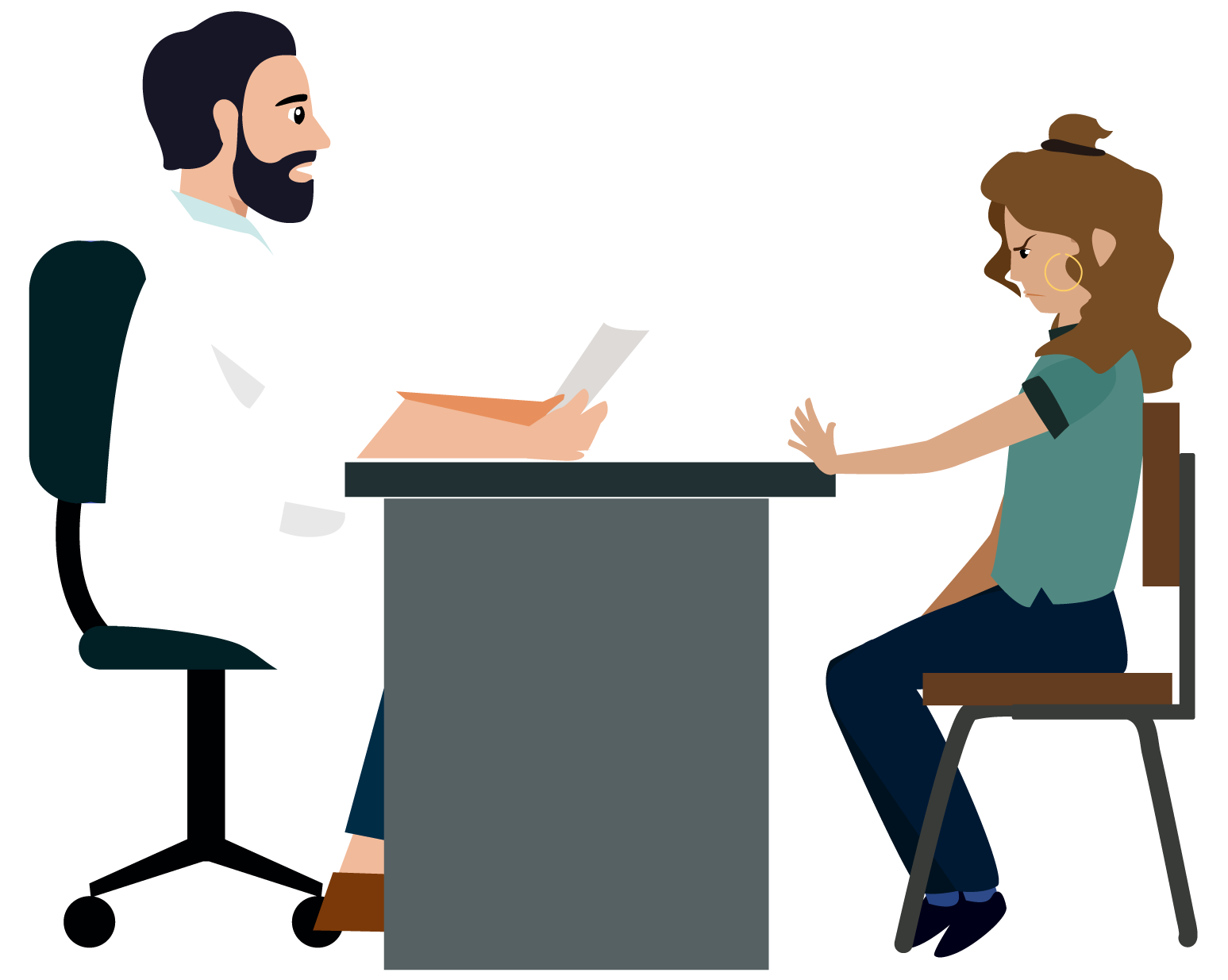 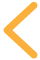 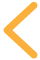 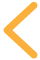 Le recordé a Lucía que no era la única paciente en el hospital, y que debía esperar su turno sin quejas. Me limité a darle sus resultados rápido y sin demora tal como ella quería.
Como siguió con una mala actitud, decidí pedirle muy respetuosamente que si no quería estar en mi consultorio y esperar, mejor que volviera cuando se sintiera más tranquila.
Seleccione una forma de aplicar un principio rector:
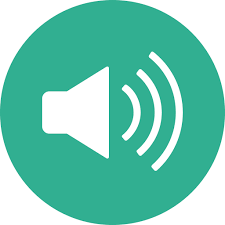 Caso #3
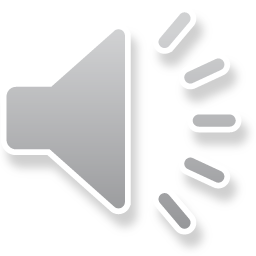 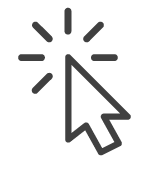 Click en el ícono para escuchar el caso.
La invité a pasar y le pedí a la mamá que se quedara fuera del consultorio para que Jennifer tuviera un espacio de confianza y seguridad para expresar libremente sus necesidades.
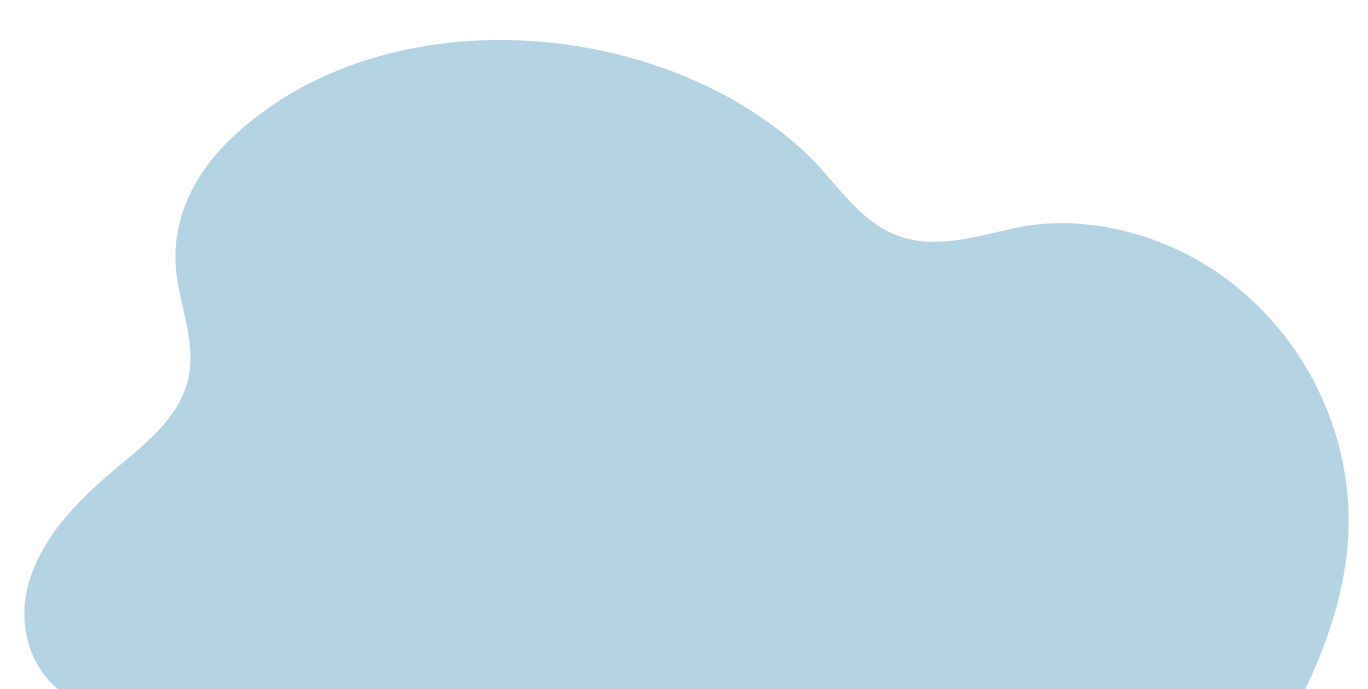 A
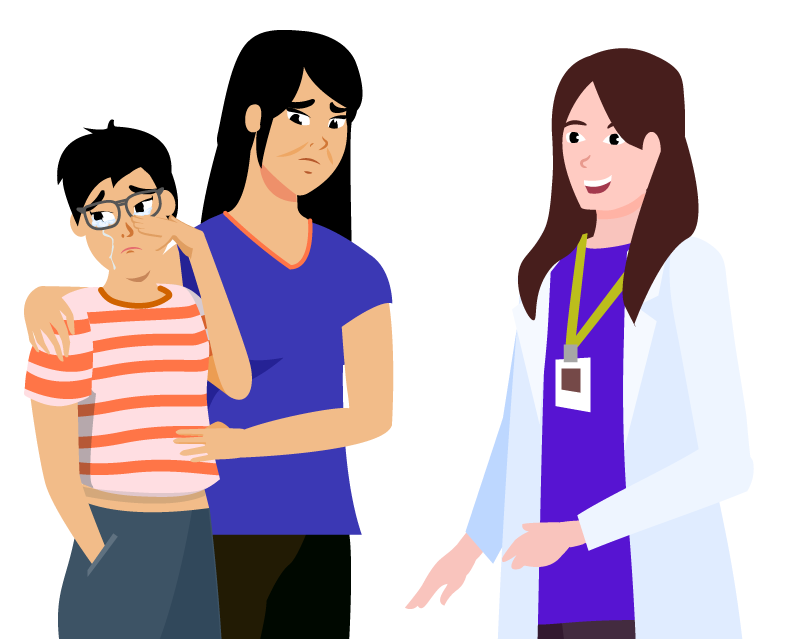 Le consulté si tenía alguna preocupación y si deseaba que su mamá la acompañara al consultorio. Además le expliqué los procedimientos que íbamos a realizar, y aproveché para conversar sobre otros servicios relacionados a la salud sexual y salud reproductiva.
B
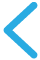 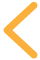 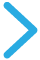 La invité a pasar con mucha insistencia y para que no se preocupara evité comentarle los procedimientos que le íbamos a aplicar.
C
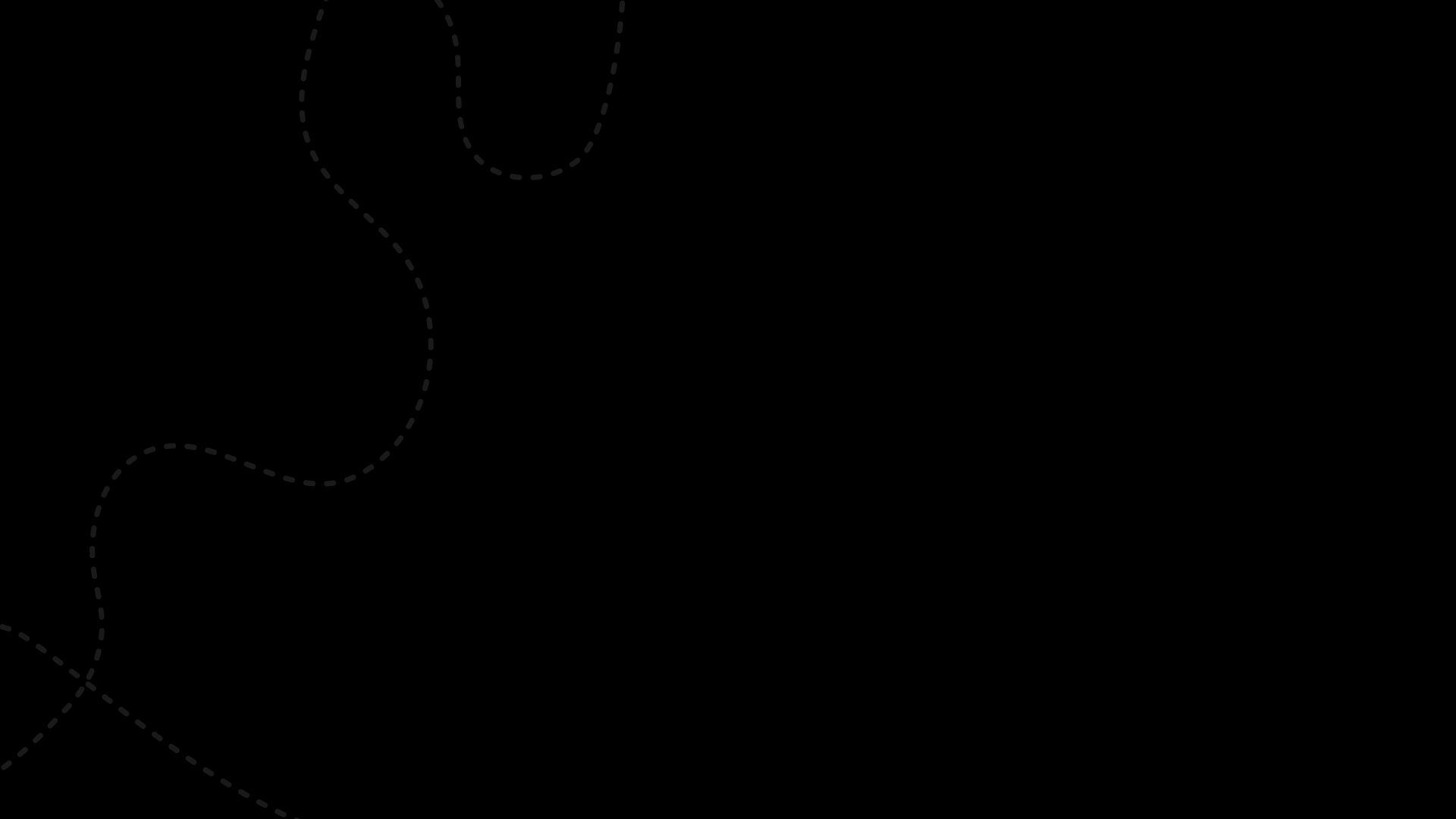 Seleccione una forma de aplicar un principio rector:
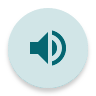 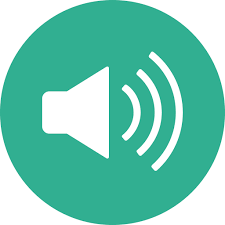 Caso #3
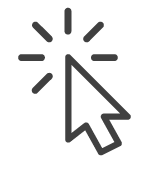 ¡Incorrecto! Antes de iniciar una consulta, pregúntele a la adolescente si desea que la acompañen, no es posible asumir lo que sucede a partir de una situación. Además, explique a la madre o acompañante el
derecho a la privacidad de la adolescente y la necesidad de contar con un espacio de confianza y seguridad para que ella exprese libremente sus necesidades de atención en salud.
La invité a pasar y le pedí a la mamá 
que se quedara fuera del consultorio para que Jennifer tuviera un espacio de confianza y seguridad para expresar libremente sus necesidades.
Click en el ícono para escuchar el caso.
La invité a pasar y le pedí a la mamá que se quedara fuera del consultorio para evitar que Jennifer se sintiera más presionada.
A
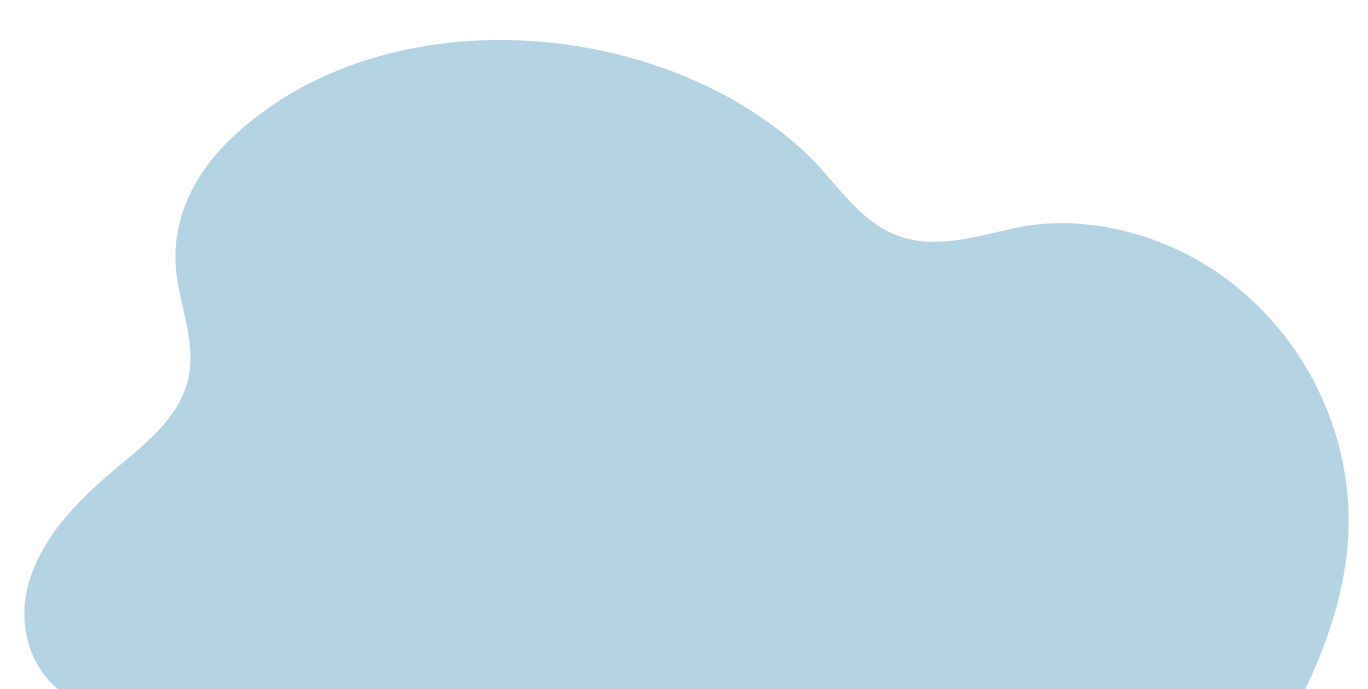 B
C
A
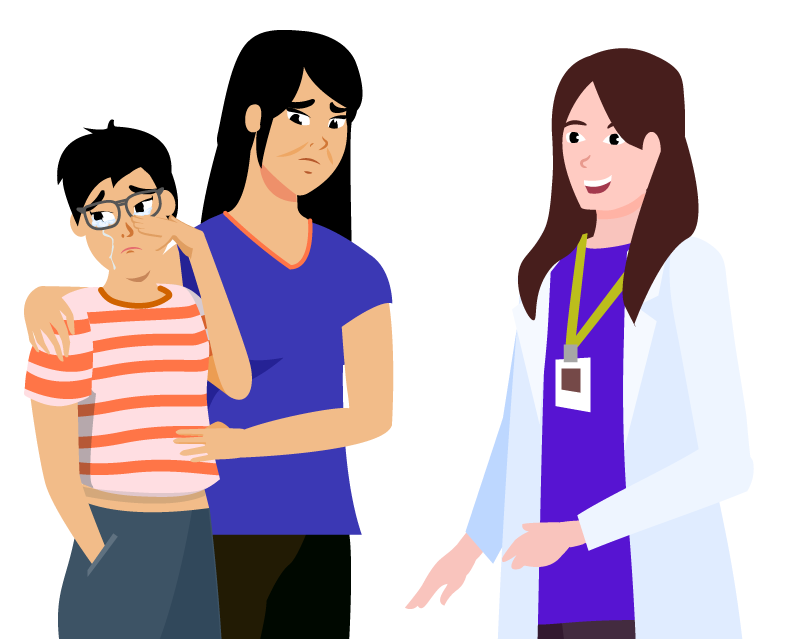 Le consulté si tenía alguna preocupación y si deseaba que su mamá la acompañara al consultorio. Además le expliqué los procedimientos que íbamos a realizar, y aproveché para conversar sobre otros servicios relacionados a la salud sexual y salud reproductiva.
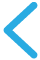 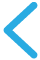 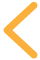 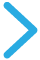 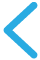 La invité a pasar con mucha insistencia y para que no se preocupara evité comentarle los procedimientos que le íbamos a aplicar.
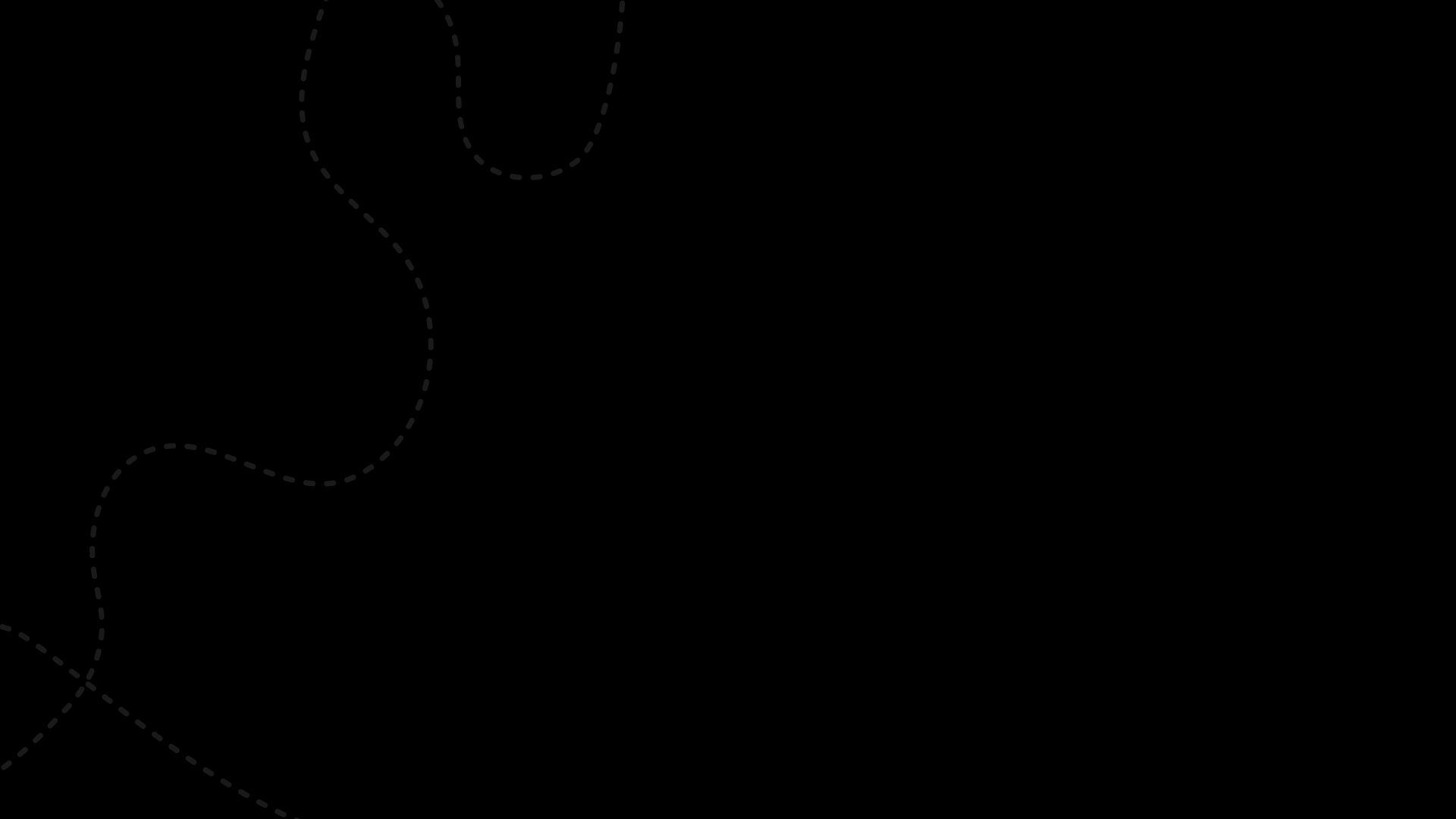 Seleccione una forma de aplicar un principio rector:
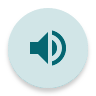 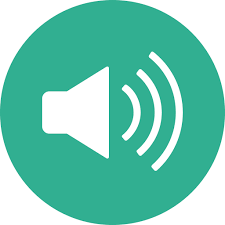 Caso #3
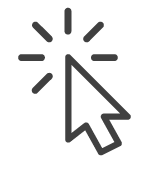 Click en el ícono para escuchar el caso.
La invité a pasar y le pedí a la mamá que se quedara fuera del consultorio para que Jennifer se sintiera más presionada.
A
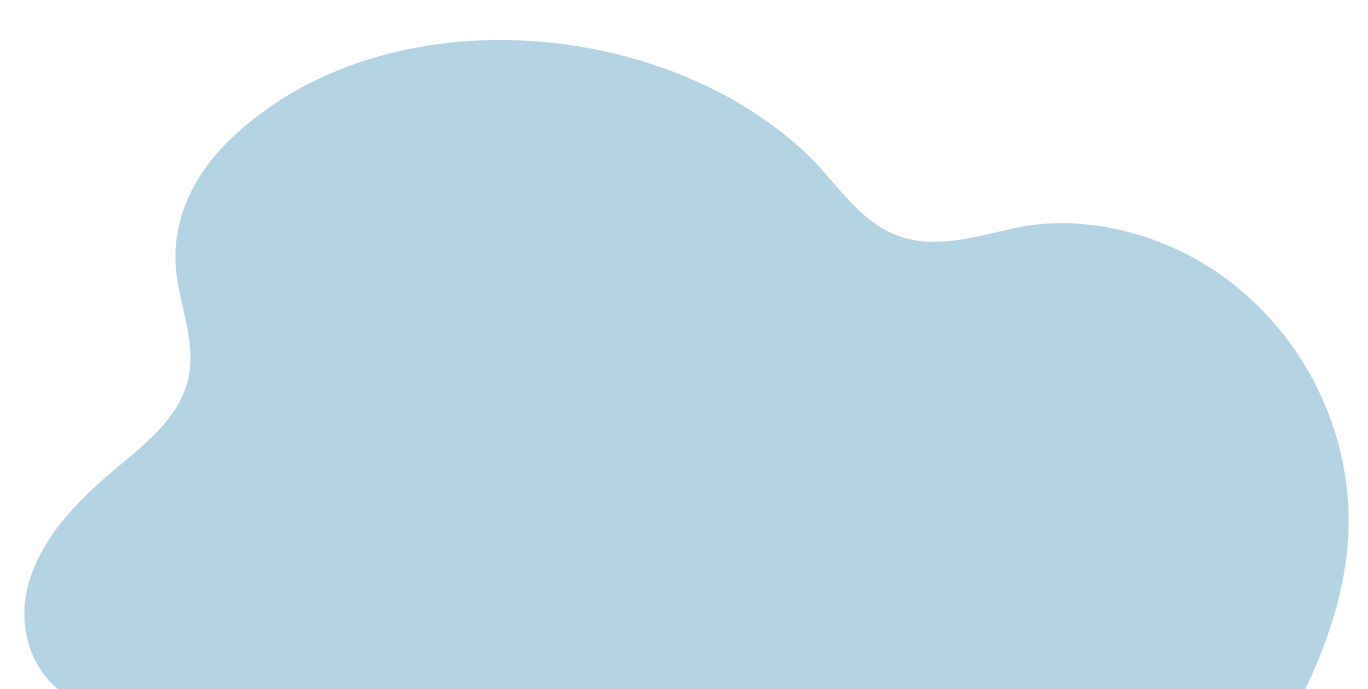 B
C
B
¡Correcto! Antes de iniciar una consulta, pregunte a la adolescente si desea que la acompañen. Además, al explicar los procedimientos a seguir y le ofrece atención en otros servicios, le brinda a la adolescente una atención integral que le permita empoderarse de su salud.
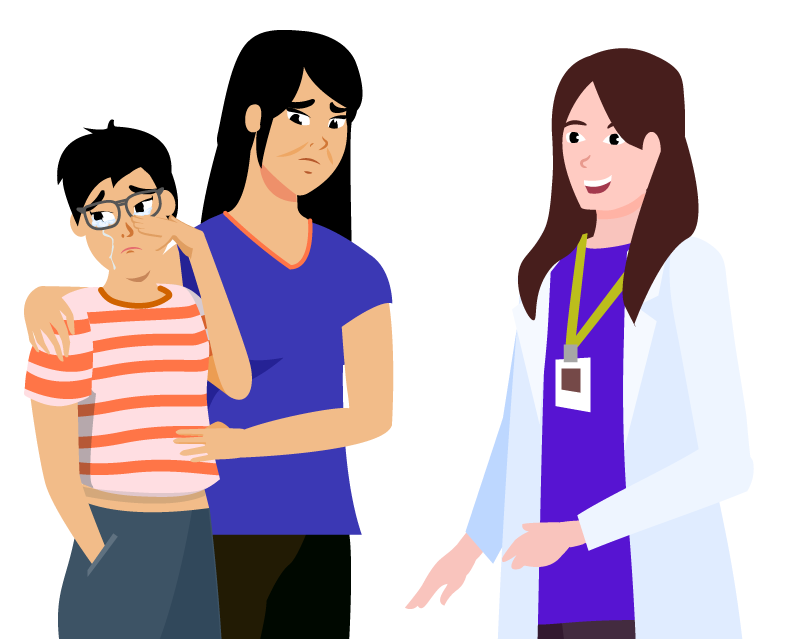 Le consulté si tenía alguna preocupación y si deseaba que su mamá la acompañara al consultorio. Además le expliqué los procedimientos que íbamos a realizar, y aproveché para conversar sobre otros servicios relacionados a la salud sexual y salud reproductiva.
Le consulté si tenía alguna preocupación y si deseaba que su mamá la acompañara al consultorio. Además le expliqué los procedimientos que íbamos a realizar, y aproveché para conversar sobre otros servicios relacionados a la salud sexual y salud reproductiva.
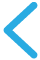 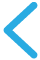 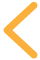 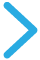 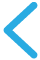 La invité a pasar con mucha insistencia y para que no se preocupara evité comentarle los procedimientos que le íbamos a aplicar.
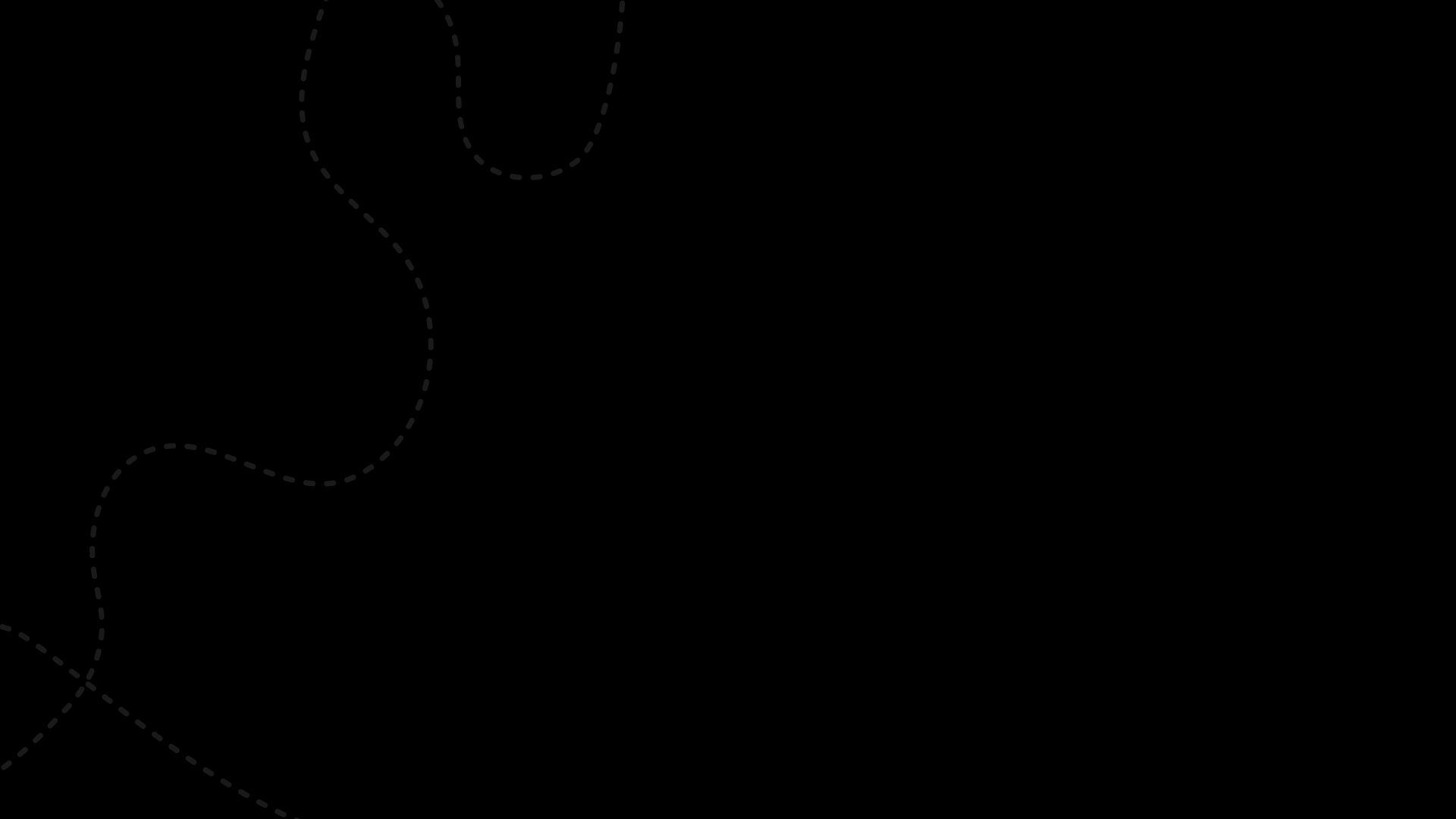 Seleccione una forma de aplicar un principio rector:
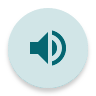 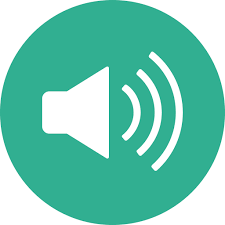 Caso #3
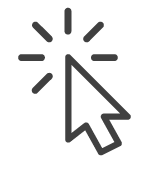 Click en el ícono para escuchar el caso.
La invité a pasar y le pedí a la mamá que se quedara fuera del consultorio para que Jennifer se sintiera más presionada.
A
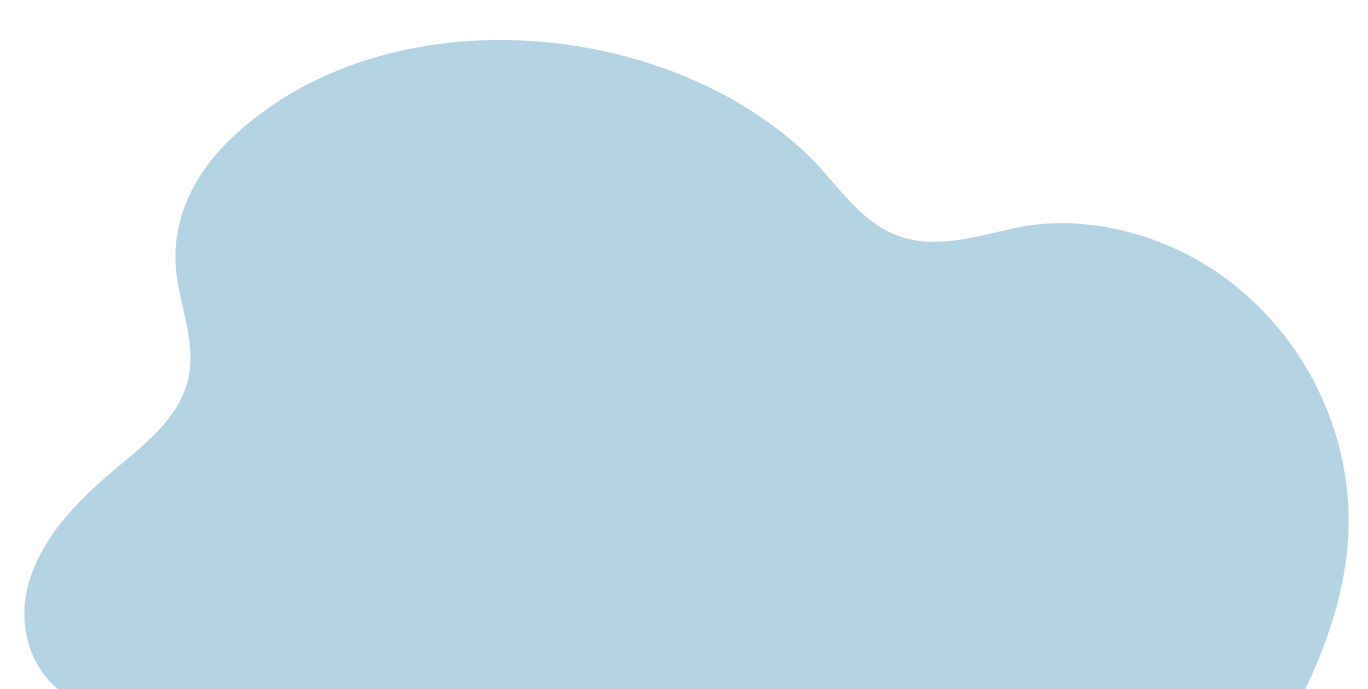 B
C
C
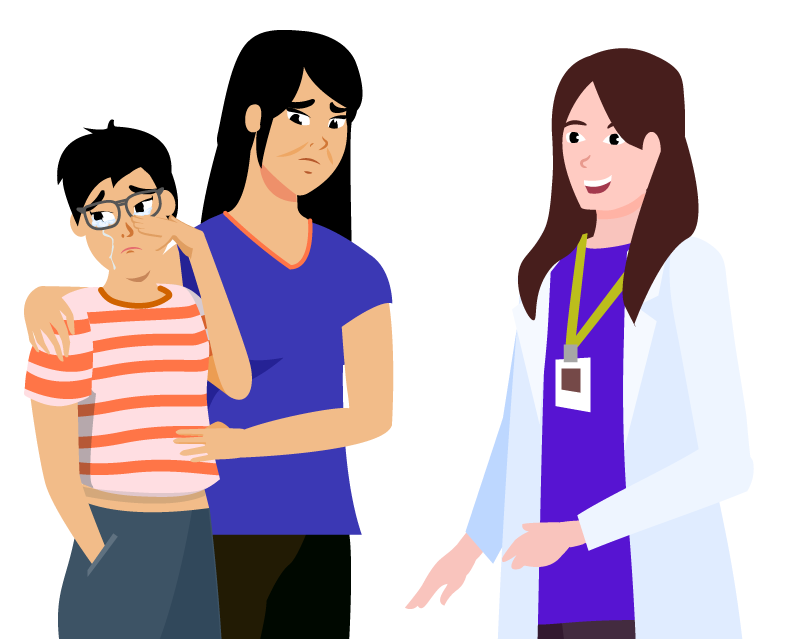 Le consulté si tenía alguna preocupación y si deseaba que su mamá la acompañara al consultorio. Además le expliqué los procedimientos que íbamos a realizar, y aproveché para conversar sobre otros servicios relacionados a la salud sexual y salud reproductiva.
¡Incorrecto! Antes de iniciar una consulta comuníquele a la adolescente los procedimientos a seguir de manera clara y sencilla, consulte por dudas que le hayan quedado y promueva en la adolescente el empoderamiento para asumir el autocuidado de su salud y la continuidad en sus tratamientos.
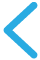 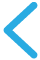 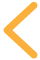 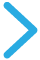 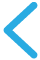 La invité a pasar con mucha insistencia y para que no se preocupara evité comentarle los procedimientos que le íbamos a aplicar.
La invité a pasar con mucha insistencia y para que no se preocupara evité comentarle los procedimientos que le íbamos a aplicar.
Seleccione una forma de aplicar un principio rector:
Caso #4
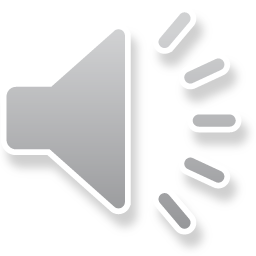 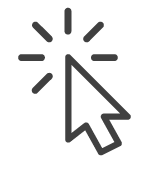 Dé click en el ícono para escuchar el caso.
Me quedaban pocos minutos de la consulta, así que decidí enfocarme en la sesión con el niño de 2 años para que regresaran temprano a casa.
A
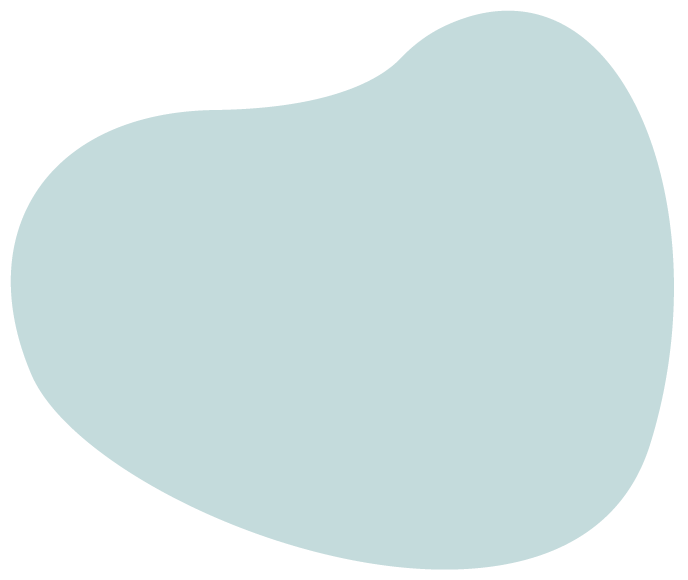 Invité a Paula a conversar sobre sus preocupaciones durante la sesión, ella dijo que no deseaba hablar y decidió esperar afuera del consultorio.
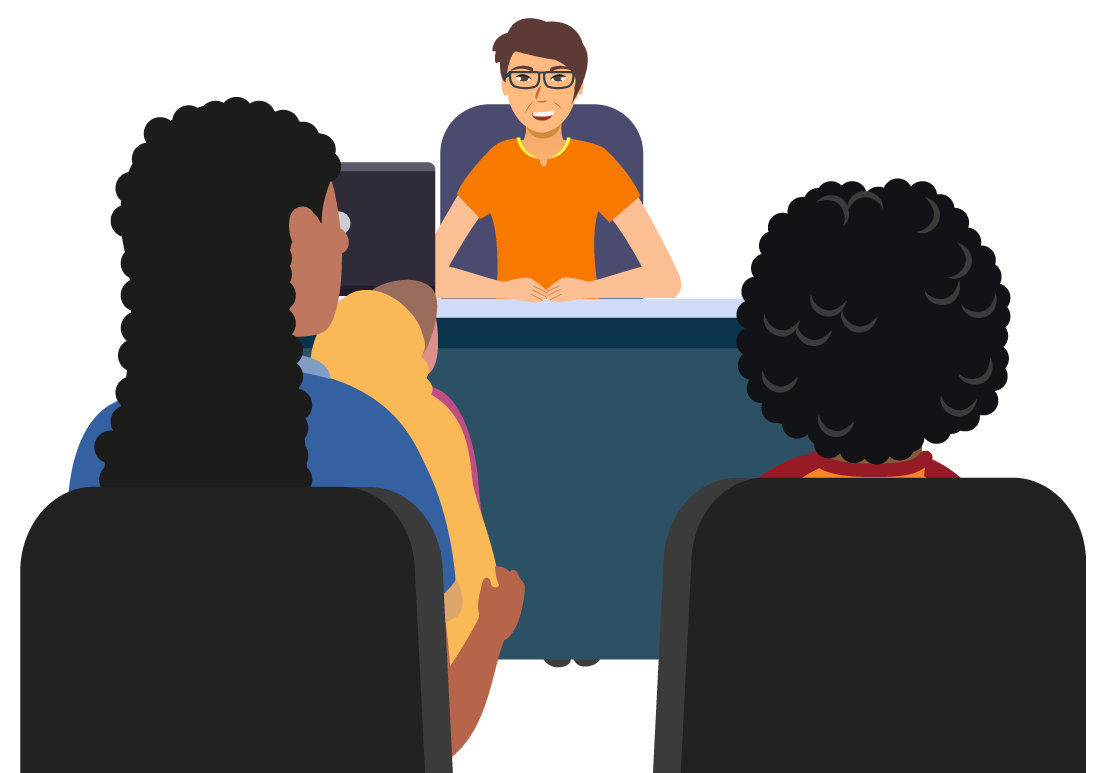 B
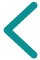 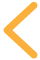 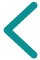 Al terminar la consulta de Joseth, le pregunté a Paula si deseaba quedarse 5 minutos extra para conversar conmigo, después de escucharla, apoyé a la familia para brindarle una cita individual en los próximos meses.
C
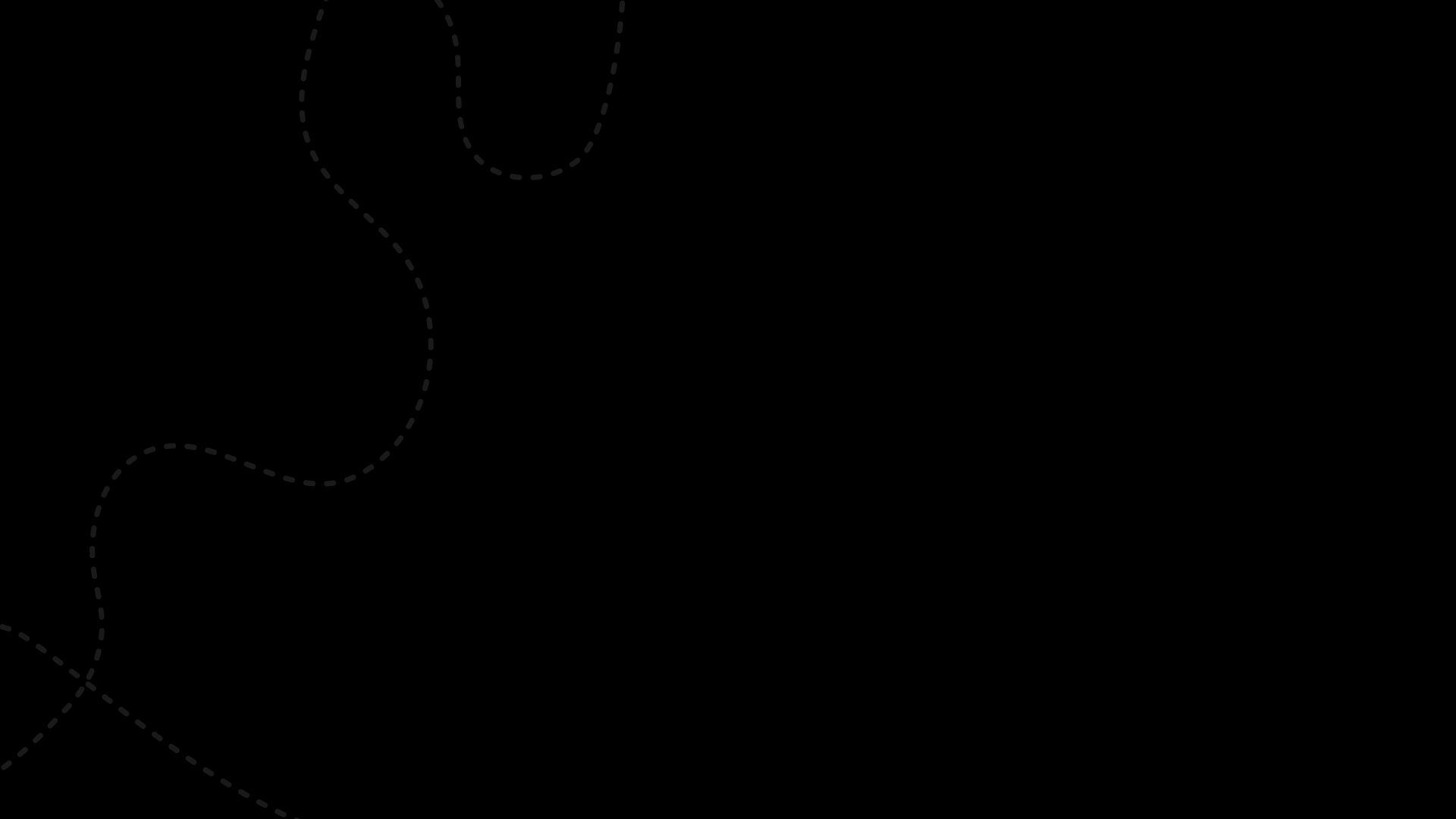 Seleccione una forma de aplicar un principio rector:
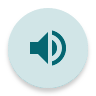 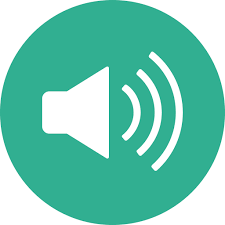 Caso #4
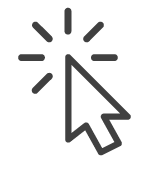 Dé click en el ícono para escuchar el caso.
Me quedaban pocos minutos de la consulta, así que decidí enfocarme en la sesión con el niño de 2 años para que regresaran temprano a casa.
¡Incorrecto! Evite perder una oportunidad de atención con las adolescentes. Lo recomendable es buscar un espacio corto para conocer cómo puede apoyar a la adolescente mediante la continuidad en futuros servicios.
C
A
B
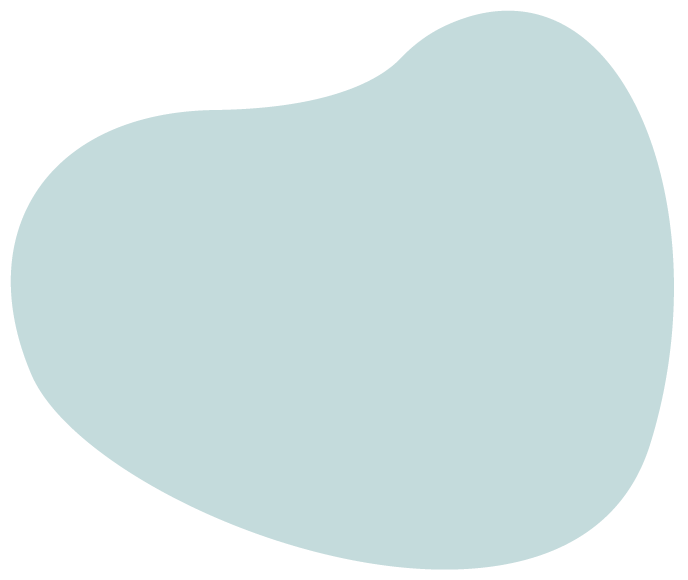 Invité a Paula a conversar sobre sus preocupaciones durante la sesión, ella dijo que no deseaba hablar y decidió esperar afuera del consultorio.
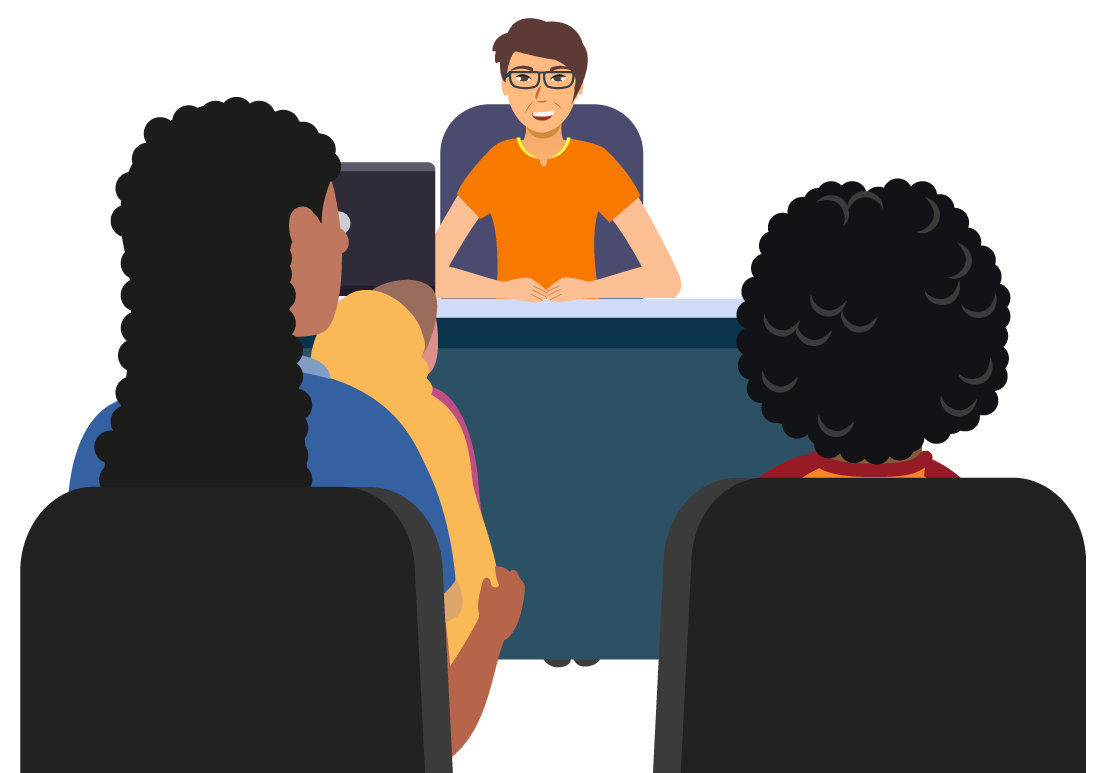 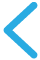 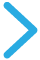 Al terminar la consulta de Joseth, le pregunté a Paula si deseaba quedarse 5 minutos extra para conversar conmigo, después de escucharla, apoyé a la familia para brindarle una cita individual en los próximos meses.
C
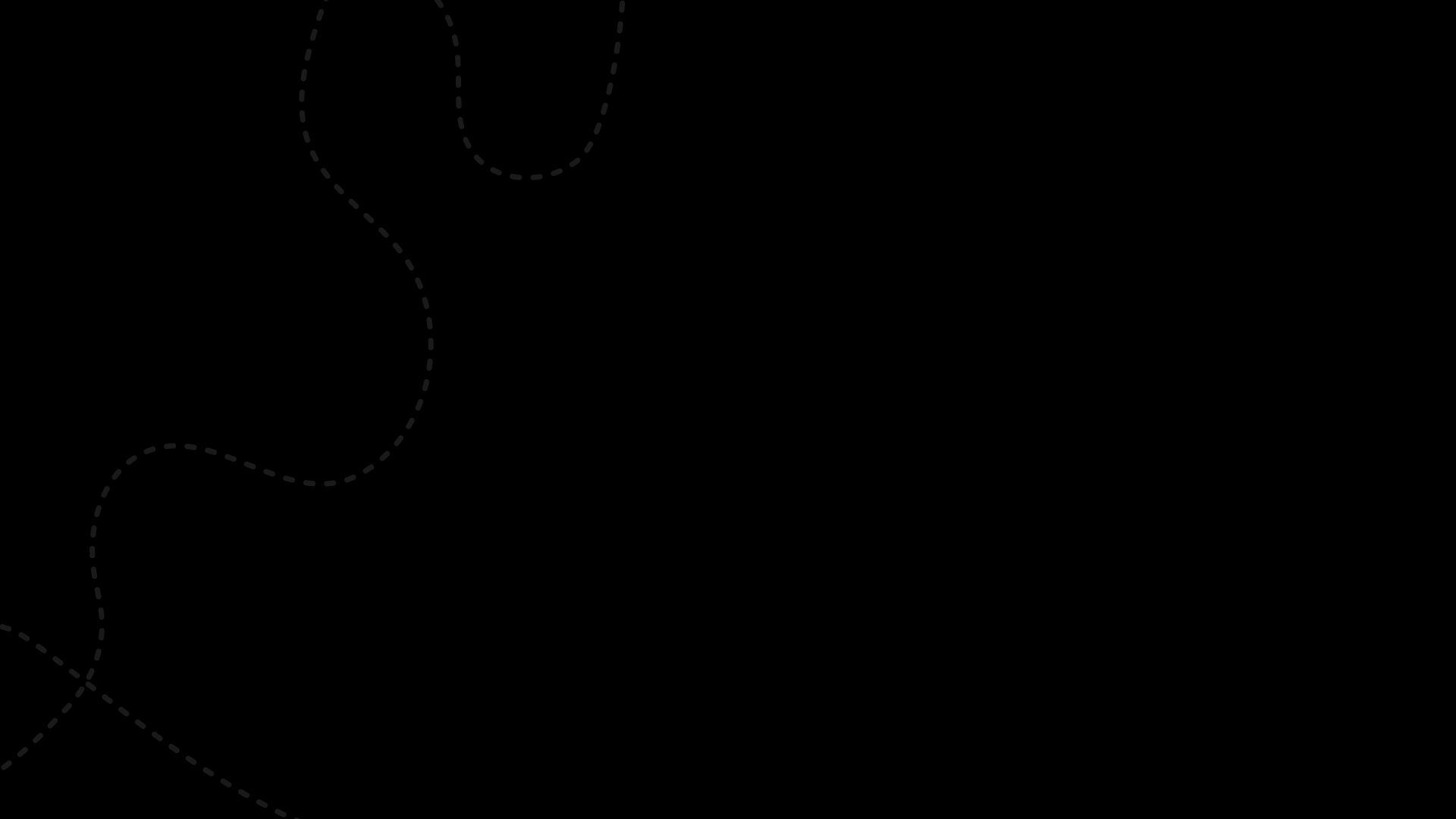 Seleccione una forma de aplicar un principio rector:
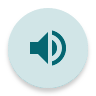 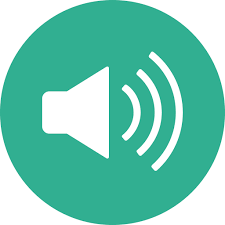 Caso #4
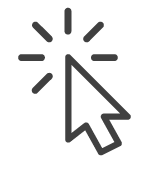 Dé click en el ícono para escuchar el caso.
Me quedaban pocos minutos de la consulta, así que decidí enfocarme en la sesión con el niño de 2 años para que regresaran temprano a casa.
C
A
B
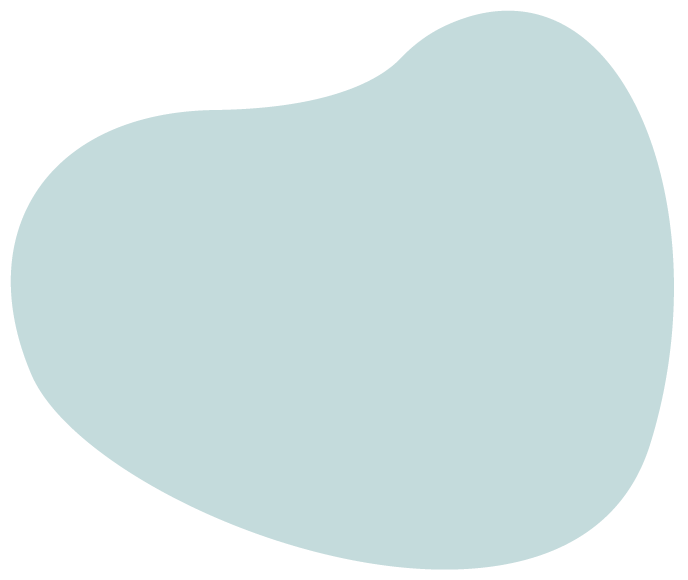 ¡Incorrecto! Respete los espacios de consulta para cada paciente, y busque un espacio privado, seguro y confidencial para tratar a la adolescente. Además, si está en sus posibilidades, busque la continuidad de la atención de la adolescente en los servicios de salud.
Invité a Paula a conversar sobre sus preocupaciones durante la sesión, ella dijo que no deseaba hablar y decidió esperar afuera del consultorio.
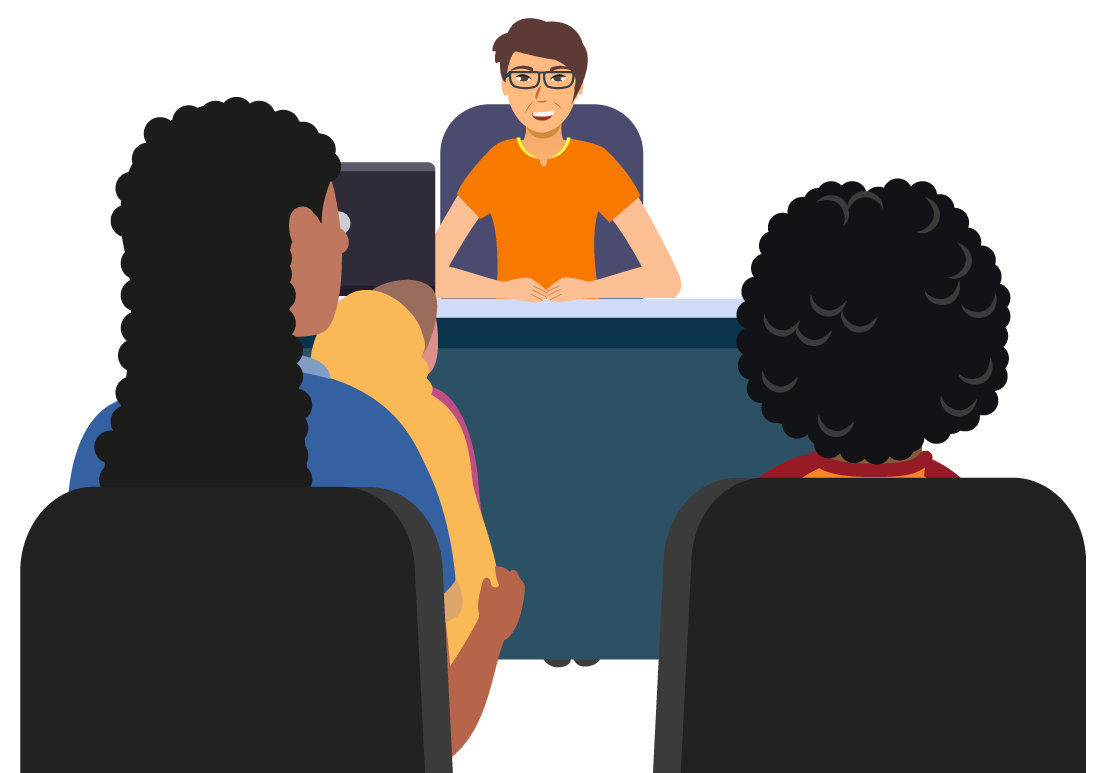 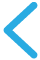 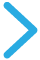 Al terminar la consulta de Joseth, le pregunté a Paula si deseaba quedarse 5 minutos extra para conversar conmigo, después de escucharla, apoyé a la familia para brindarle una cita individual en los próximos meses.
C
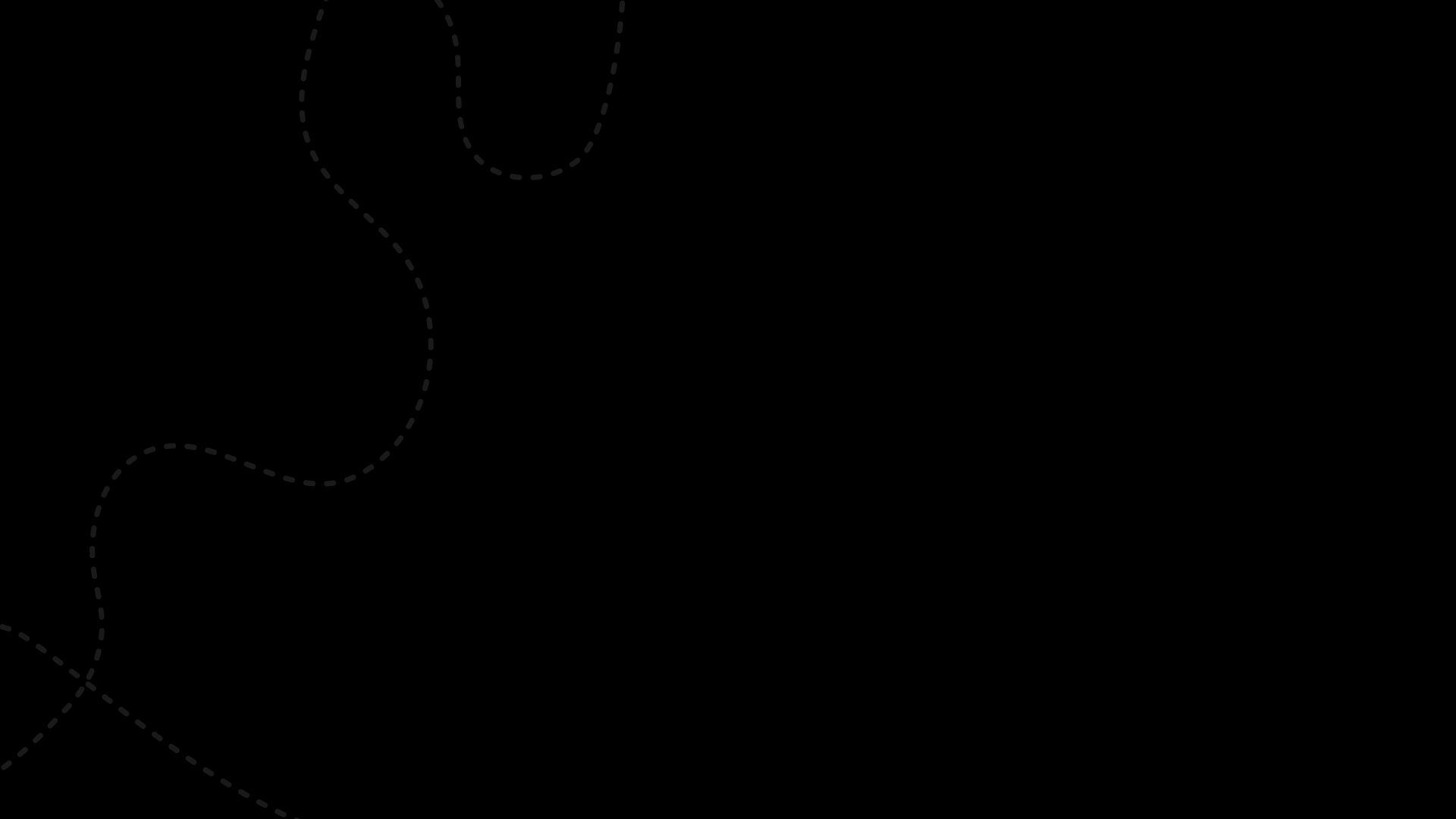 Seleccione una forma de aplicar un principio rector:
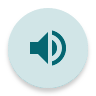 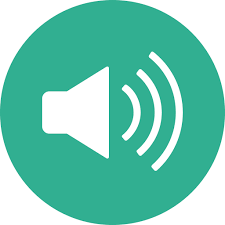 Caso #4
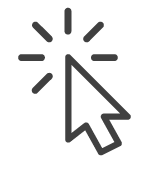 Dé click en el ícono para escuchar el caso.
Me quedaban pocos minutos de la consulta, así que decidí enfocarme en la sesión con el niño de 2 años para que regresaran temprano a casa.
A
C
B
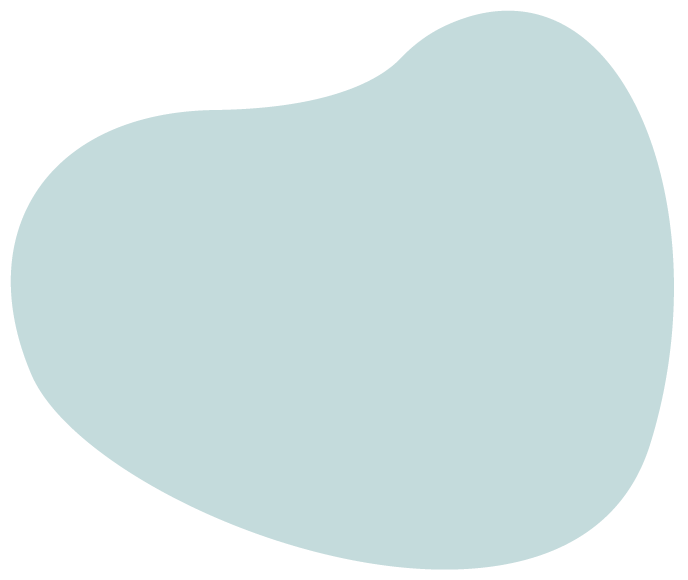 ¡Correcto! Respete los espacios de consulta para cada paciente, y busque un espacio privado, seguro y confidencial para tratar a la adolescente. Además, si está en sus posibilidades, busque la continuidad de la atención de la adolescente en los servicios de salud.
Invité a Paula a conversar sobre sus preocupaciones durante la sesión, ella dijo que no deseaba hablar y decidió esperar afuera del consultorio.
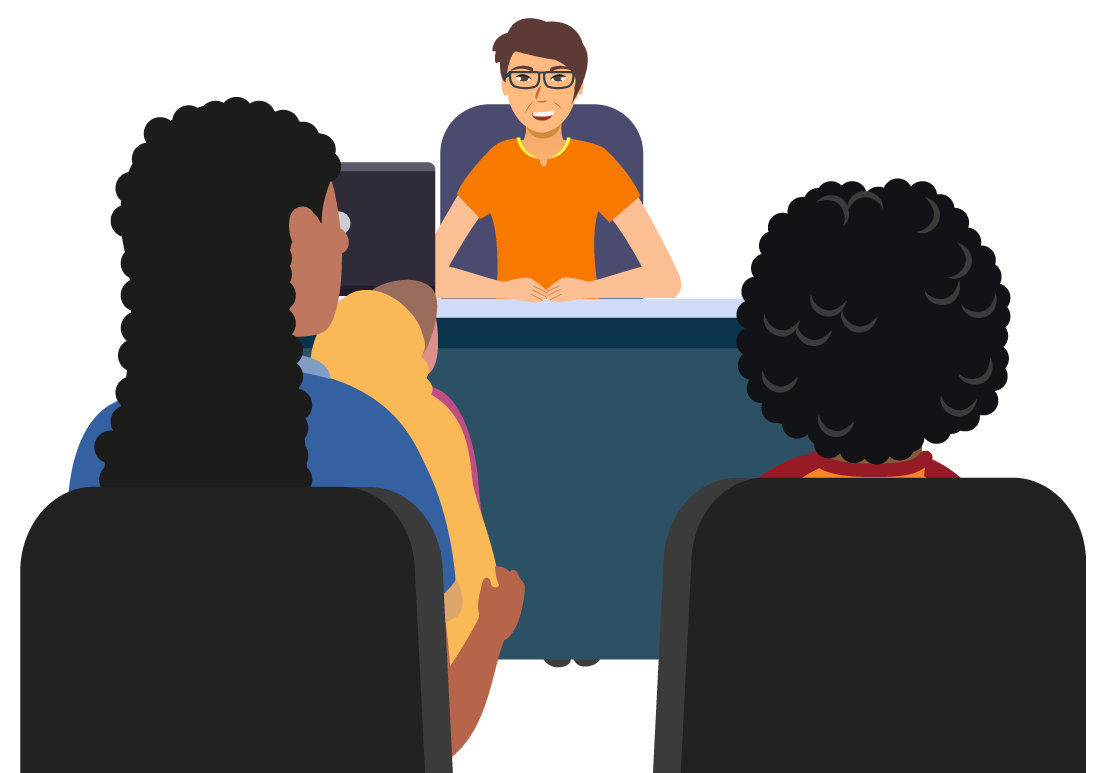 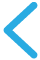 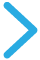 Al terminar la consulta de Joseth, le pregunté a Paula si deseaba quedarse 5 minutos extra para conversar conmigo, después de escucharla, apoyé a la familia para brindarle una cita individual en los próximos meses.
C
Cuando son adolescentes, menores de edad y personas jóvenes siempre debemos brindar la atención en salud.
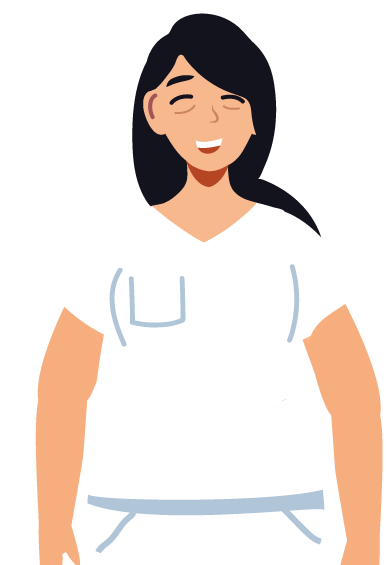 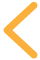 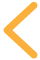 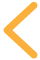 3
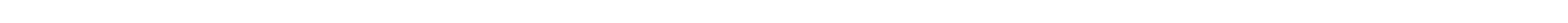 Derecho de acceso a la atención de las adolescentes en los servicios de salud
Derecho de acceso a la atención de las adolescentes en los servicios de salud
El código de la Niñez y Adolescencia
Todas las personas menores de edad gozarán de atención médica directa y gratuita por parte del Estado.
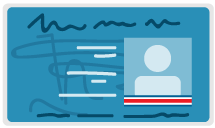 (Art 41)
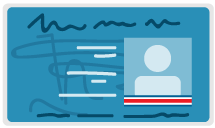 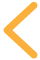 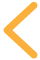 No podrá aducirse ausencia de sus representantes legales, carencia de documentos de identidad, falta de cupo ni otra circunstancia.
(Art 41)
El personal de salud está autorizado para prescribir acciones inmediatas de hospitalización, tratamiento o intervención, con el propósito de proteger la vida o la integridad física y emocional de menores de edad aun cuando el padre, la madre, o los representantes nieguen su consentimiento.
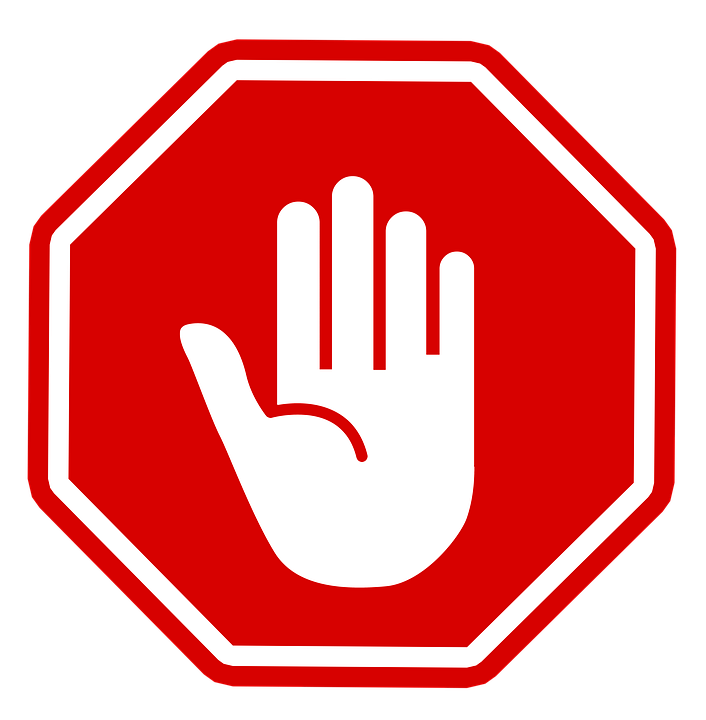 (Art 46)
Y Código de familia (Art 144)
Derecho de acceso a la atención de las adolescentes en los servicios de salud
Convención Iberoamericana de Derechos de los Jóvenes Nº 8612
Las personas jóvenes entre los 13 y 24 años de edad, deben recibir  atención primaria gratuita, la educación en salud preventiva, la nutrición, la atención y cuidado especializado de la salud juvenil, la promoción de la salud sexual y reproductiva, la investigación de los problemas de salud que se presentan en la edad juvenil, la información y prevención contra el alcoholismo, el tabaquismo y el uso indebido de drogas.
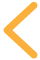 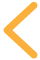 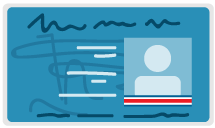 (Art. 25)
Sin importar si están estudiando o no.
Derecho de acceso a la atención de las adolescentes en los servicios de salud
Ley 7735 
Ley General de Protección a la Madre Adolescente
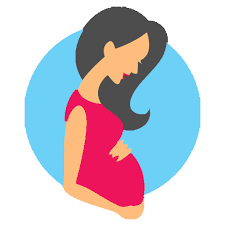 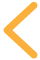 Protege a las madres adolescentes embarazadas y a sus hijos e hijas menores de edad, nacionales o extranjeras con cédula de identidad o de residencia vigente y en buen estado.
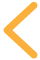 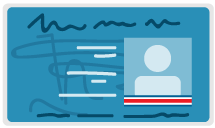 Hay instrumentos y políticas que respaldan la atención diferenciada y con calidez a las adolescentes.
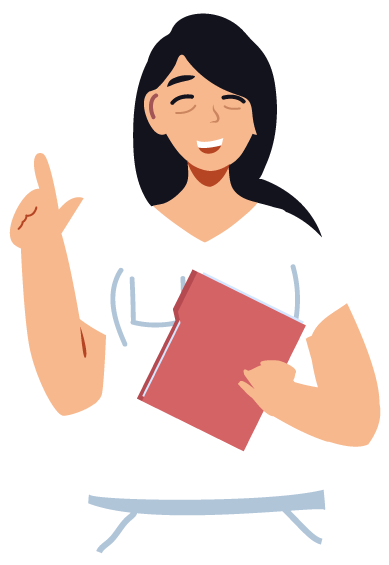 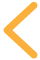 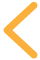 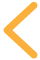 4
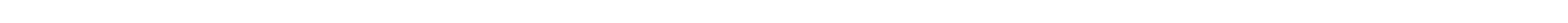 Políticas para la atención de adolescentes
A
Política Institucional de Atención Integral a la Adolescencia
Es el máximo rango de un documento normativo institucional en salud para la atención de las adolescentes.
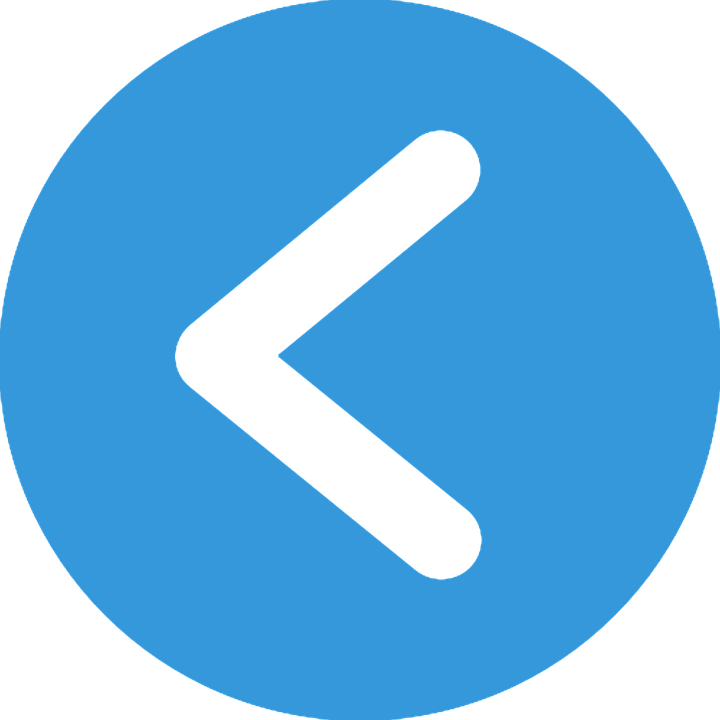 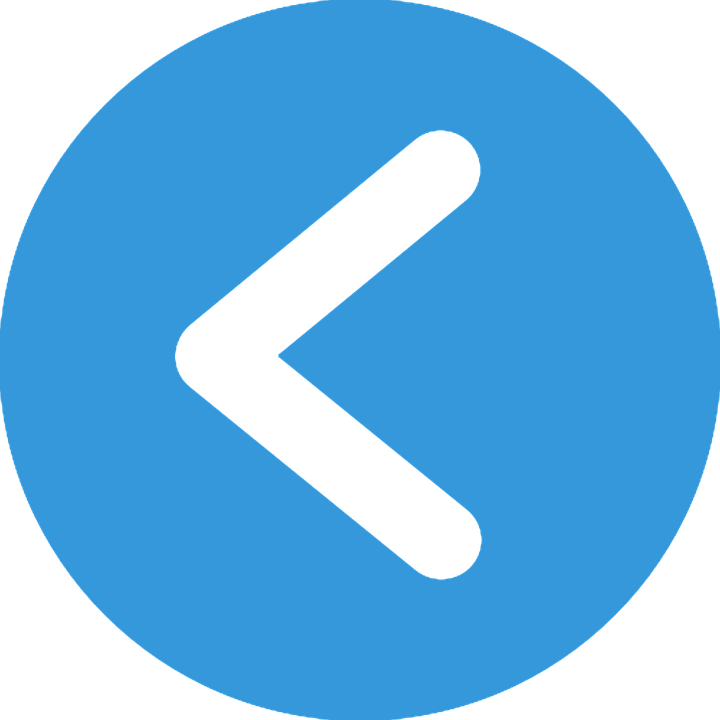 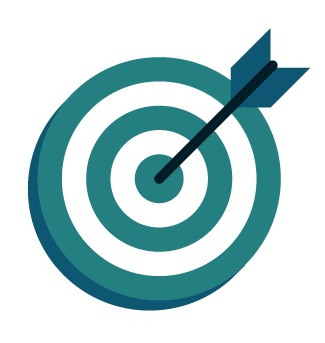 Su objetivo es garantizar una atención diferenciada, amigable, oportuna con calidad y calidez, para la población adolescente.
A
Política Institucional de Atención Integral a la Adolescencia
Enunciado General
La Caja Costarricense de Seguro Social, como responsable de la atención integral de las personas desde los servicios de salud y pensiones, fortalecerá las intervenciones en promoción, prevención, atención y rehabilitación de la salud de las personas adolescentes, basándose para esto en los avances científicos en salud y experiencias exitosas con evidencia documentada, así como en los determinantes de la salud, las necesidades de éste grupo poblacional y otros factores. La C.C.S.S. reconoce la complejidad de los grandes cambios biopsicosociales que vive la persona durante la adolescencia, por lo que el fortalecimiento de intervenciones en promoción y prevención se convierten en una gran oportunidad para evitar patologías y complicaciones, no solo durante la adolescencia, sino a lo largo de todo el curso de vida.
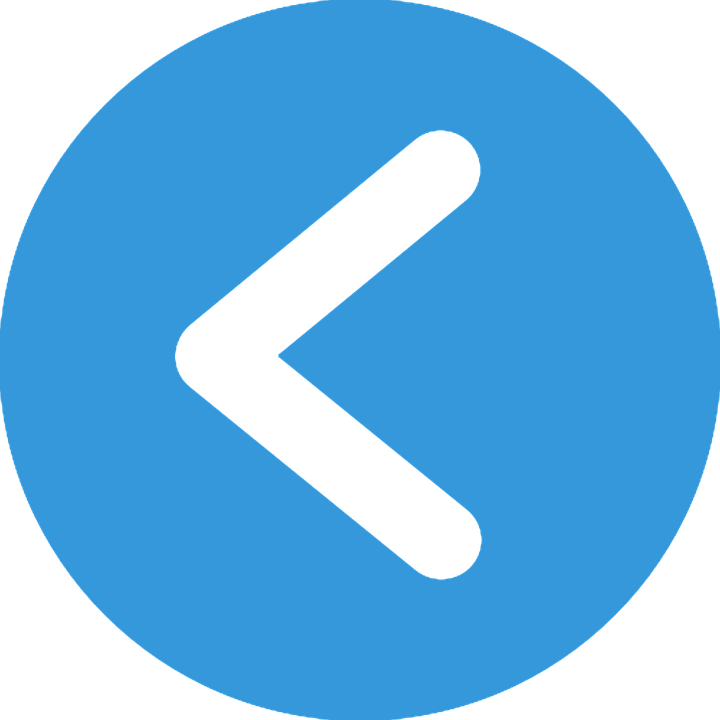 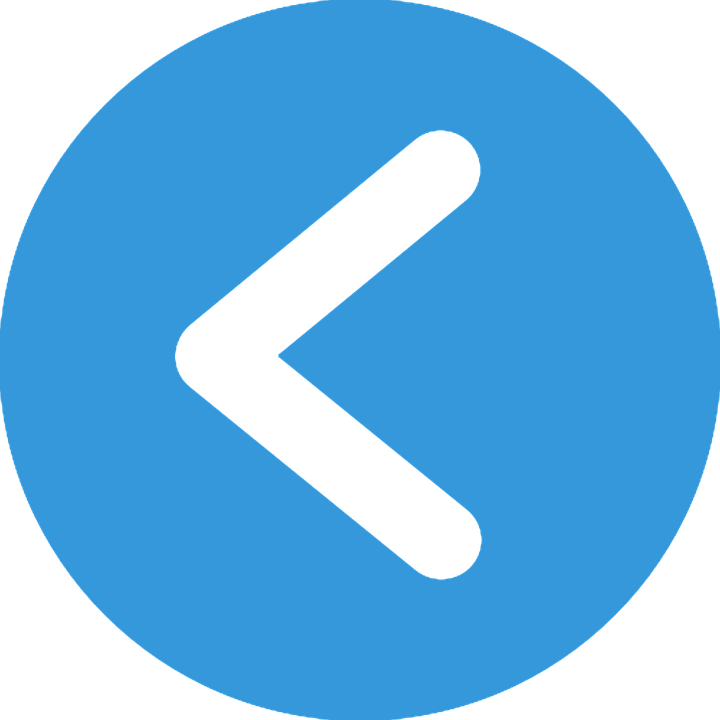 (CCSS, 2018, p.28)
Acceder a la política
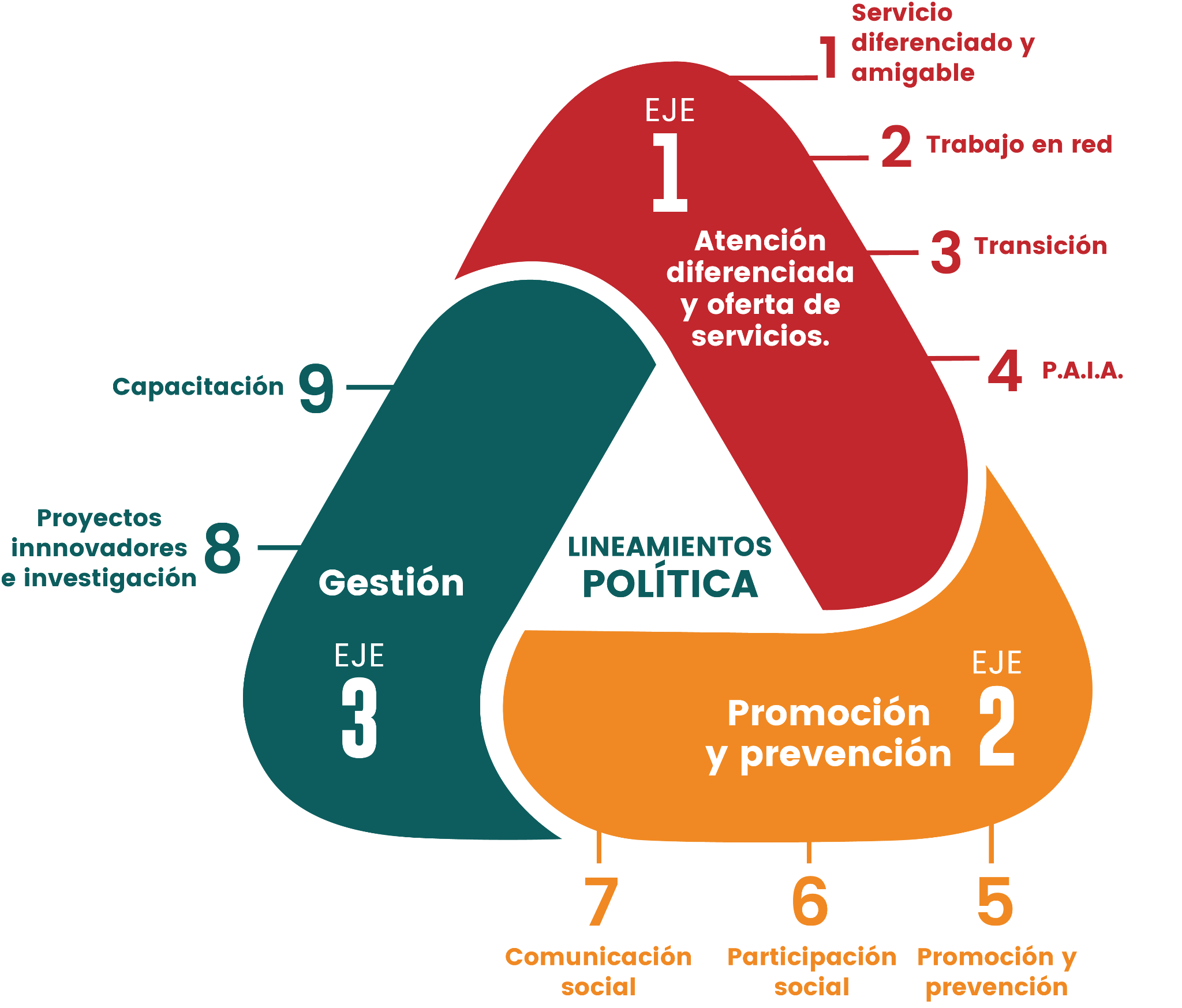 Política Institucional de Atención Integral a la Adolescencia
B
Ejes
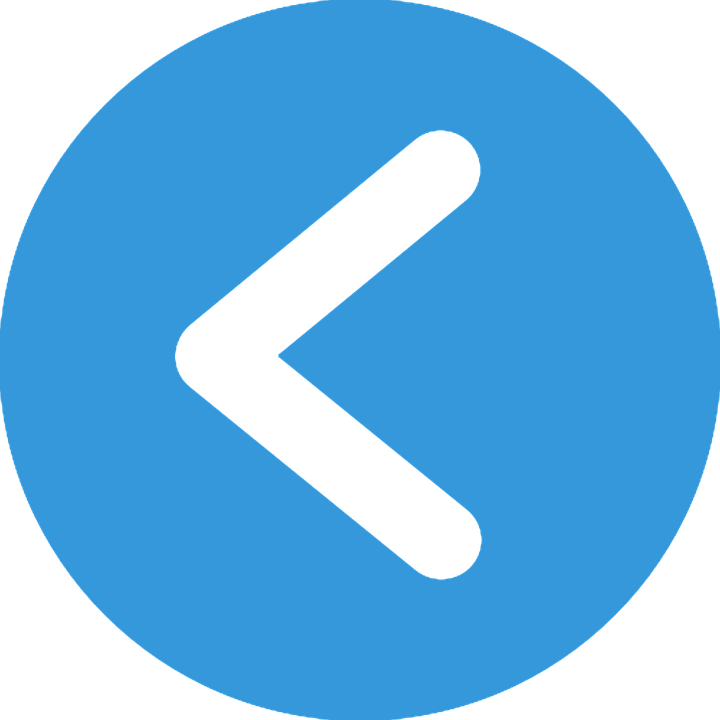 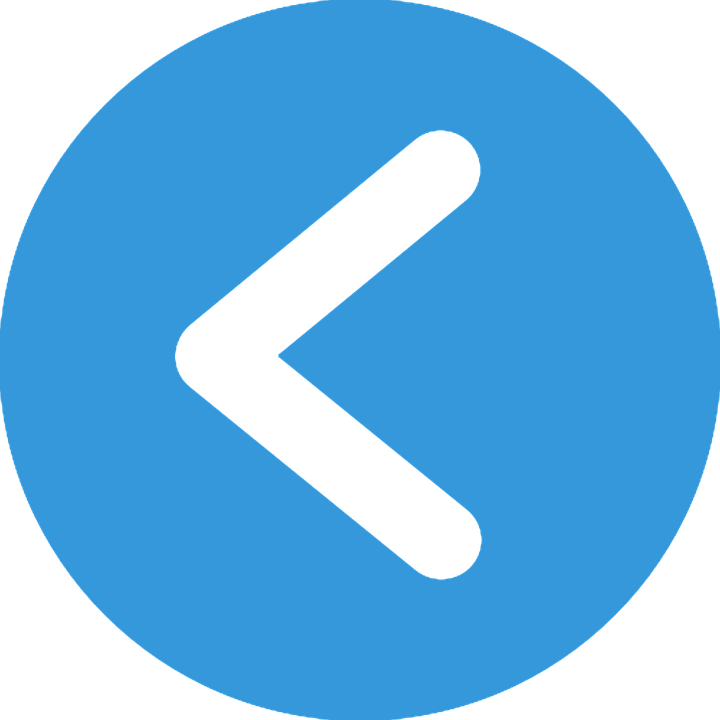 Fuente: Alarcón, N. (s.f) basado en la Politica de Atención Integral a la Adolescencia (2018).
[Speaker Notes: Agregarle la fuente]
Programa de Atención Integral a la Adolescencia (PAIA)
B
El PAIA constituye un programa de atención con cobertura nacional que brinda atención  diferenciada e integral a la población adolescente de 10 a 19 años, busca promover el desarrollo humano integral y reducir la morbimortalidad de este grupo etario.
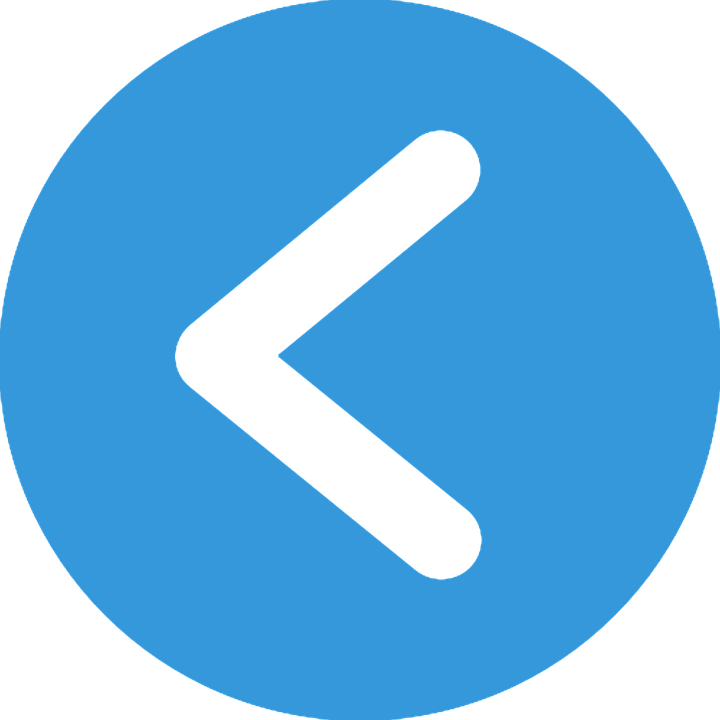 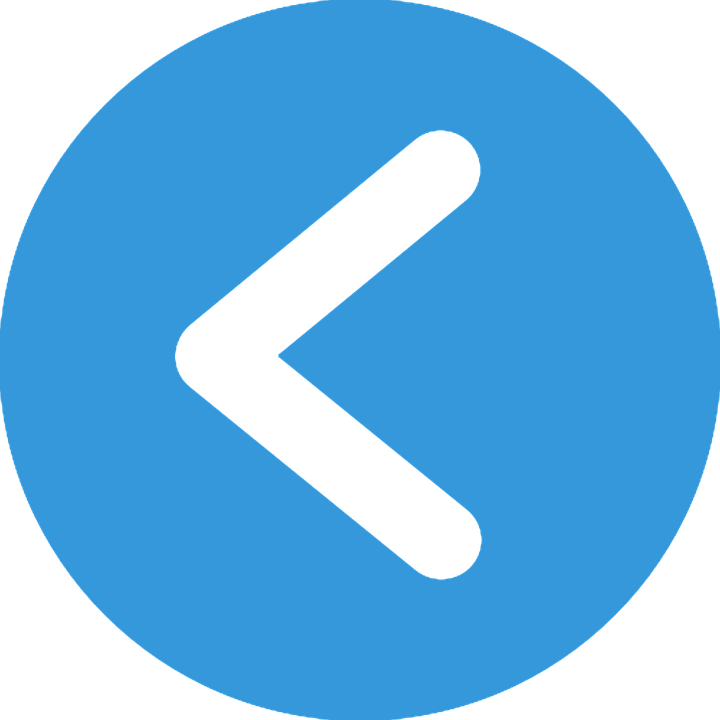 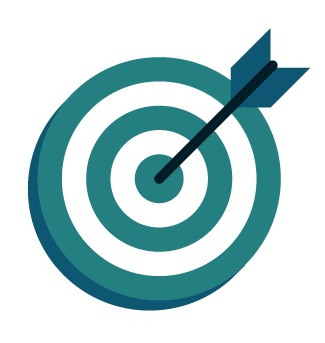 OBJETIVO GENERAL:
Garantizar una atención diferenciada, amigable, oportuna con calidad y calidez, para la población adolescente que permita responder a las necesidades actuales, requerimientos y retos futuros para asegurar poblaciones sanas y favorecer el desarrollo de todos sus potenciales.
Acceder al programa
Lineamiento para la consejería y prescripción de métodos anticonceptivos y de protección a personas adolescentes en los establecimientos de salud de la CCSS. LT.GM.DDSS.AAIP.PAIA.220318
C
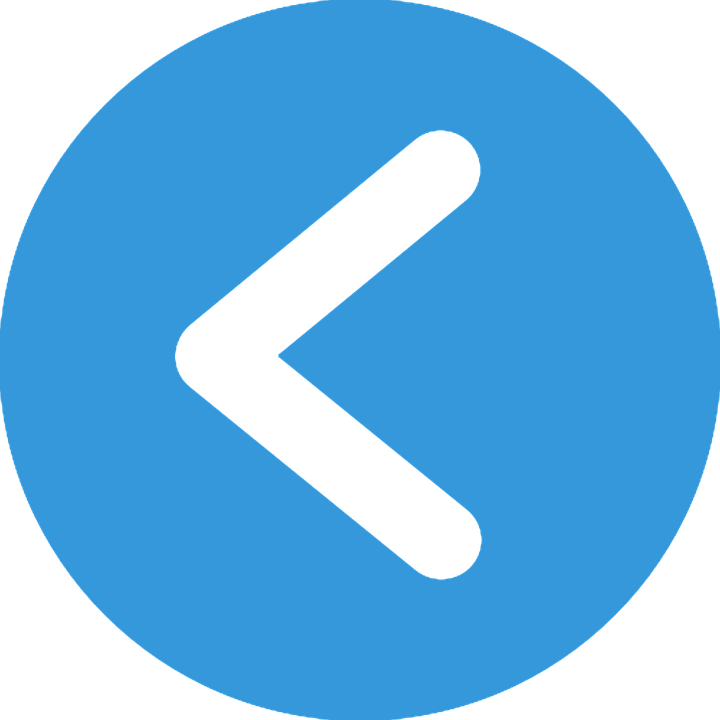 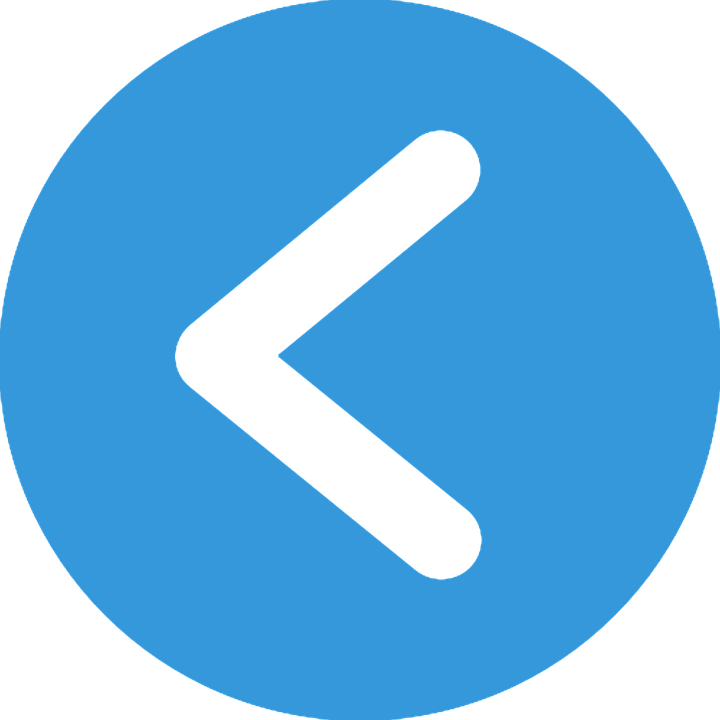 OBJETIVO GENERAL
Brindar seguridad jurídica a las y los funcionarios de salud que participan en el proceso de consejería y prescripción de los métodos anticonceptivos y de protección, así como a las acciones institucionales para la promoción y mantenimiento de la vida y la salud de las personas adolescentes.
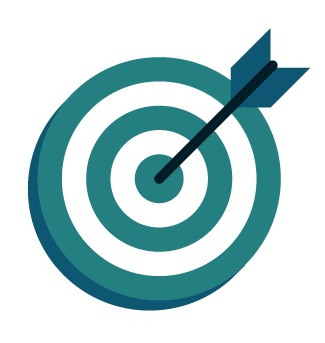 Lineamiento para la consejería y prescripción de métodos anticonceptivos y de protección a personas adolescentes en los establecimientos de salud de la CCSS LT.GM.DDSS.AAIP.PAIA.220318
C
Normativas que respaldan el lineamiento
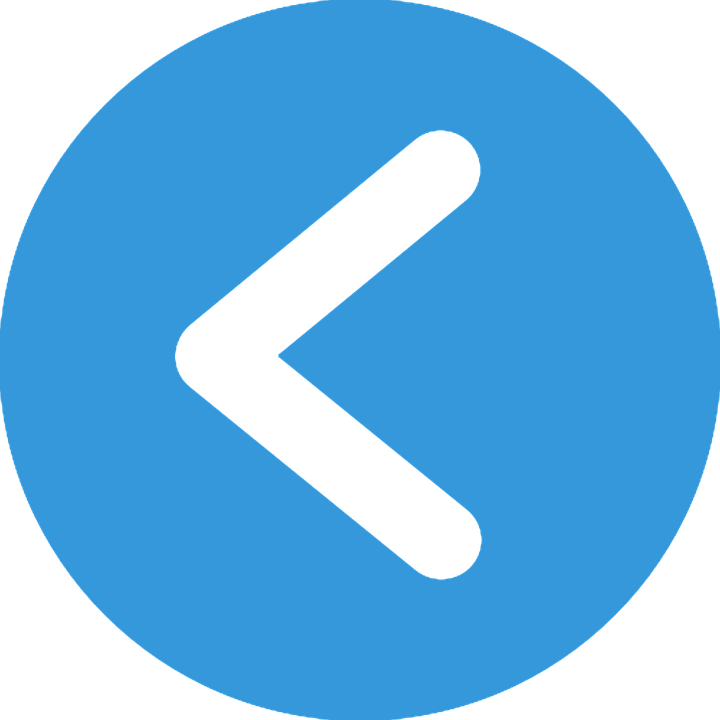 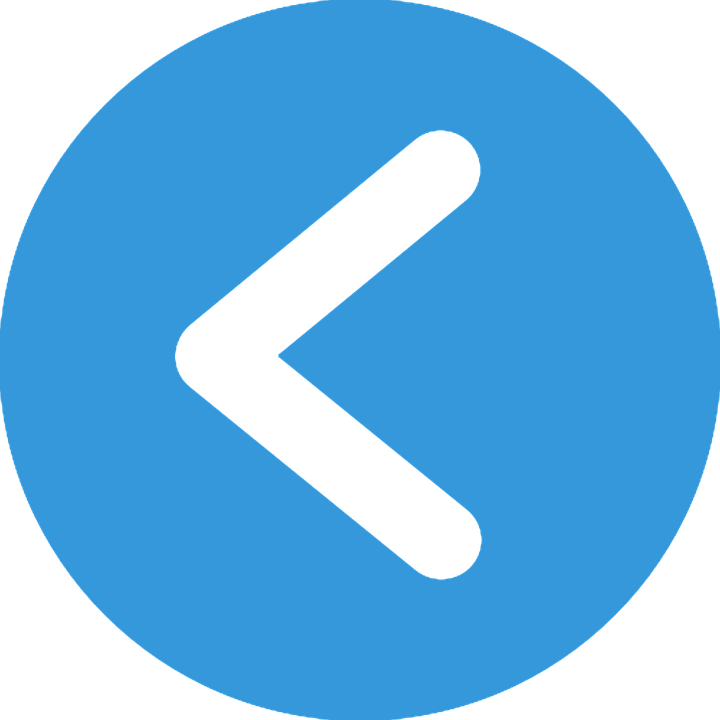 Política Pública de la Persona Joven 
Convención de Derechos del Niño
Convención Internacional sobre los Derechos del Niño, adoptada en 1989 y ratificada  en 1990
Código de la Niñez y la Adolescencia
La Ley General de protección a la Madre Adolescente
Marque la normativa de su interés para visualizar el documento original.
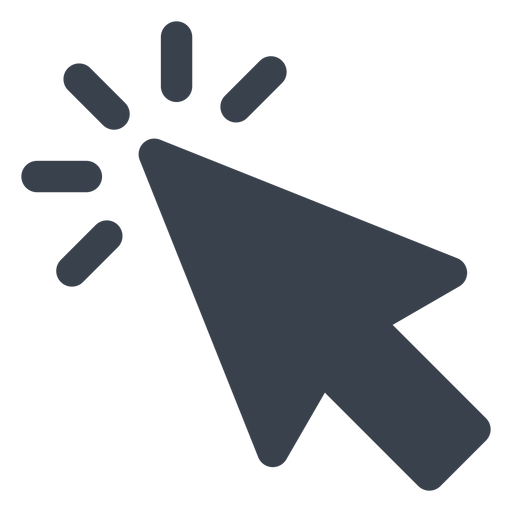 La consejería es una oportunidad para cambiar la vida de una adolescente ¡Aprovechemos cada espacio para marcar la diferencia!
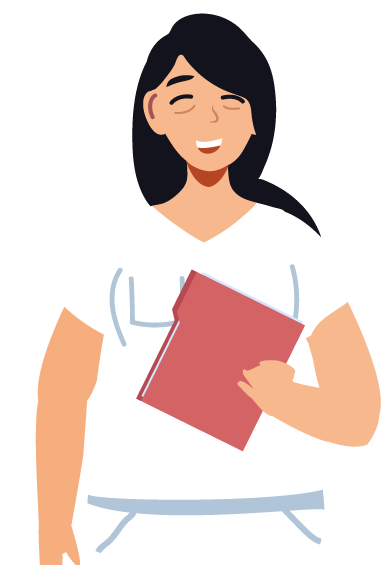 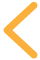 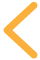 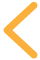 5
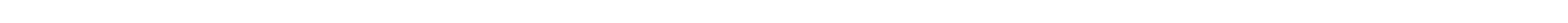 Consejería y prescripción de métodos anticonceptivos con calidez y calidad
Actitud positiva y de logro, con creatividad y empatía.
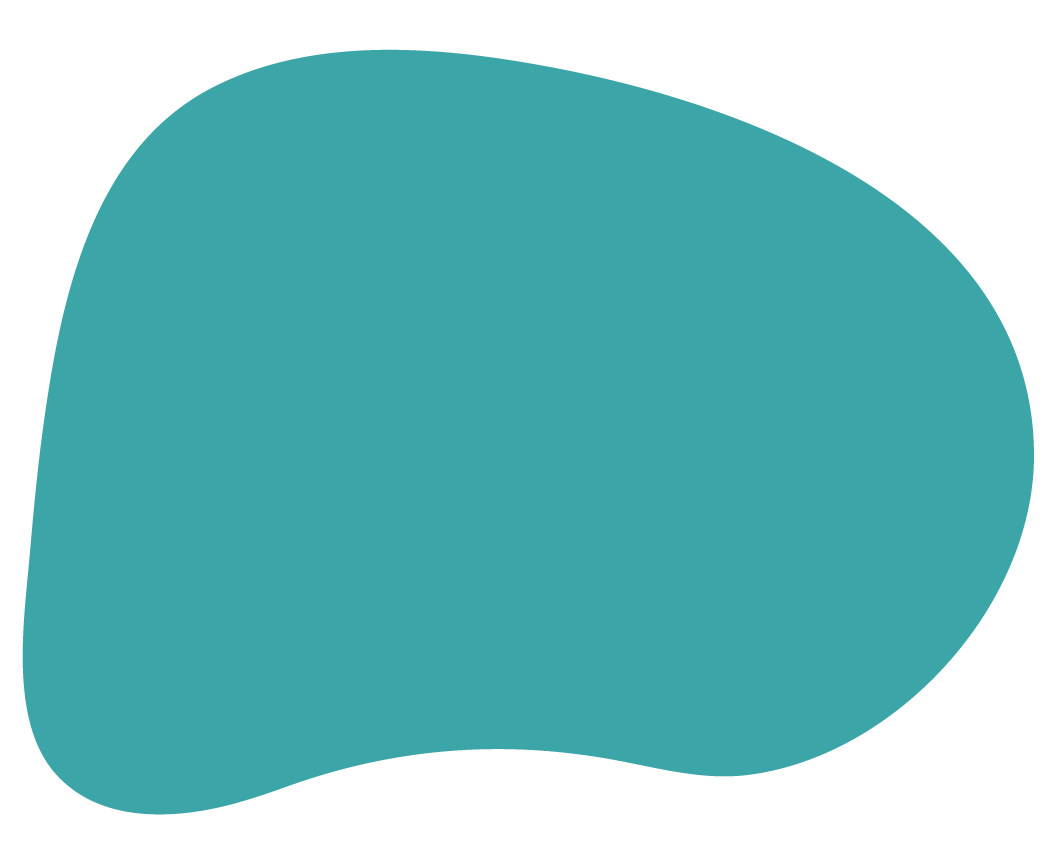 Mente abierta y empática para brindar una atención sin prejuicios.
Características del personal de salud que atiende adolescentes:
Flexibilidad: disponibilidad para trabajar en diversos horarios y modificar planes estructurados.
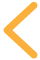 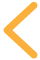 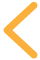 Poner en práctica nuevas herramientas para comunicarnos.
Practicar la escucha activa con las adolescentes.
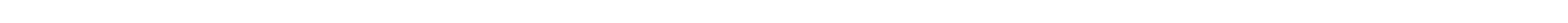 Lineamiento para la Prescripción de la Anticoncepción de Emergencia en todos los niveles de Atención de la CCSS-  L.GM.DDSS.AAIP.PSM.051120
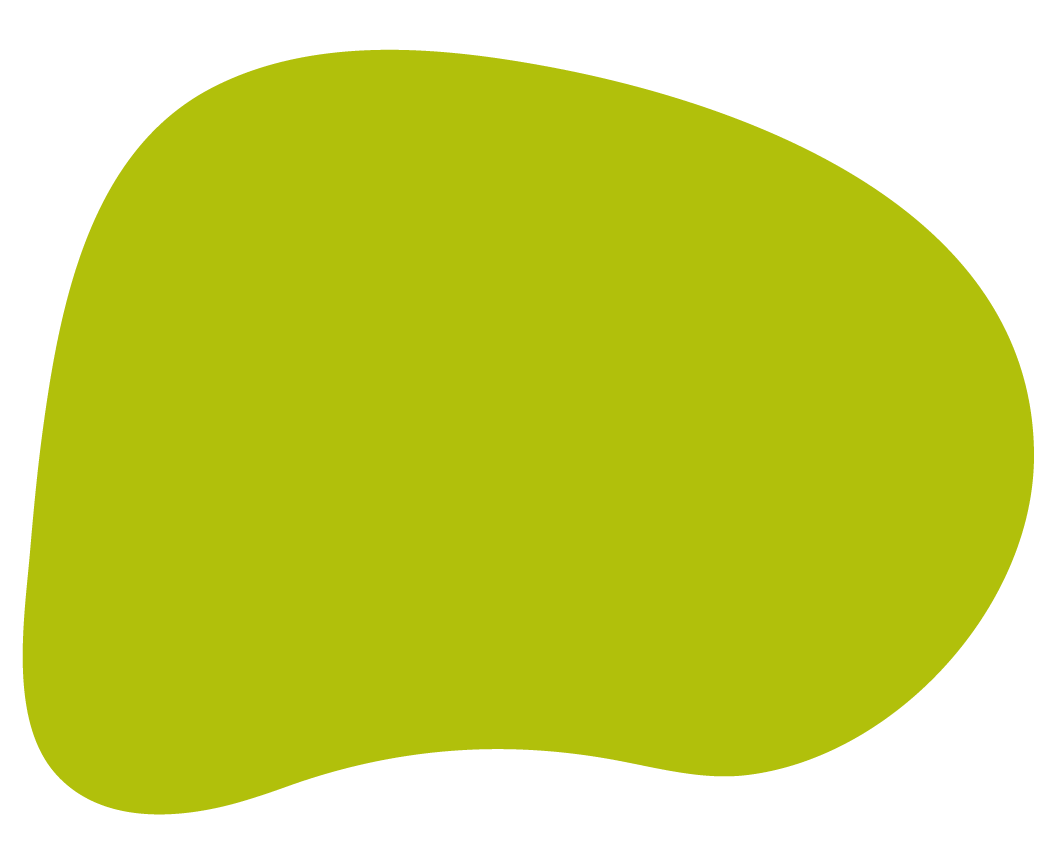 ¿Qué debemos saber?
Existen dos métodos de emergencia:  aplicación de Terapia con el Levonorgestrel 1.5mg o con tabletas anticonceptivas combinadas (método Yuzpe).

Las adolescentes lo pueden solicitar en el área de emergencias y basado en el interés superior, no se puede negar la atención a una menor de edad aunque no esté acompañada por una persona adulta. 


No debe utilizarse como un método de uso frecuente: debe darse en situaciones de emergencia y acompañado de consejería y educación para que  adopte un método anticonceptivo regular.
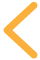 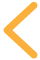 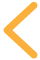 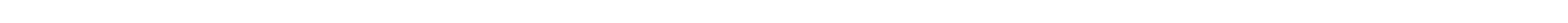 Lineamiento para la Prescripción de la Anticoncepción de Emergencia en todos los niveles de Atención de la CCSS-  L.GM.DDSS.AAIP.PSM.051120
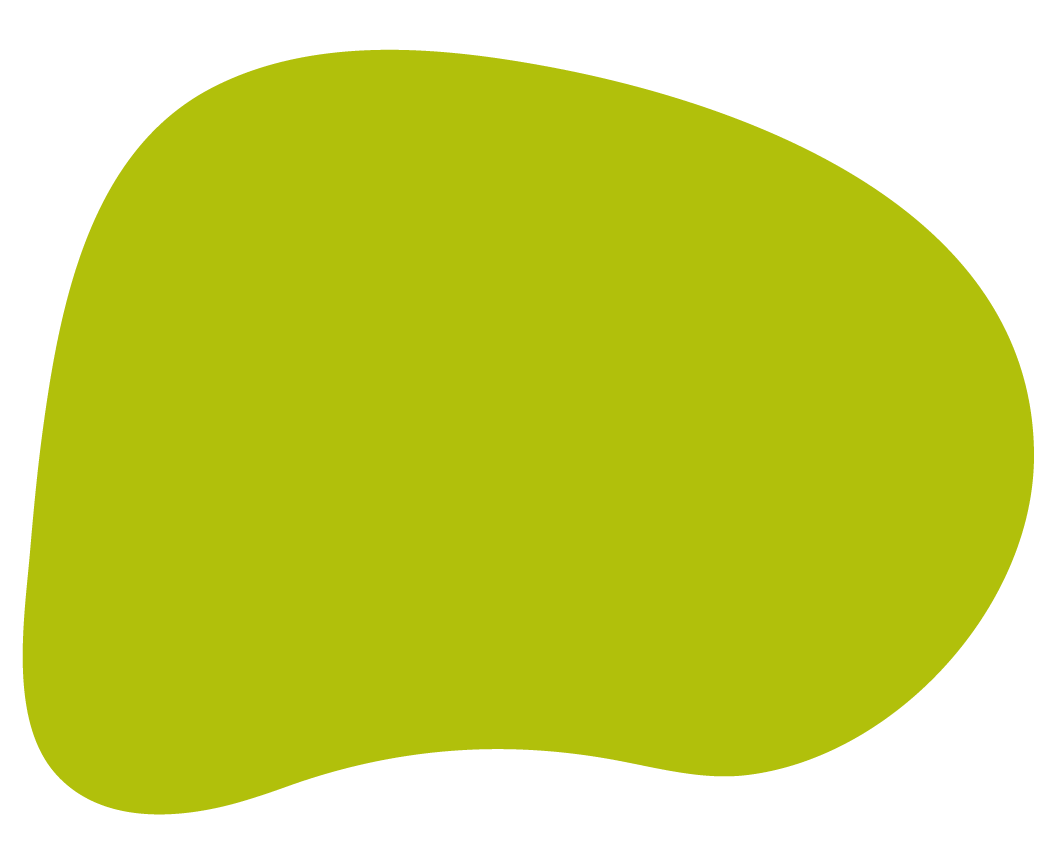 Al dar consejería:
Indagar sobre posible violación sexual y, en caso afirmativo, activar el protocolo de atención integral a víctimas. 

Preguntar acerca del método anticonceptivo utilizado regularmente, en caso de no tenerlo, asesorar sobre un método anticonceptivo regular.  

Indagar si es una usuaria con reincidencia en la solicitud de anticoncepción de emergencia y, en caso afirmativo, se deberá realizar la consejería, la prescripción y emitir la referencia a consulta al EBAIS para facilitar la consulta integral de anticoncepción.
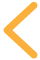 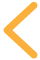 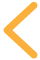 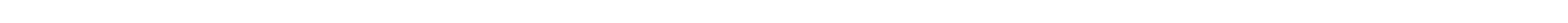 Características de una consejería en salud sexual y salud reproductiva con calidez y calidad
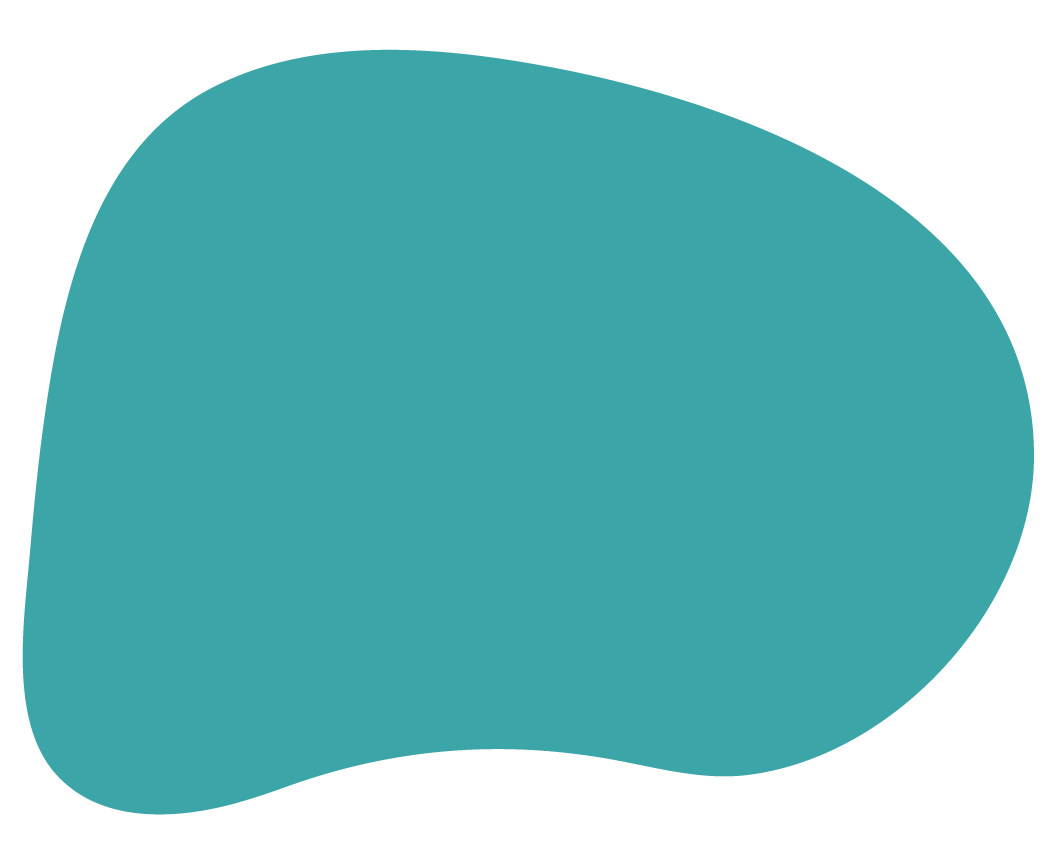 1
2
3
Espacio físico
Escucha activa
Apertura
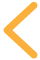 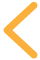 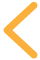 4
5
6
Información
Decisión
Otras recomendaciones
Características de una consejería en salud sexual y salud reproductiva con calidez y calidad
2. Escucha activa
3. Apertura
1. Espacio físico
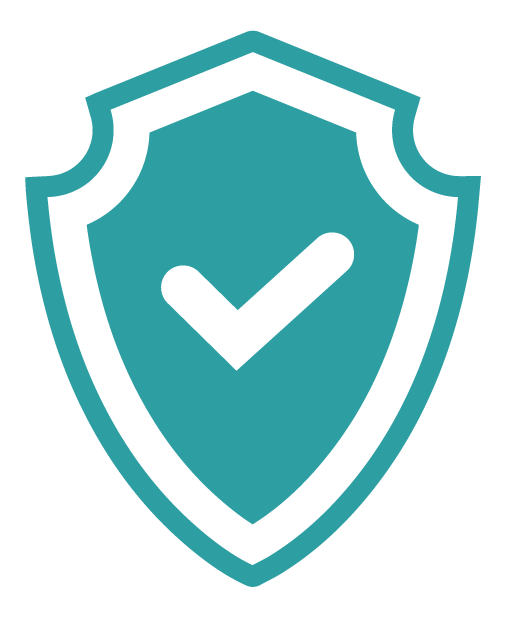 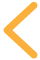 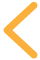 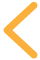 Procure que el espacio físico sea privado, diferenciado, confidencial y seguro. Que la sala de espera sea cómoda y con ventilación adecuada, además de que haya un horario flexible.
Características de una consejería en salud sexual y salud reproductiva con calidez y calidad
3. Apertura
2. Escucha activa
1. Espacio físico
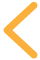 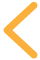 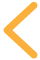 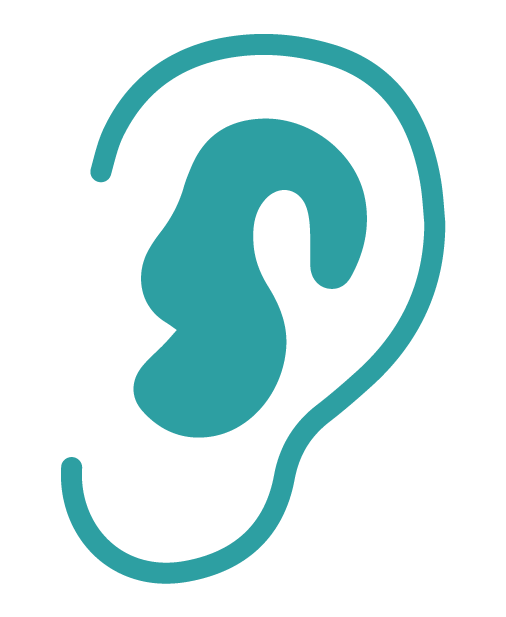 Escuche de manera atenta, con una actitud positiva, respetuosa, y de aceptación para facilitar la expresión de emociones y  sentimientos de la adolescente.
Características de una consejería en salud sexual y salud reproductiva con calidez y calidad
2. Escucha activa
3. Apertura
1. Espacio físico
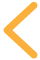 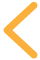 Facilite un espacio emocional seguro y sin prejuicios. Propicie un ambiente de confianza para que la adolescente mujer pueda expresarse sin temor a ser juzgada o a que su información sea difundida.
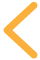 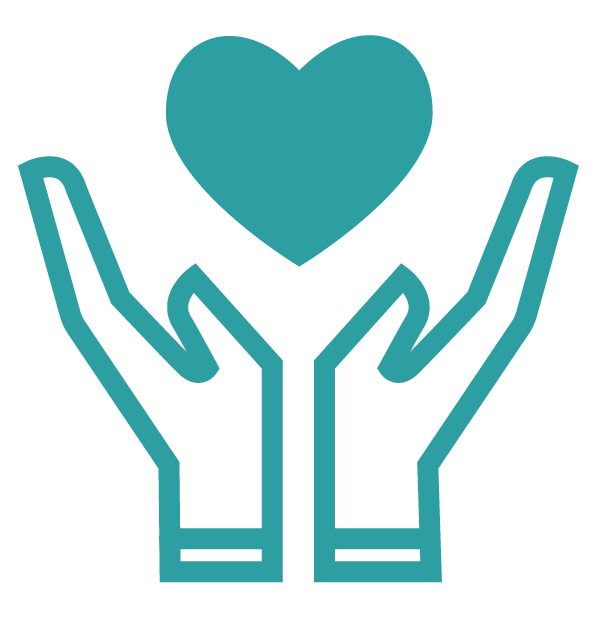 [Speaker Notes: Deje de lado sus prejuicios y propicie un ambiente de confianza para que la adolescente mujer pueda expresarse sin temor a ser juzgada o a que su información sea difundida.

generar ambiente de confianza y permitir que la persona sienta que la persona funcionaria no juzgará ni divulgará la información.]
Características de una consejería en salud sexual y salud reproductiva con calidez y calidad
6. Otras recomendaciones
5. Decisiones
4. Información
Ahora que conoce el contexto de la adolescente, facilite información veraz de manera clara, evitando conceptos técnicos o complejos. Si requiere utilizarlos, asegúrese de explicarlos y compruebe si la adolescente comprende la información brindada.
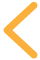 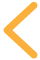 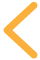 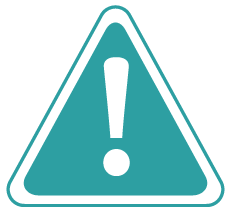 Características de una consejería en salud sexual y salud reproductiva con calidez y calidad
6. Otras recomendaciones
5. Decisiones
4. Información
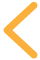 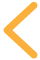 Al finalizar la asesoría se debe abrir un espacio para que la adolescente decida qué método utilizar de manera responsable, informada y consciente según la información y el acompañamiento brindado por la persona funcionaria.
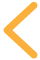 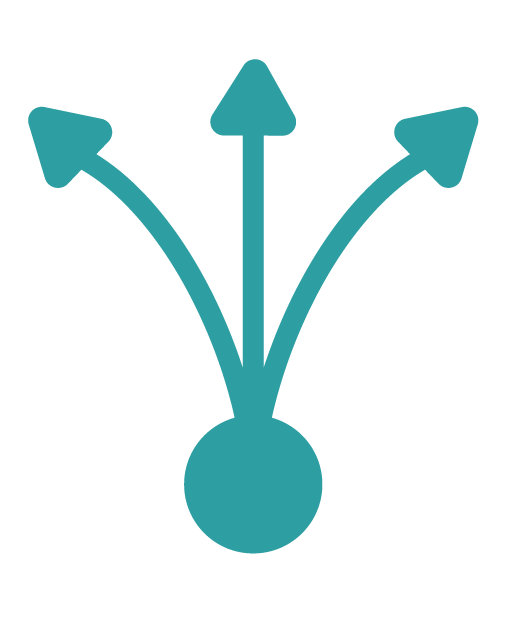 Características de una consejería en salud sexual y salud reproductiva con calidez y calidad
6. Otras recomendaciones
5. Decisiones
4. Información
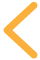 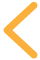 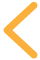 Recuerde ser flexible y mantener abiertos los canales de comunicación con la adolescente, ya que es posible que en el camino surjan dudas y necesite acompañamiento en las siguientes etapas.
Asegúrese de facilitar indicaciones y corroborar con la adolescente si conoce cuáles son los pasos a seguir según sea el caso.
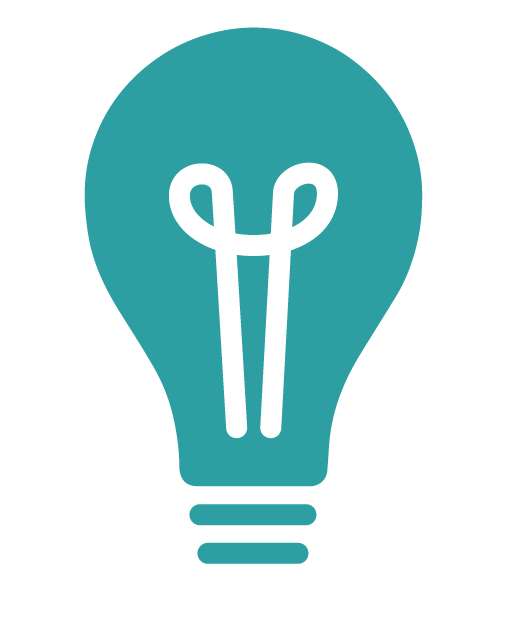 Si desea conocer más sobre este tema, ingrese al siguiente webinar.
Elementos claves para la atención de la salud sexual y la salud reproductiva de las adolescentes mujeres del proyecto Amelia.
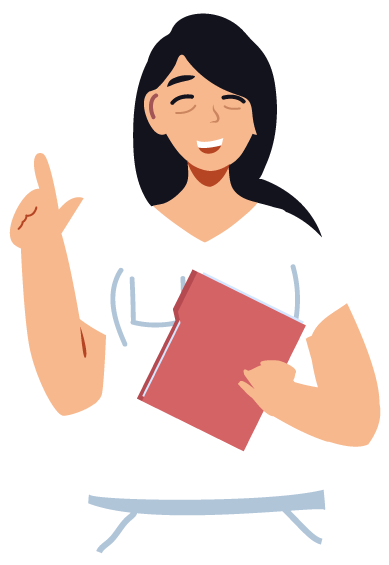 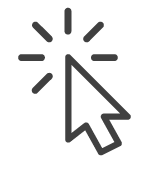 Click sobre el botón para ver el webinar.
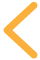 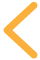 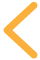 Una iniciativa de
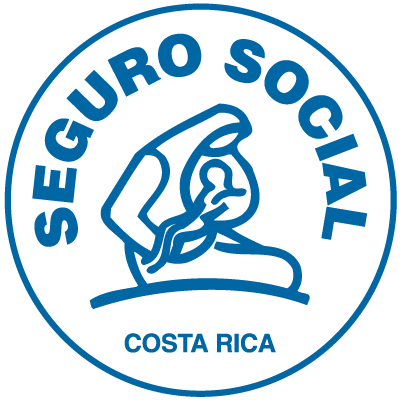 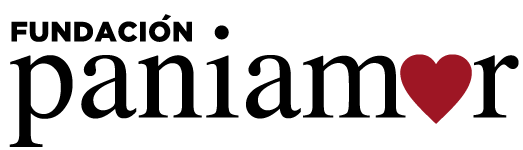 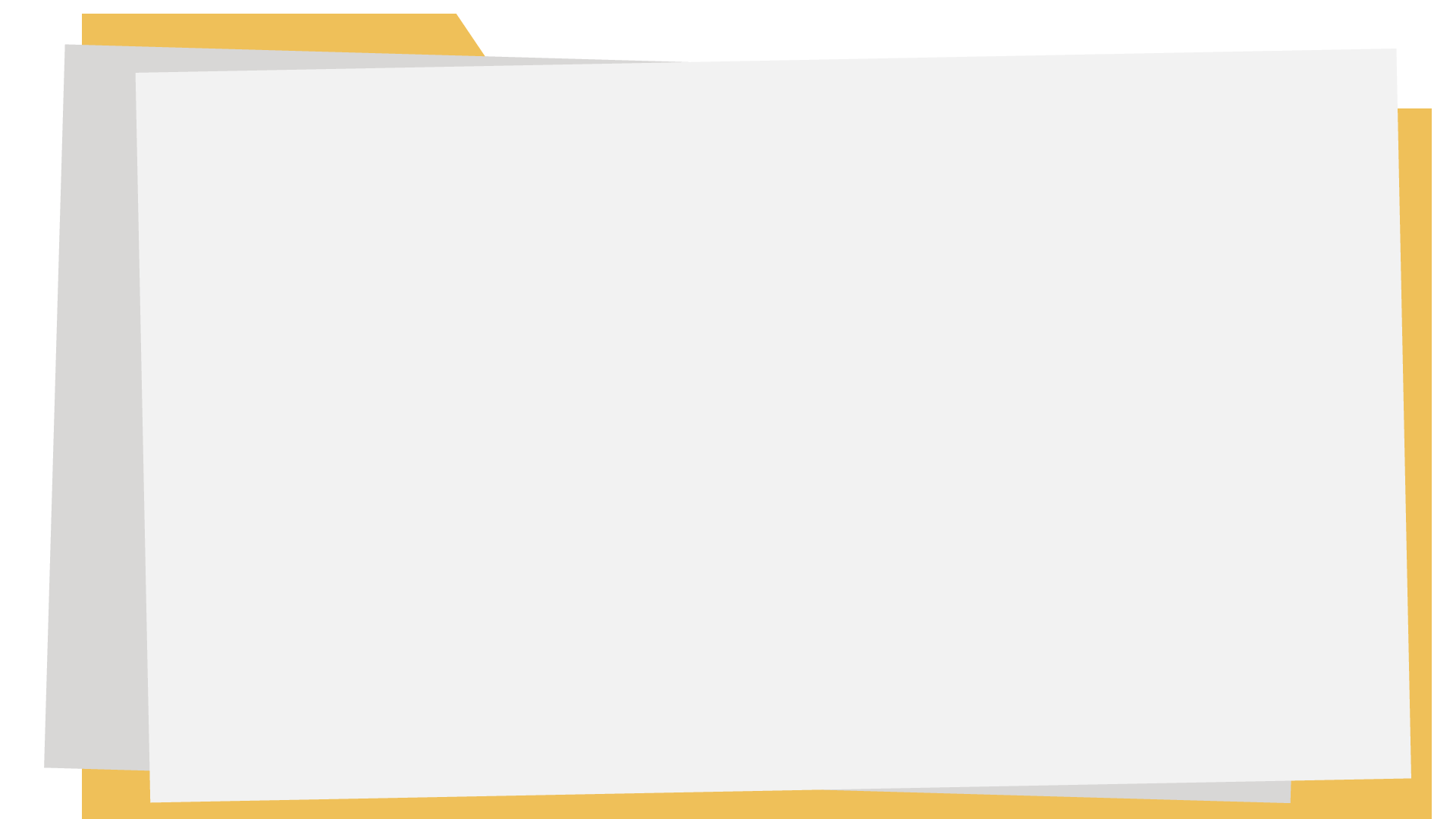 Evaluación:
repase lo aprendido
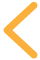 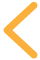 Iniciar
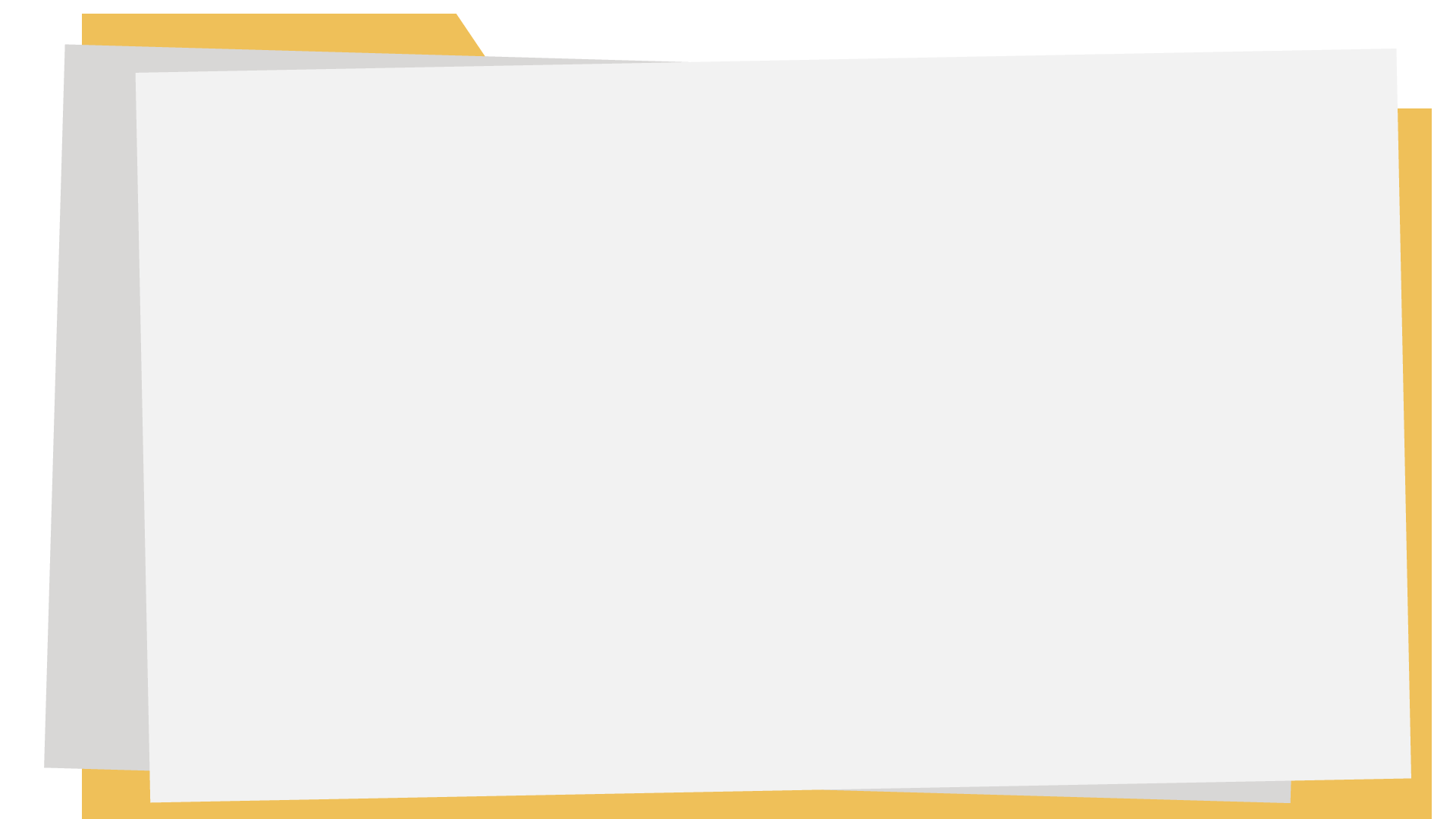 1
¿Cuál es la normativa institucional en salud para adolescentes?
a. Política de Atención Integral a las personas Adolescentes
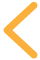 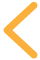 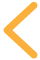 b. Lineamiento para la consejería y prescripción de métodos anticonceptivos
c. Ley General de protección a la Madre Adolescente
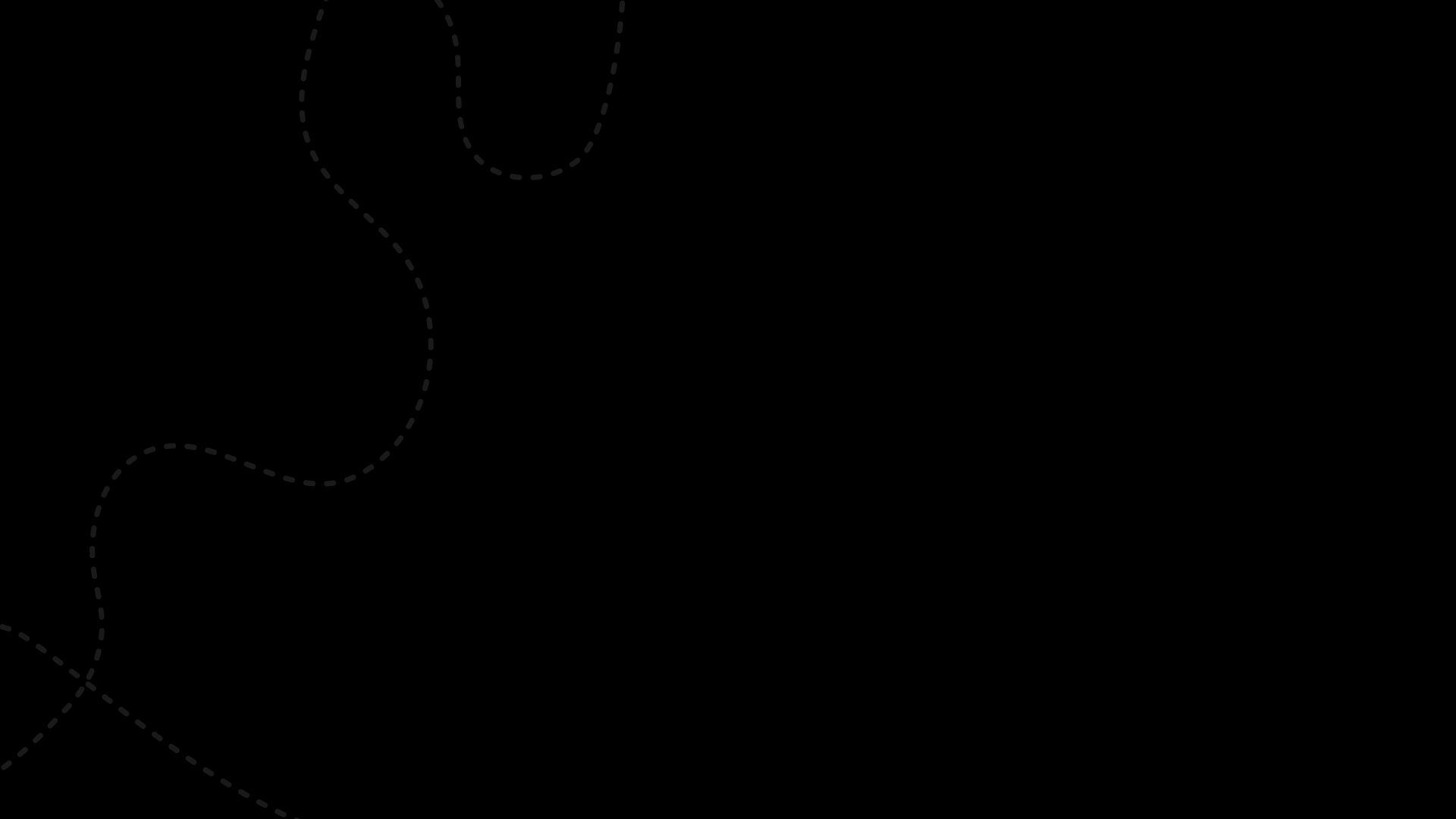 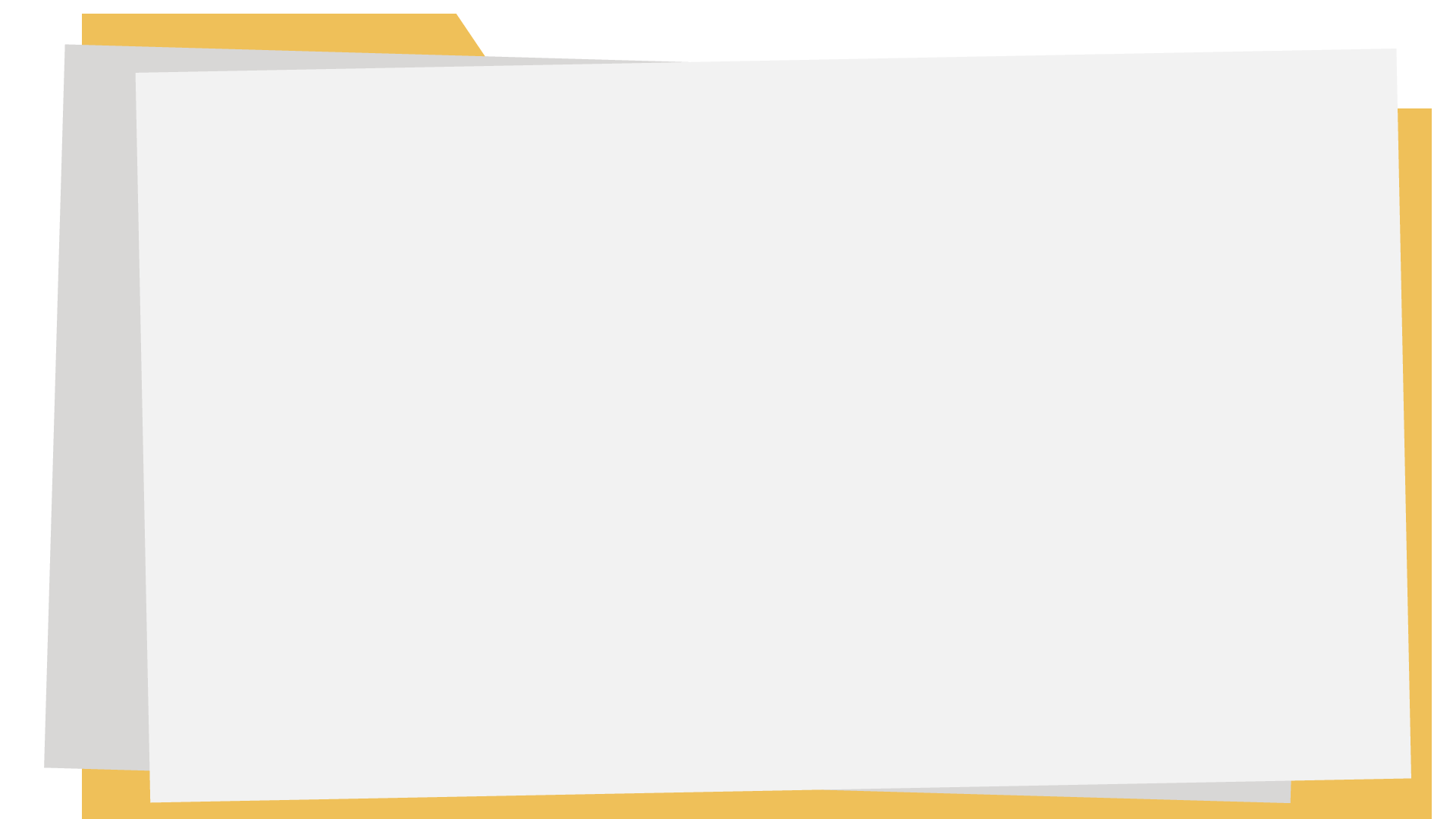 1
¿Cuál es la normativa institucional en salud para adolescentes?
a. Política de Atención Integral a las personas Adolescentes
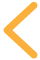 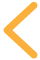 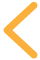 b. Lineamiento para la consejería y prescripción de métodos anticonceptivos
¡Sí! Su objetivo es garantizar una atención diferenciada, amigable, oportuna con calidad y calidez, para la población adolescente.
c. Ley General de protección a la Madre Adolescente
Continuar
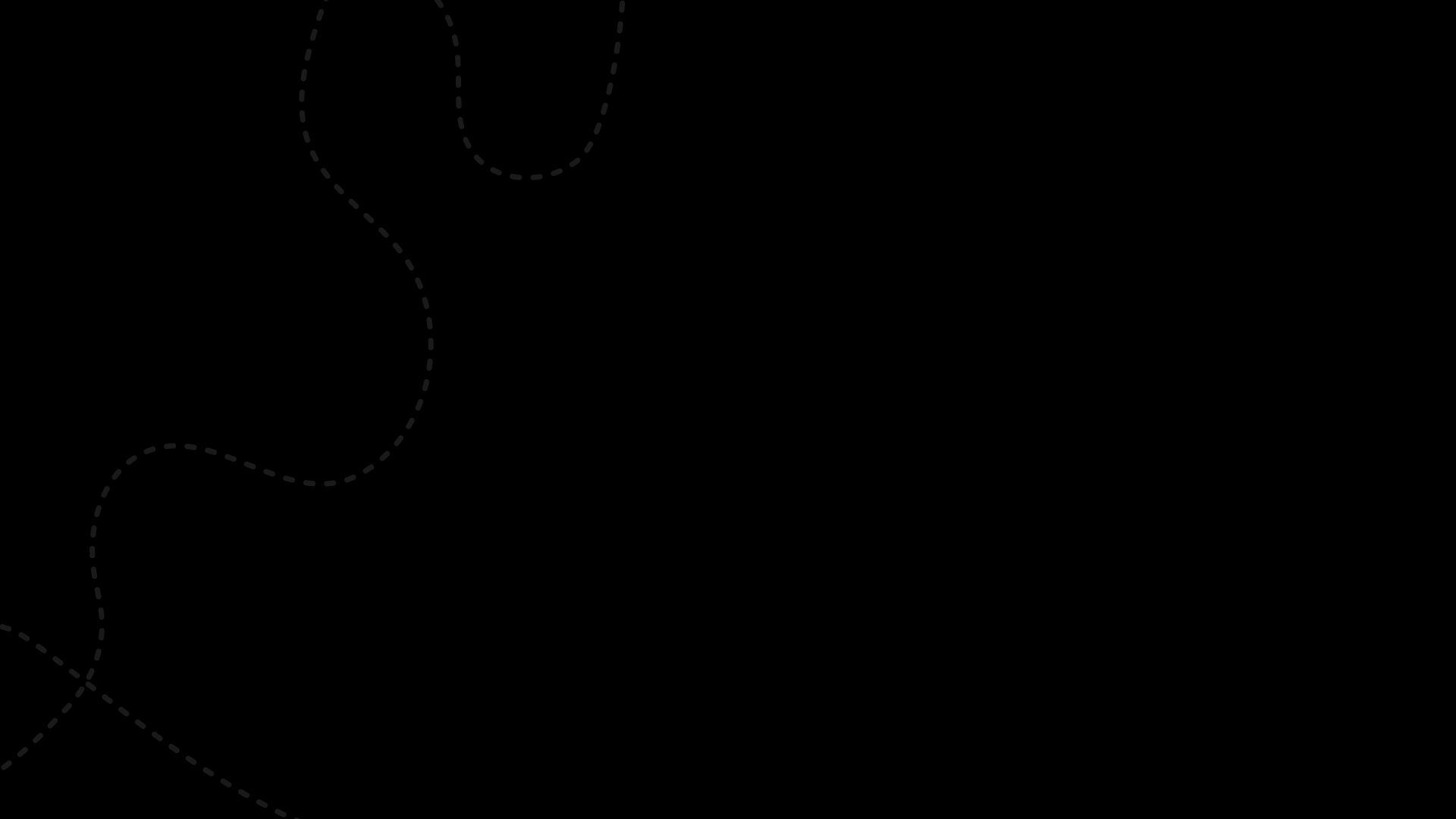 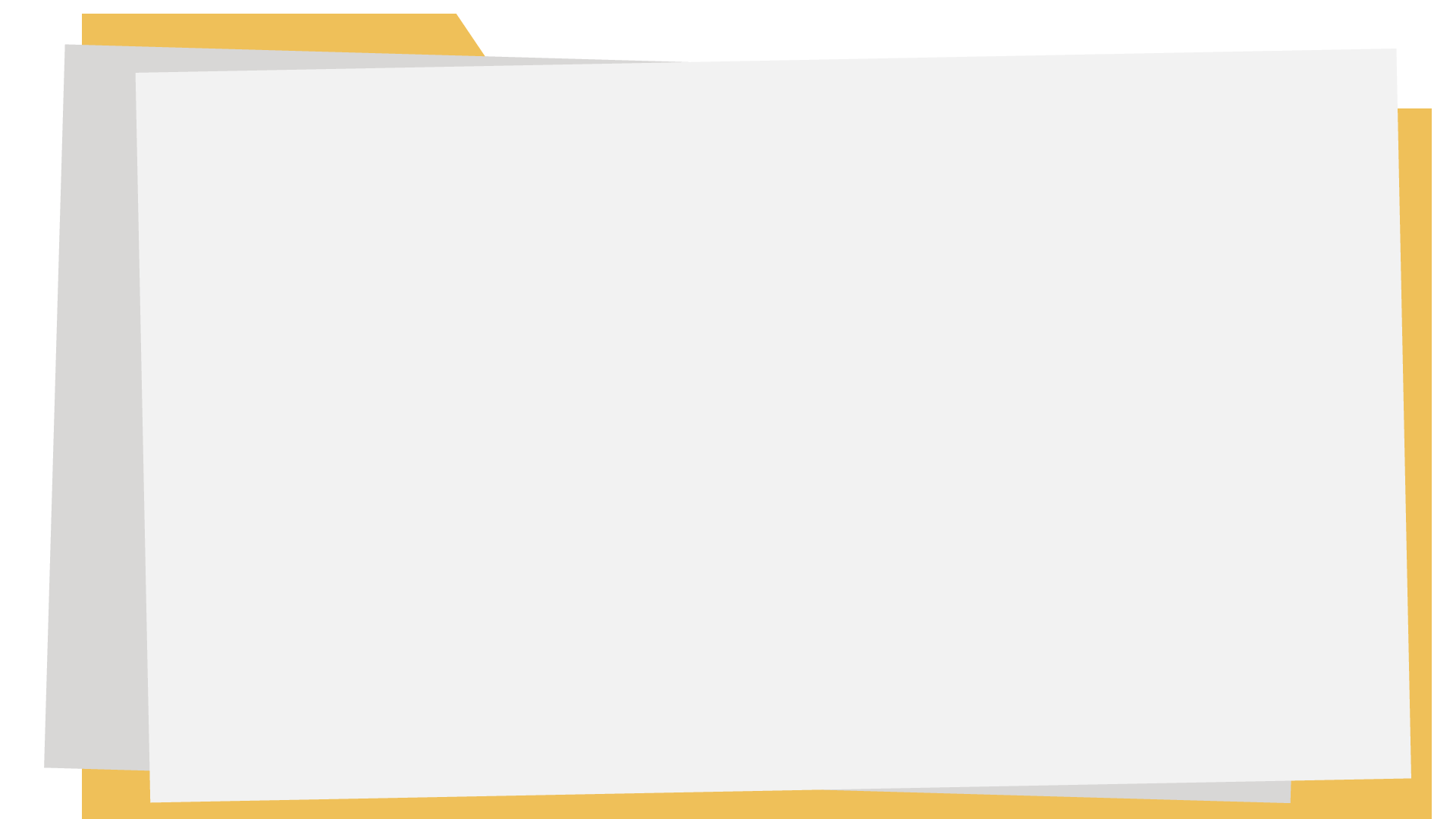 ¡No! Aunque es de suma importancia para la prevención de ITS y embarazos adolescentes, deja por fuera temas que no se relacionan con la salud sexual y reproductiva.
La respuesta correcta es la opción a. Política Institucional de Adolescencia.
1
¿Cuál es la normativa institucional en salud para adolescentes?
a. Política de Atención Integral a las personas Adolescentes
Continuar
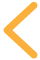 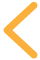 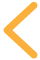 b. Lineamiento para la consejería y prescripción de métodos anticonceptivos
c. Ley General de protección a la Madre Adolescente
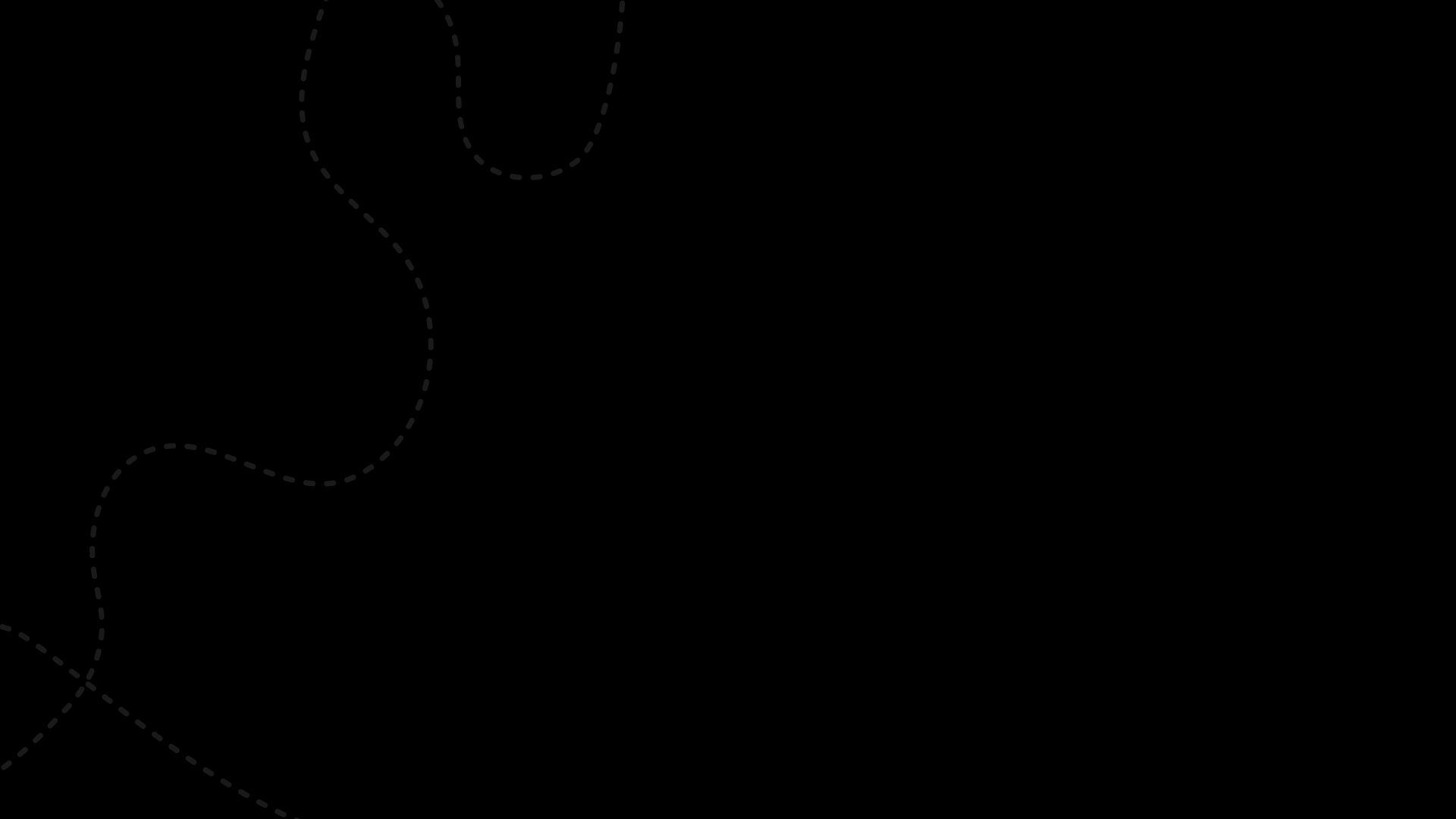 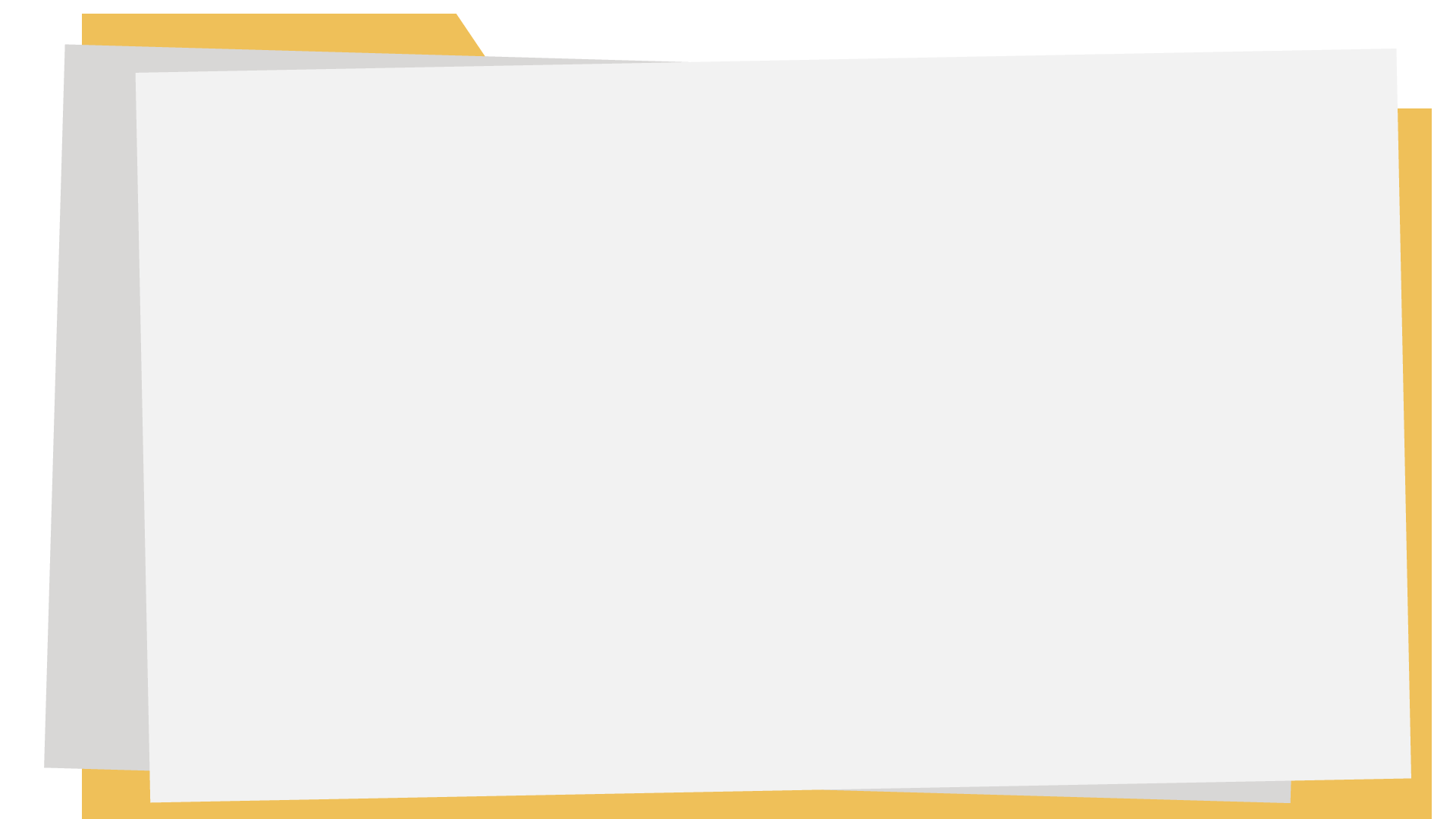 1
¿Cuál es la normativa institucional en salud para adolescentes?
¡Incorrecto! Aunque abarca temáticas similares y es  de importancia en la atención de las adolescentes mujeres, el máximo lineamiento institucional en salud para adolescentes es la opción a. Política Institucional de Adolescencia.
a. Política de Atención Integral a las personas Adolescentes (PAIA)
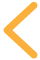 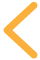 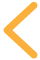 b. Lineamiento para la consejería y prescripción de métodos anticonceptivos
Continuar
c. Ley General de protección a la Madre Adolescente
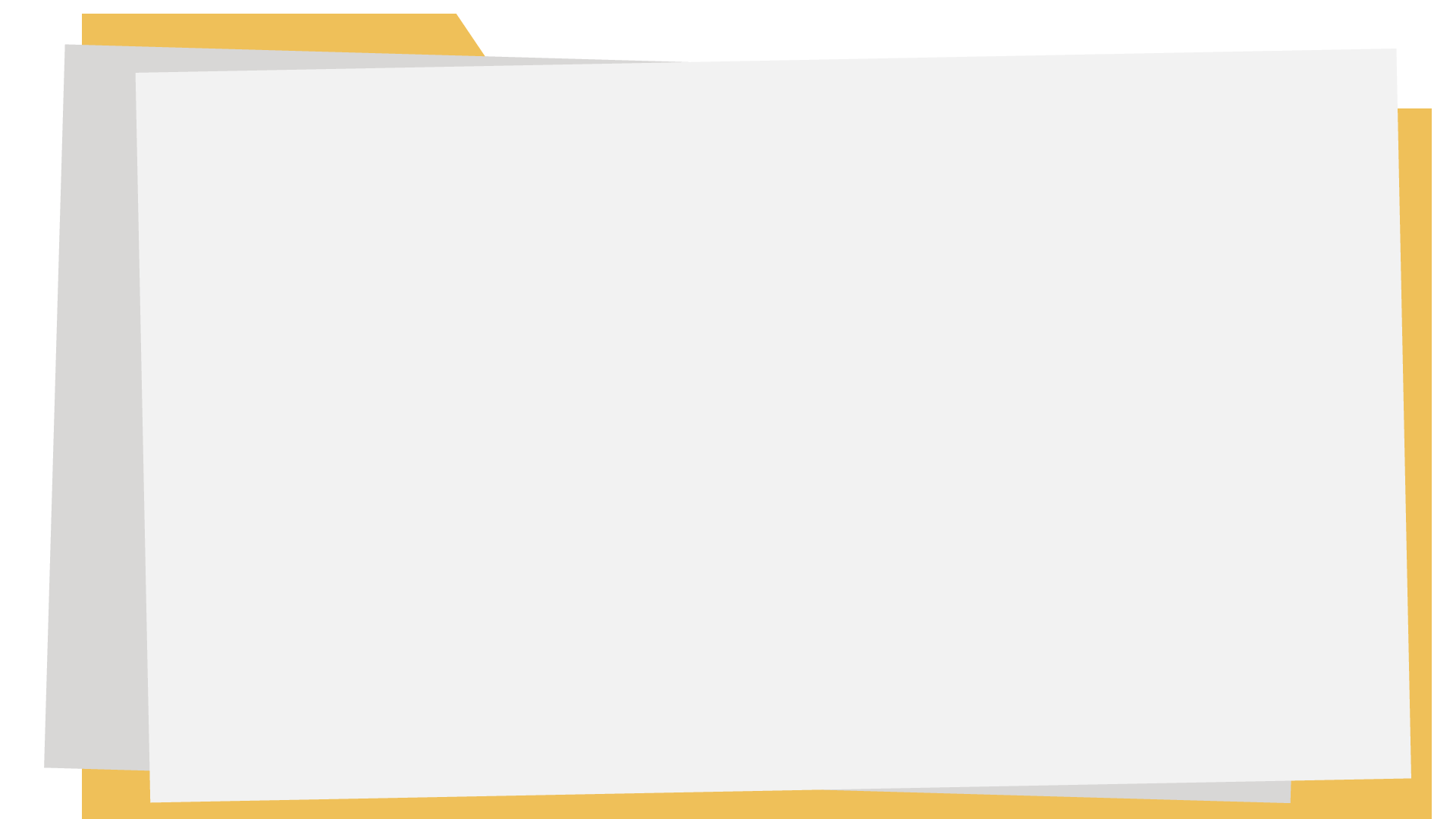 2
¿Qué características debe tener la persona funcionaria que atiende a adolescentes mujeres?
a. Debe contar con conocimientos profesionales y universitarios especializados en la atención adolescente.
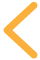 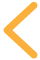 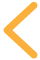 b. Debe manejar horarios estructurados y atender únicamente en los espacios destinados a las adolescentes.
c. Debe mantener una mente abierta y atender con empatía para brindar un servicio integral y sin prejuicios.
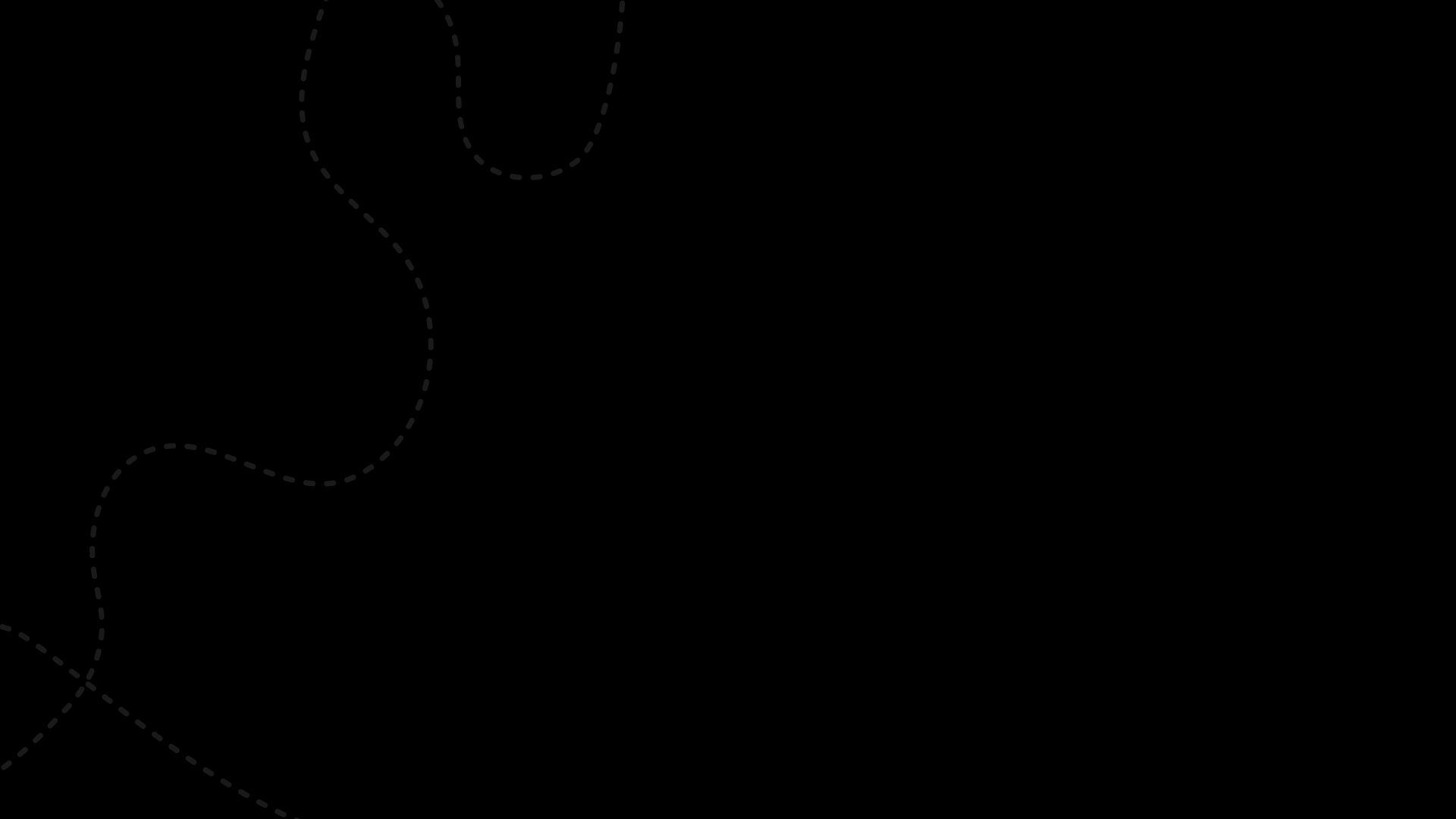 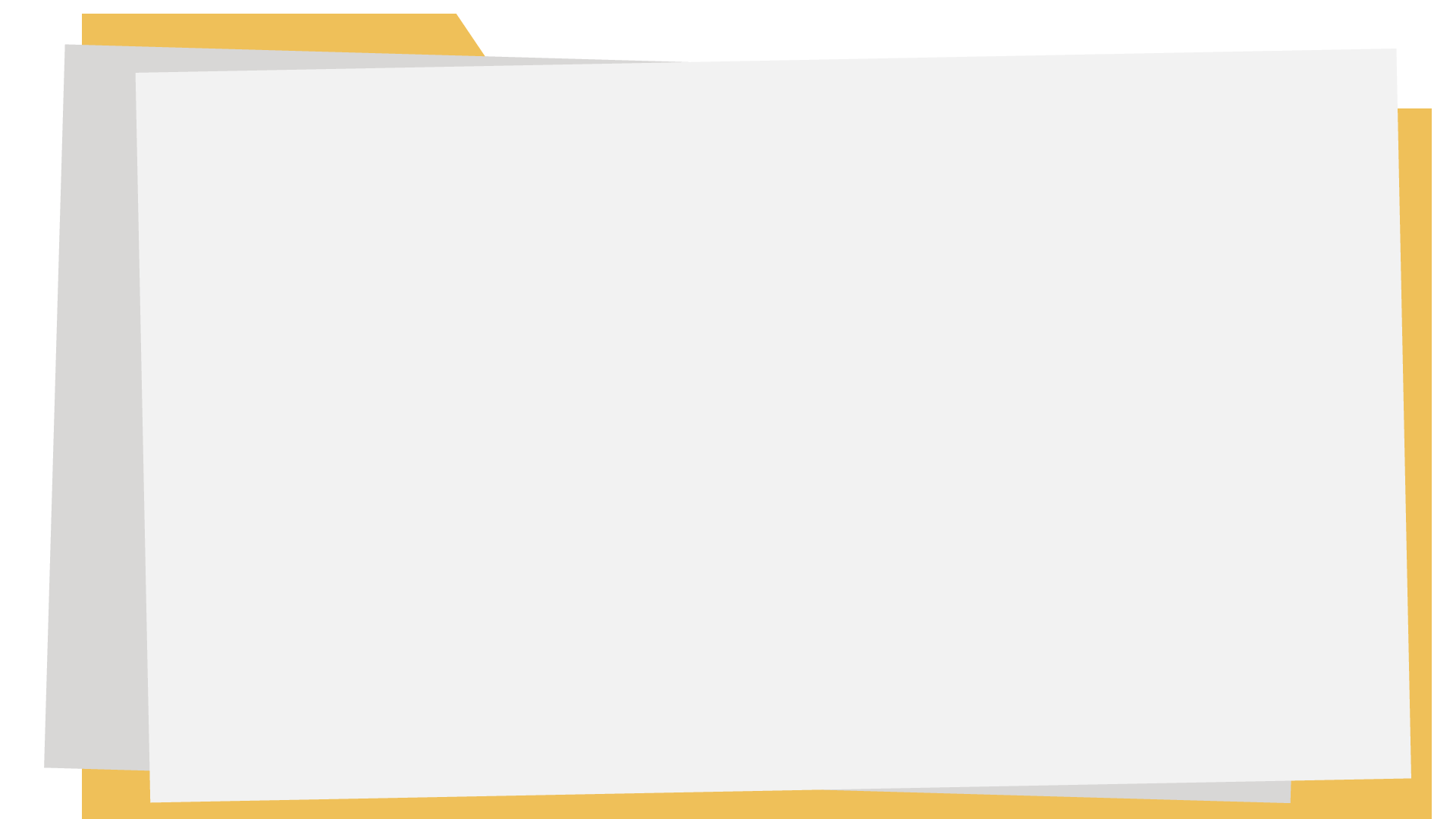 2
¿Qué características debe tener la persona funcionaria que atiende a adolescentes mujeres?
a. Debe contar con conocimientos profesionales y universitarios especializados en la atención adolescente.
¡No necesariamente! Cualquier persona, independiente de su grado académico puede poner en práctica principios rectores para atender con calidad y calidez.

La respuesta correcta es la opción C. Mantener una mente abierta, ser flexible y atender con empatía para brindar un servicio integral y sin prejuicios
b. Debe manejar horarios estructurados y atender únicamente en los espacios destinados a las adolescentes.
c. Debe mantener una mente abierta, ser flexible y atender con empatía para brindar un servicio integral y sin prejuicios.
Continuar
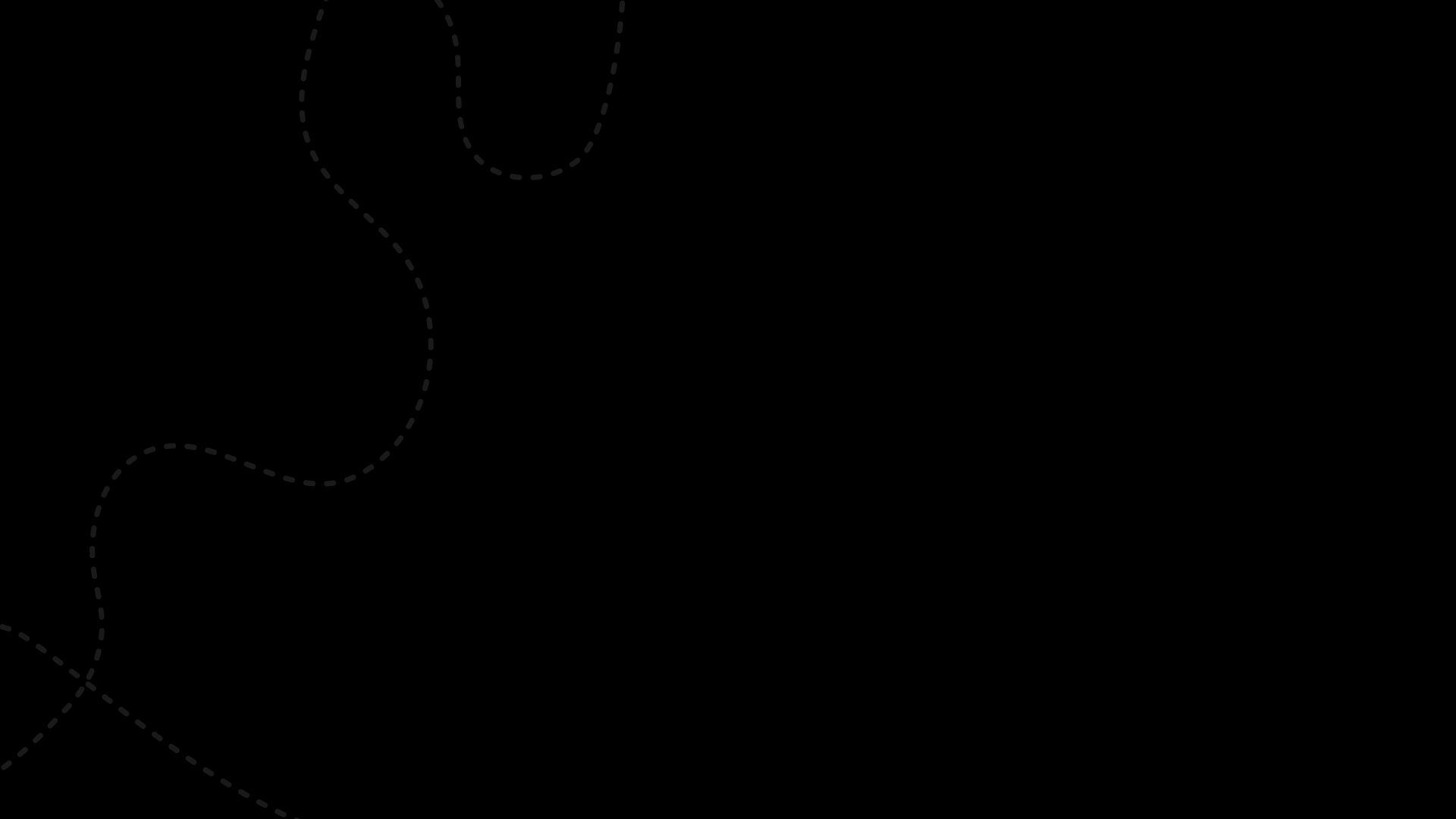 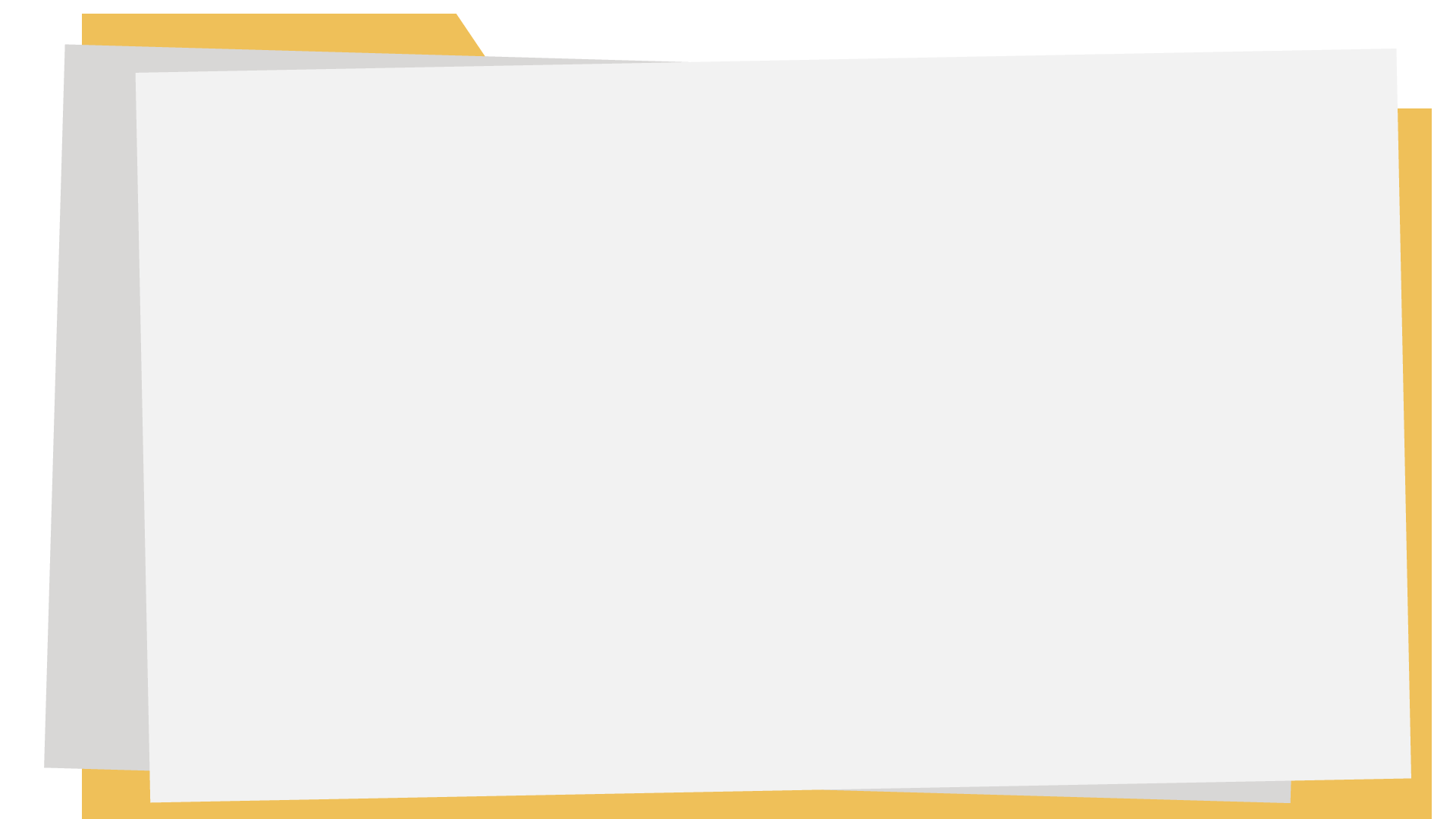 ¡Incorrecto! Las adolescentes requieren de una atención en horarios flexibles y mediante diferentes medios.
La respuesta correcta es la opción C. Mantener una mente abierta, ser flexible y atender con empatía para brindar un servicio integral y sin prejuicios
2
¿Qué características debe tener la persona funcionaria que atiende a adolescentes mujeres?
a. Debe contar con conocimientos profesionales y universitarios especializados en la atención adolescente.
Continuar
b. Debe manejar horarios estructurados y atender únicamente en los espacios destinados a las adolescentes.
c. Debe mantener una mente abierta y atender con empatía para brindar un servicio integral y sin prejuicios.
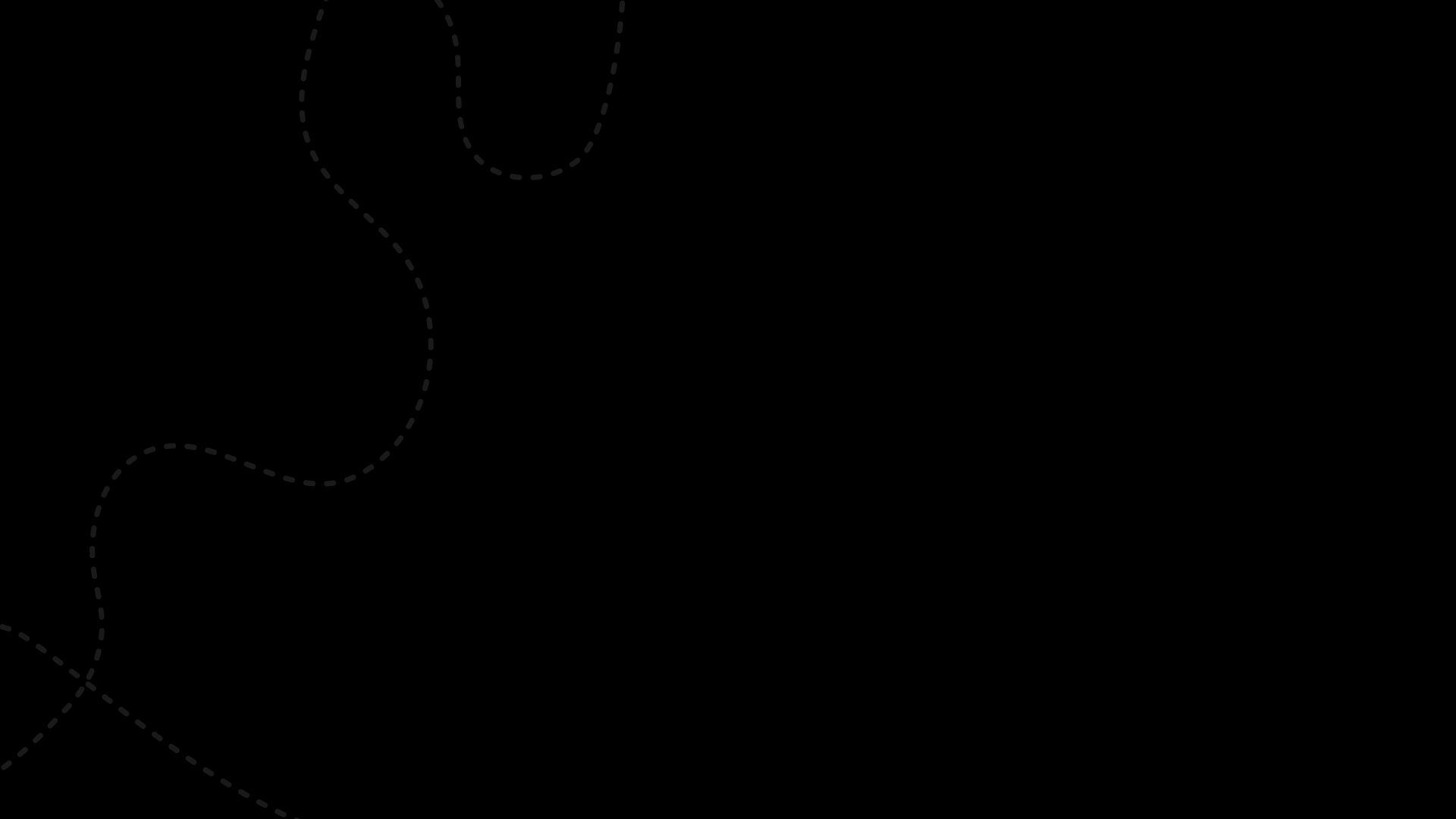 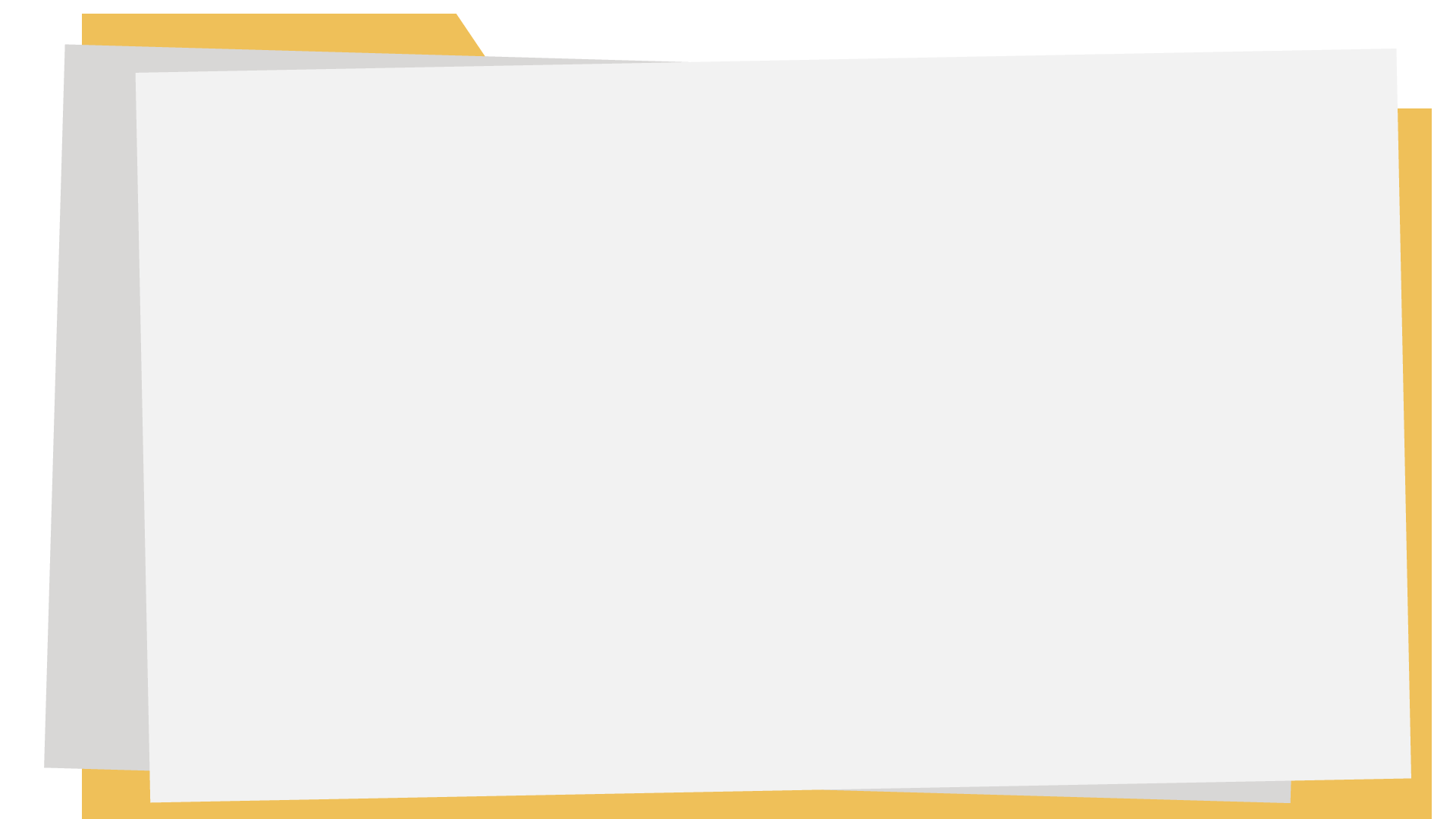 2
¿Qué características debe tener la persona funcionaria que atiende a adolescentes mujeres?
a. Debe contar con conocimientos profesionales y universitarios especializados en la atención adolescente.
¡Correcto! Las adolescentes requieren de espacios de diálogo flexibles y seguros, donde se les atienda con calidad y calidez.
b. Debe manejar horarios estructurados y atender únicamente en los espacios destinados a las adolescentes.
Continuar
c. Debe mantener una mente abierta y atender con empatía para brindar un servicio integral y sin prejuicios.
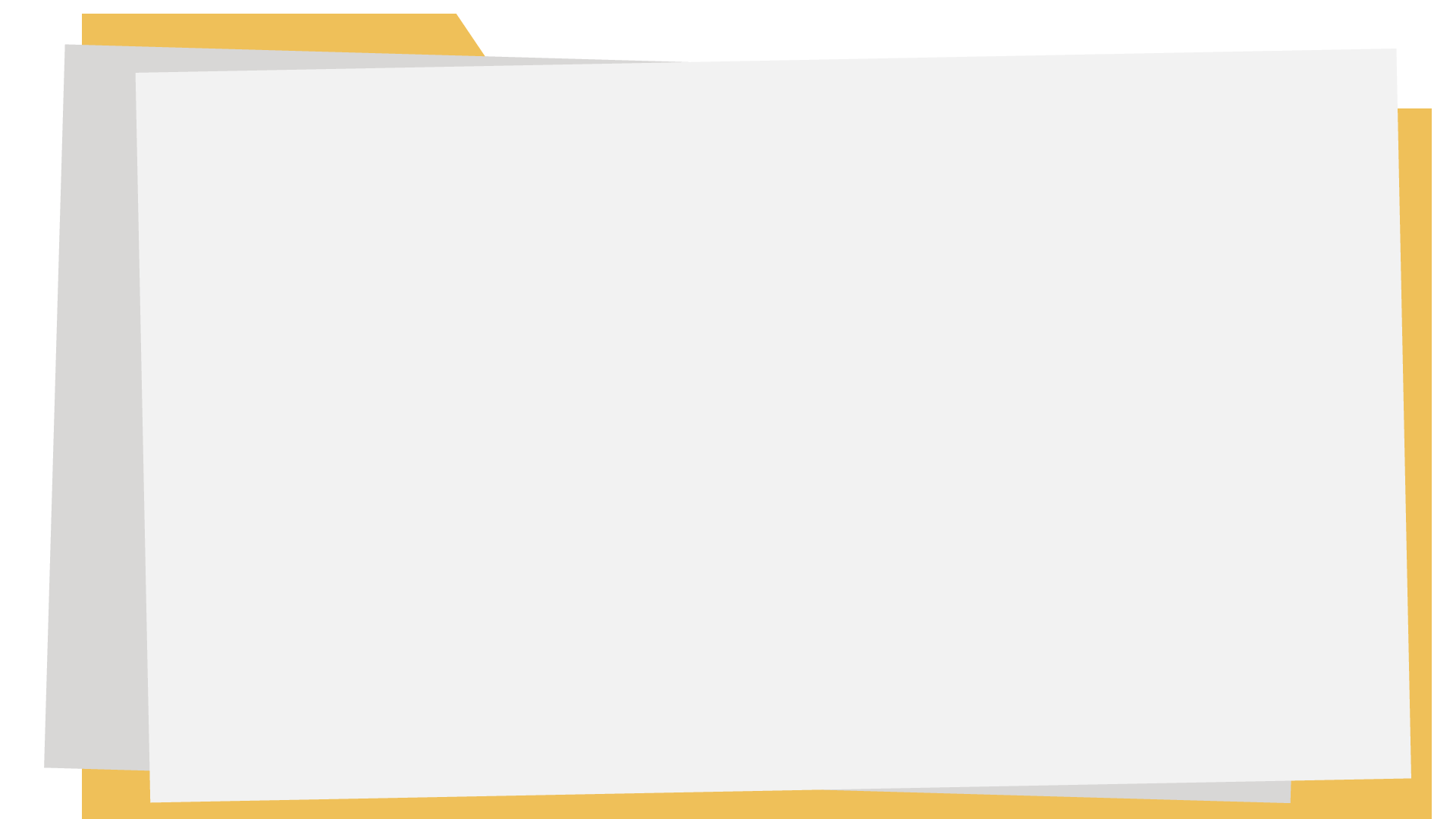 3
¿Qué características debe tener el espacio físico para la atención de adolescentes?
a. Debe ser un espacio privado, confidencial, seguro, diferenciado, cómodo y con adecuada ventilación.
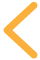 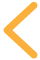 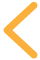 b. Debe ser un espacio abierto, para que garantice la adecuada ventilación.
c. Debe ser cómodo y contar con acceso a internet para las adolescentes.
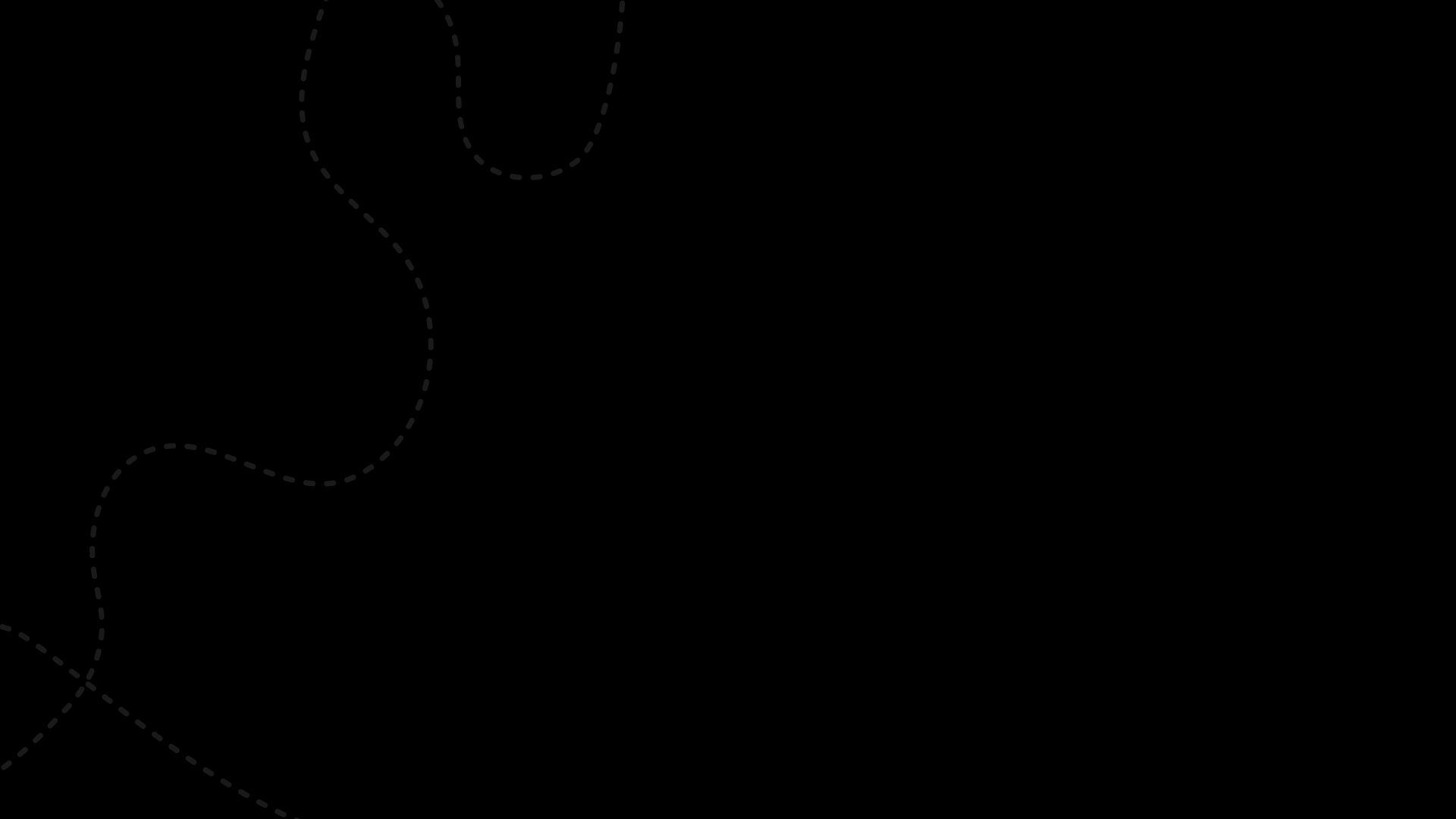 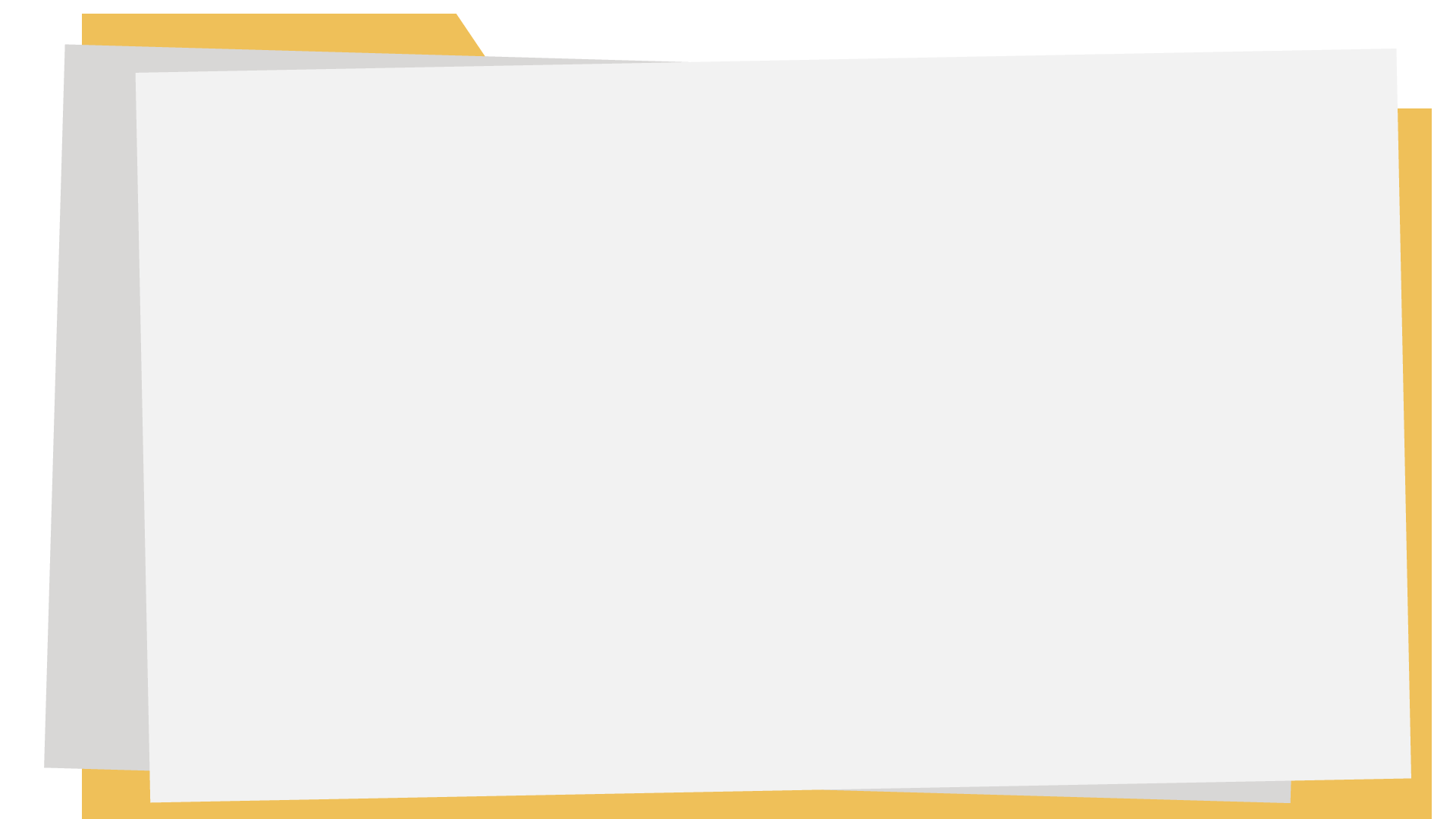 3
¿Qué características debe tener el espacio físico para la atención de adolescentes?
a. Debe ser un espacio privado, confidencial, seguro, diferenciado, cómodo y con adecuada ventilación.
¡Muy bien! Siempre que sea posible, el espacio de atención a las adolescentes debe ser un lugar donde ellas se sientan seguras y cómodas al recibir atención.
b. Debe ser un espacio abierto, para que garantice la adecuada ventilación.
Continuar
c. Debe ser cómodo y contar con acceso a internet para las adolescentes.
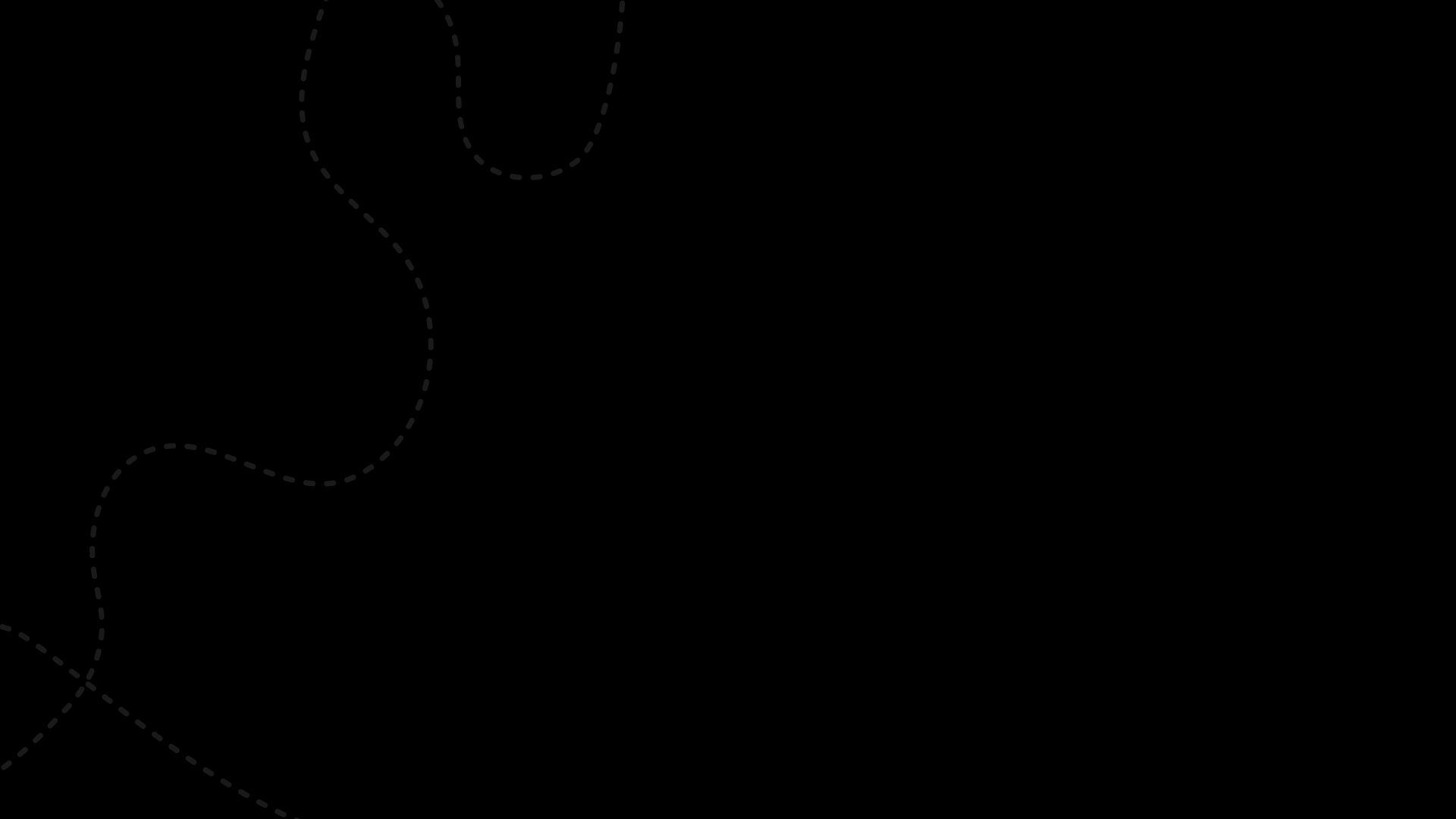 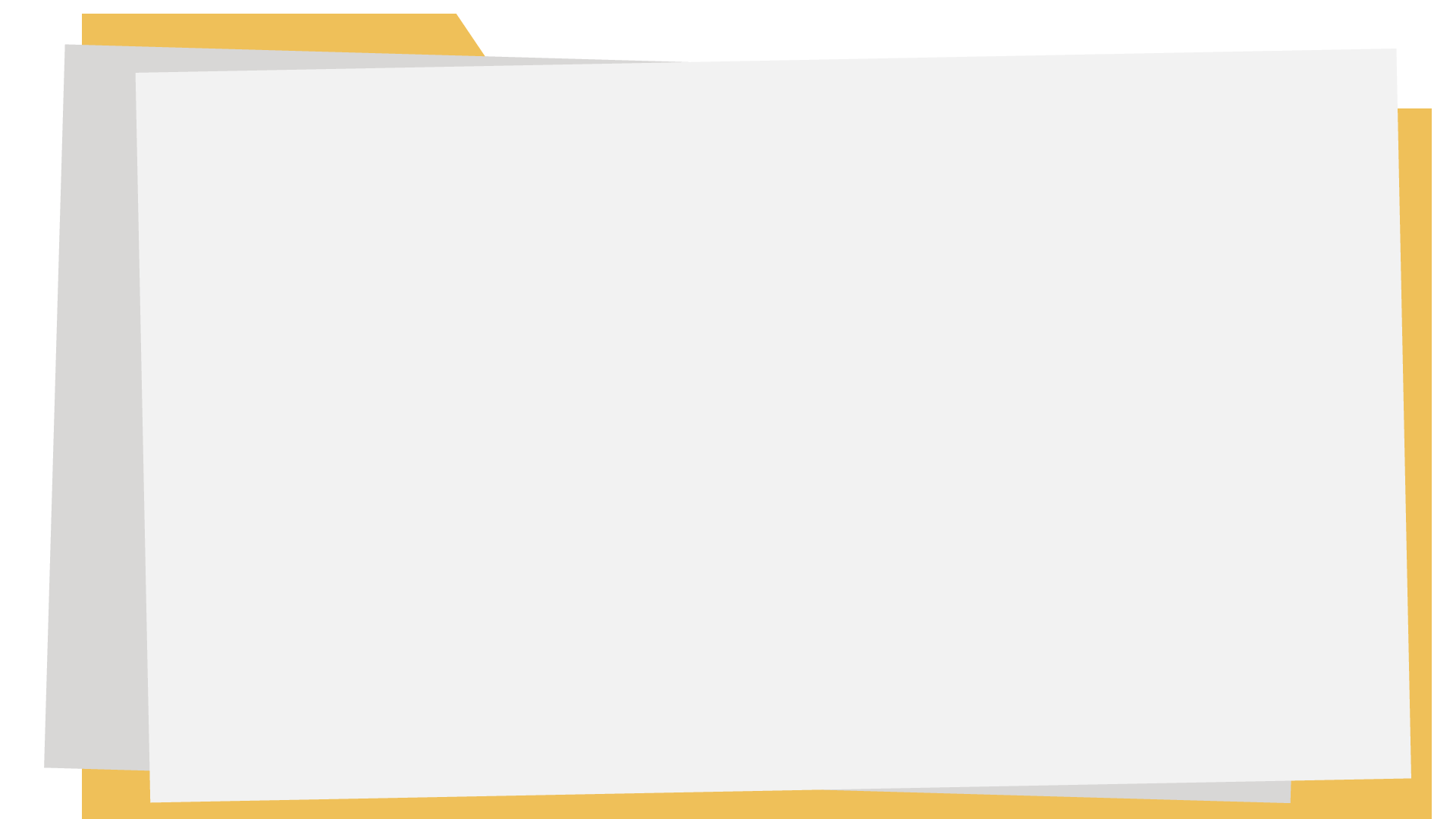 ¡Incorrecto! La ventilación es un elemento a tomar en cuenta, pero no el único ni el más importante. 

La respuesta correcta es la opción a. Debe ser un espacio privado, diferenciado, cómodo y con adecuada ventilación.
3
¿Qué características debe tener el espacio físico para la atención de adolescentes?
a. Debe ser un espacio privado, diferenciado, cómodo y con adecuada ventilación.
Continuar
b. Debe ser un espacio abierto, para que garantice la adecuada ventilación.
c. Debe ser cómodo y contar con acceso a internet para las adolescentes.
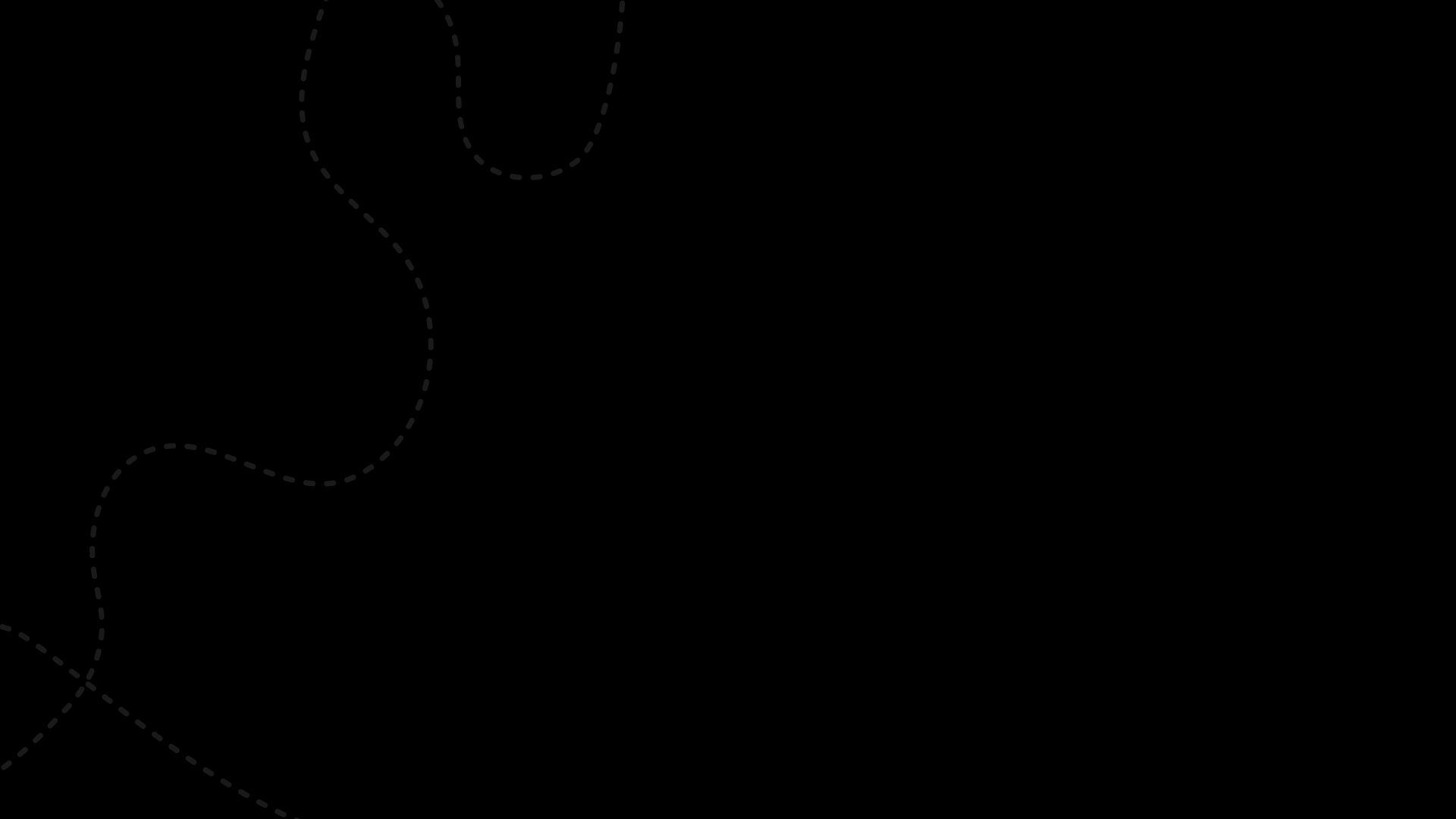 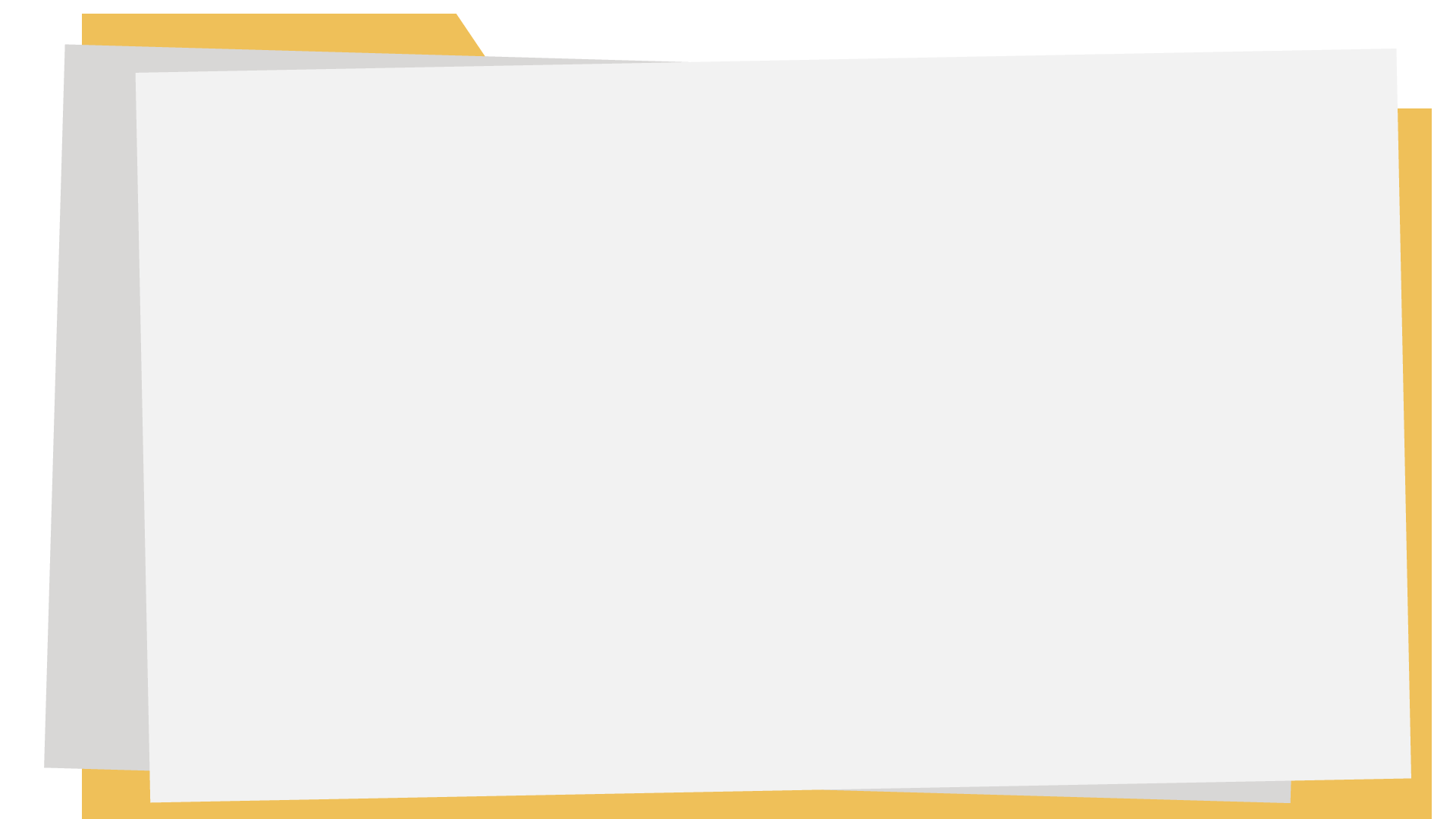 3
¿Qué características debe tener el espacio físico para la atención de adolescentes?
¡No necesariamente! La comodidad no es el único elemento a tomar en cuenta, y el acceso a internet no es clave en la atención a las adolescentes.

Por ello, la respuesta correcta es la opción a. Debe ser un espacio privado, diferenciado, cómodo y con adecuada ventilación.
a. Debe ser un espacio privado, diferenciado, cómodo y con adecuada ventilación.
b. Debe ser un espacio abierto, para que garantice la adecuada ventilación.
Continuar
c. Debe ser cómodo y contar con acceso a internet para las adolescentes.
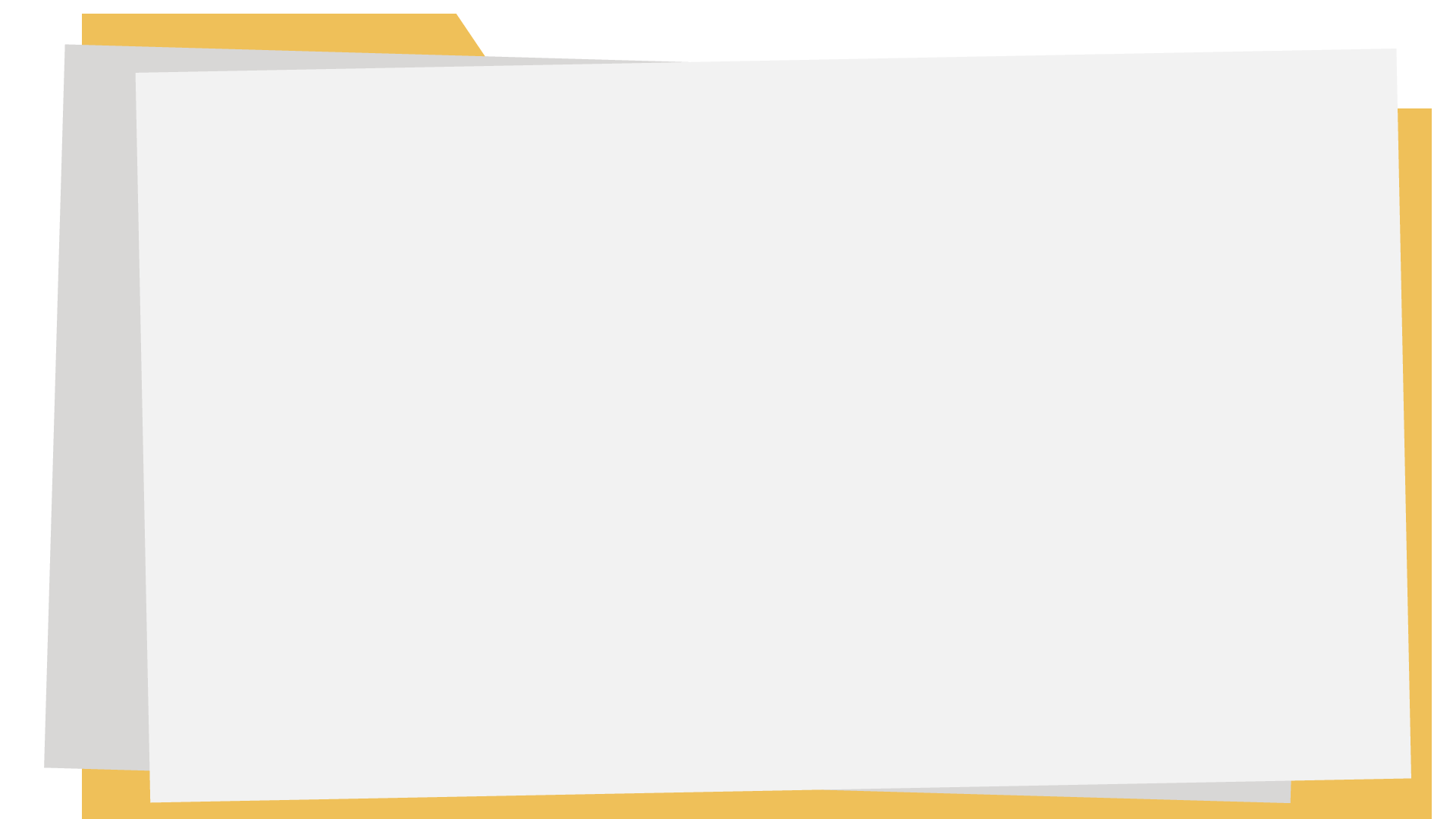 Kristel tiene 14 años. Hace 24 horas tuvo relaciones sexuales sin protección por lo que acude al área de emergencias para solicitar el anticonceptivo de emergencias.  ¿Qué puede hacer usted como personal de salud?
4
a. Le indico que no sé si en esa área de salud hay anticonceptivos de emergencia y le recomiendo ir a otro lugar.
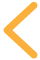 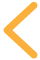 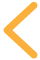 b. Atiendo a la adolescente y le prescribo la anticoncepción de emergencia si está dentro de las primeras 120 horas posteriores a la relación sexual sin protección y le brindo consejería para que adopte un método anticonceptivo regular.  Y procedo a referirla a una consulta a un primer nivel de atención.
c. Reconozco que cualquier mujer en edad fértil tiene acceso a la anticoncepción de emergencia durante las primeras 72 horas, por lo que la guía para que reciba asesoría sobre los diferentes métodos anticonceptivos.
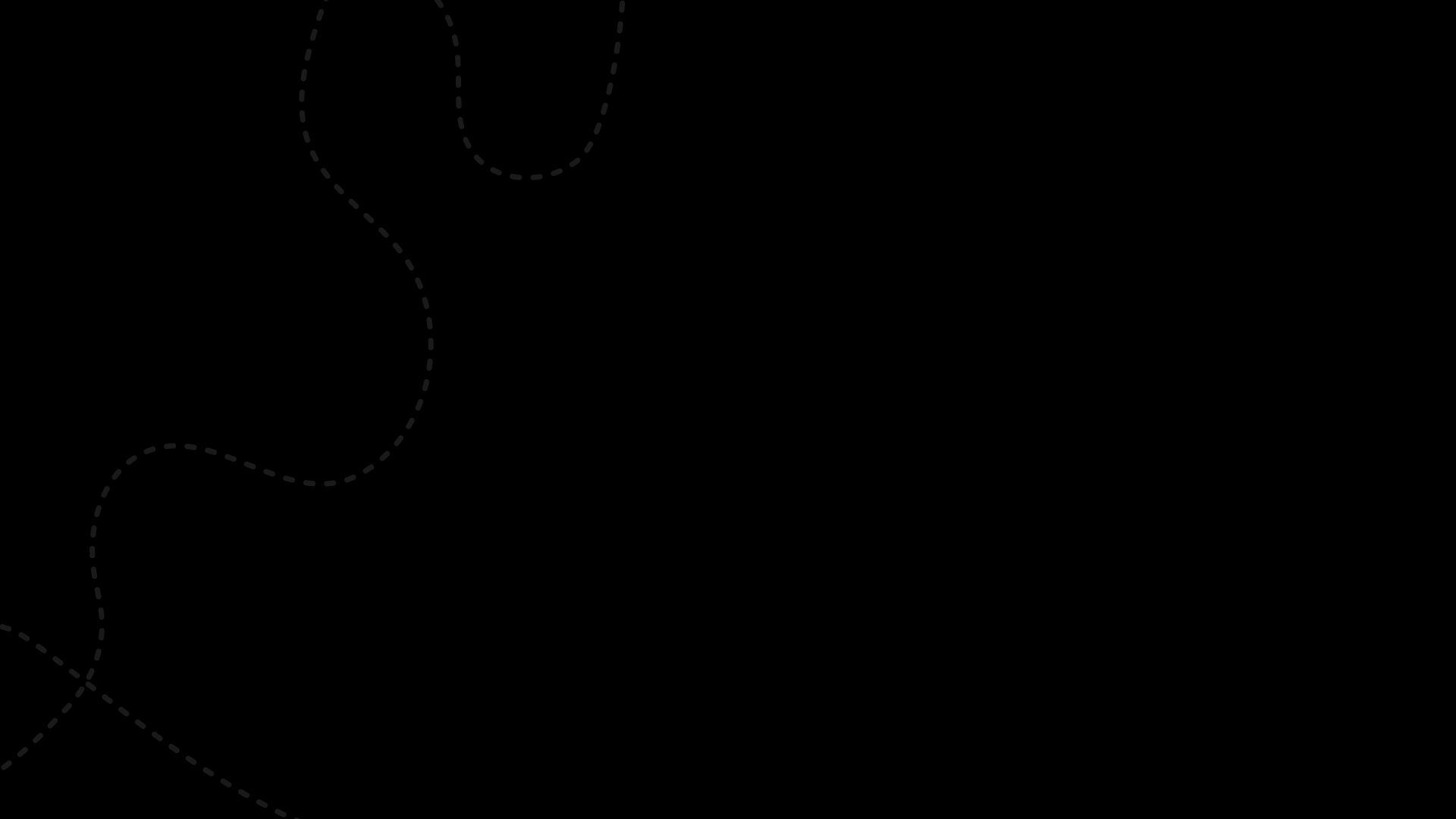 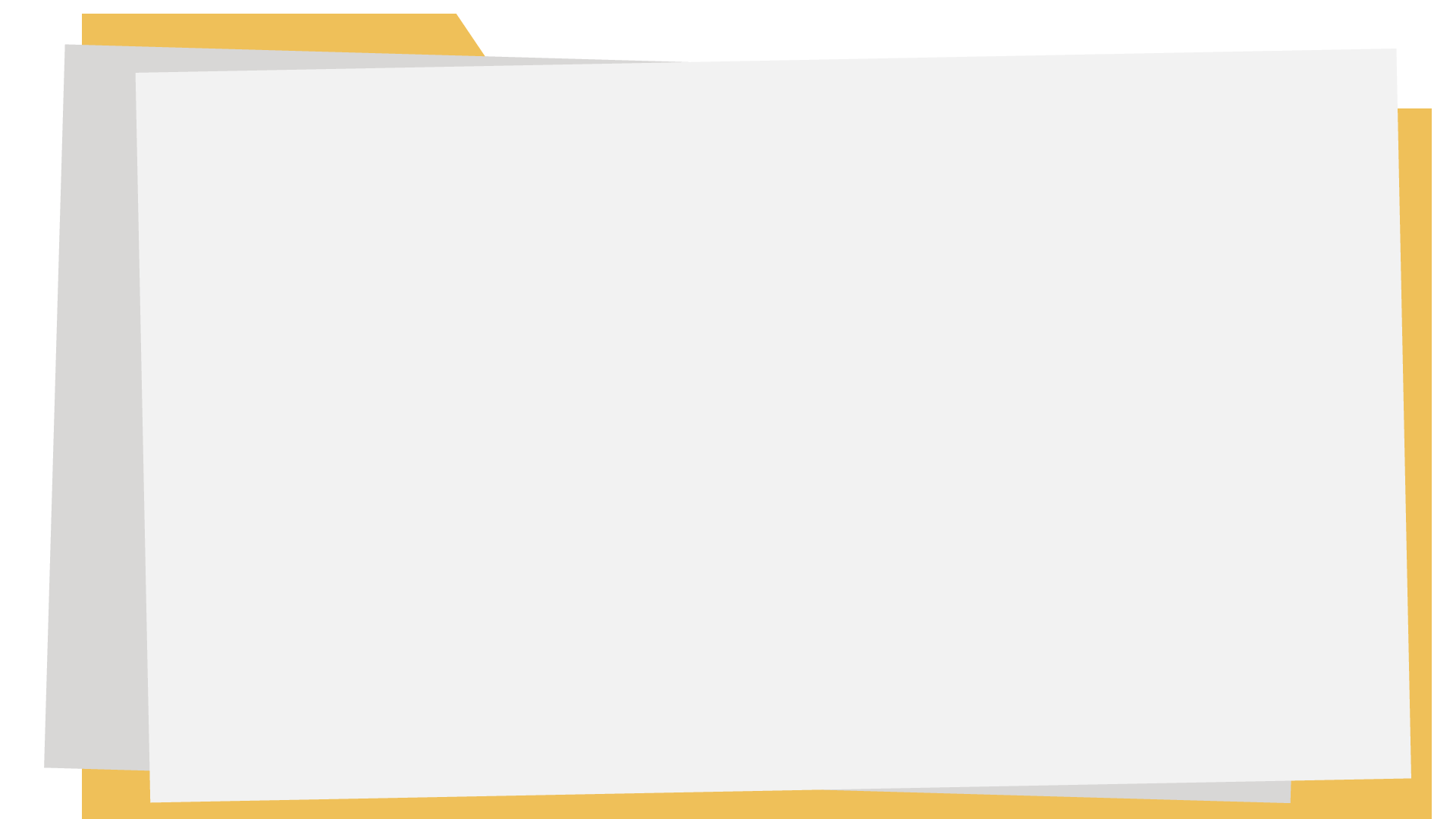 Kristel tiene 14 años. Hace 24 horas tuvo relaciones sexuales sin protección por lo que acude al área de emergencias para solicitar el anticonceptivo de emergencias.  ¿Qué puede hacer usted como personal de salud?
4
¡Incorrecto! Todas las adolescentes tienen derecho a ser atendidas y recibir consejería sobre métodos anticonceptivos.

Por ello, la respuesta correcta es la opción b.
a. Le indico que no sé si en esa área de salud hay anticonceptivos de emergencia y le recomiendo ir a otro lugar.
Continuar
b. Atiendo a la adolescente y le prescribo la anticoncepción de emergencia si está dentro de las primeras 120 horas posteriores a la relación sexual sin protección y le brindo consejería para que adopte un método anticonceptivo regular.  Y procedo a referirla a una consulta a un primer nivel de atención.
c. Reconozco que cualquier mujer en edad fértil tiene acceso a la anticoncepción de emergencia durante las primeras 72 horas, por lo que la guía para que reciba asesoría sobre los diferentes métodos anticonceptivos.
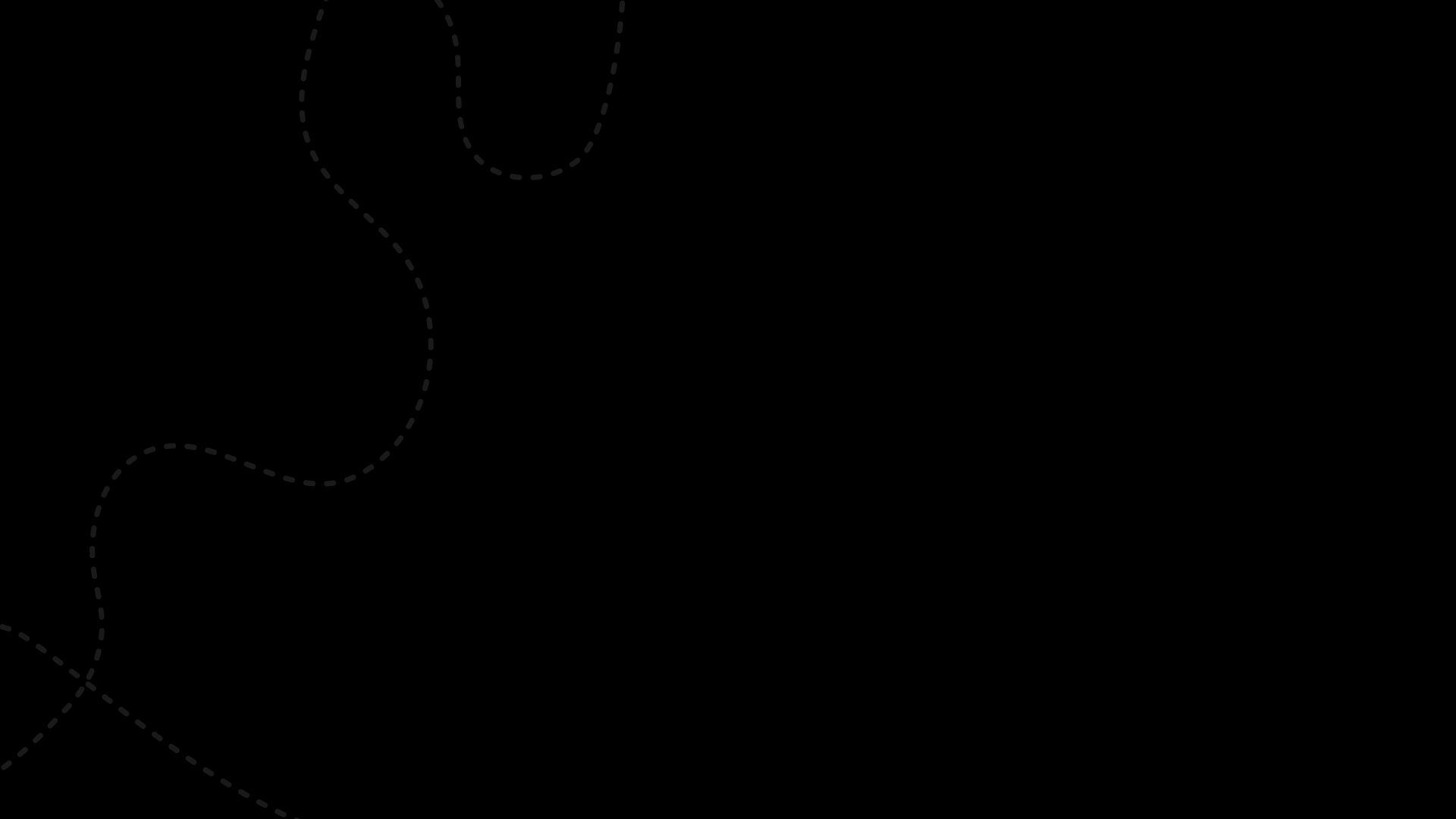 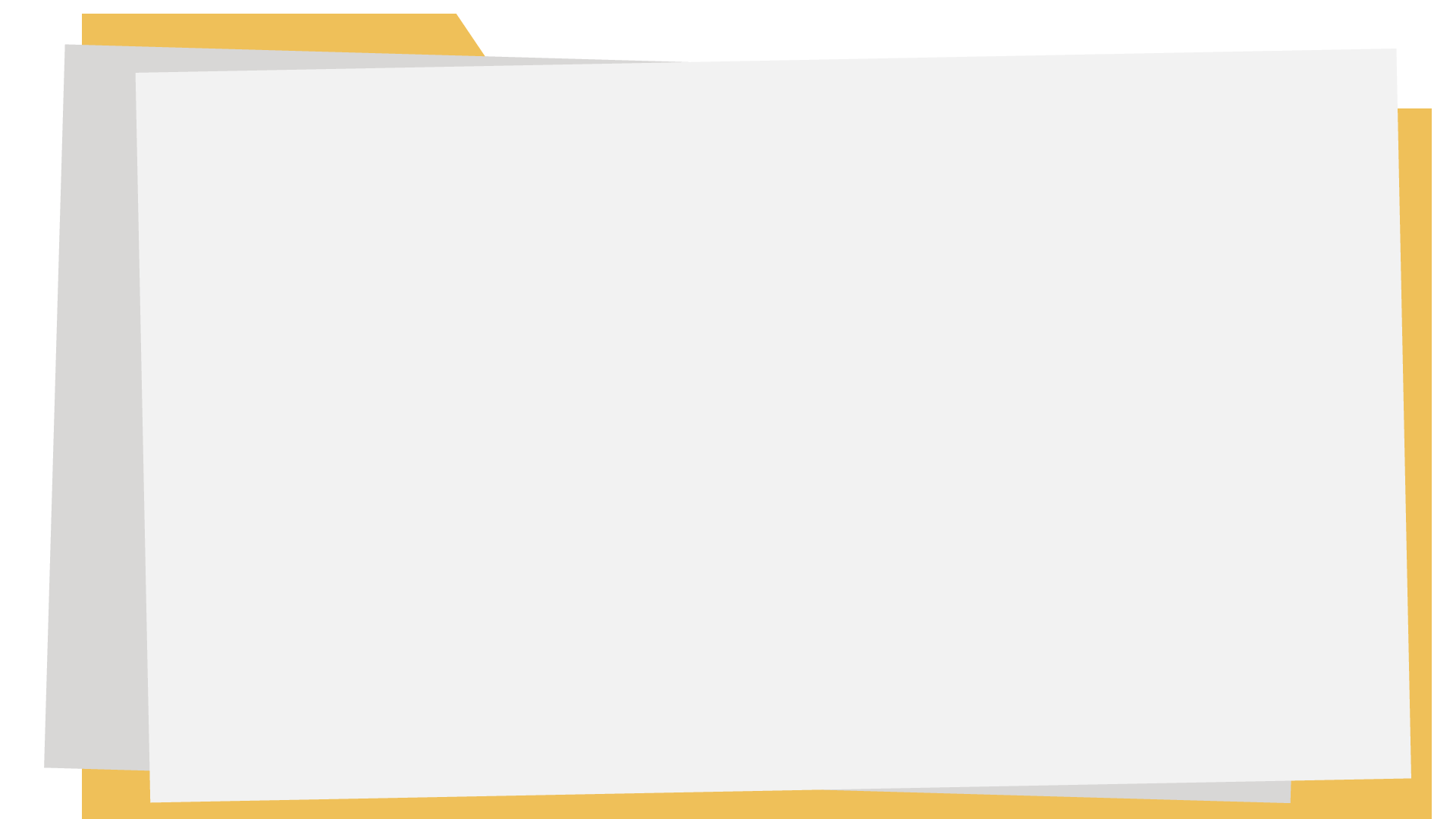 Kristel tiene 14 años. Hace 24 horas tuvo relaciones sexuales sin protección por lo que acude al área de emergencias para solicitar el anticonceptivo de emergencias.  ¿Qué puede hacer usted como personal de salud?
¡Correcto! Al ser una cita para la anticoncepción de emergencia, ésta debe prescribirse dentro de las primeras 120 horas de la relación sexual sin protección.

Por ello, la respuesta correcta es la opción b.
4
a. Le indico que no sé si en esa área de salud se facilita el anticonceptivo de emergencia y le recomiendo ir a otro lugar.
Continuar
b. Atiendo a la adolescente y le prescribo la anticoncepción de emergencia si está dentro de las primeras 120 horas posteriores a la relación sexual sin protección y le brindo consejería para que adopte un método anticonceptivo regular.  Y procedo a referirla a una consulta a un primer nivel de atención.
c. Reconozco que cualquier mujer en edad fértil tiene acceso a la anticoncepción de emergencia durante las primeras 72 horas, por lo que la guía para que reciba asesoría sobre los diferentes métodos anticonceptivos.
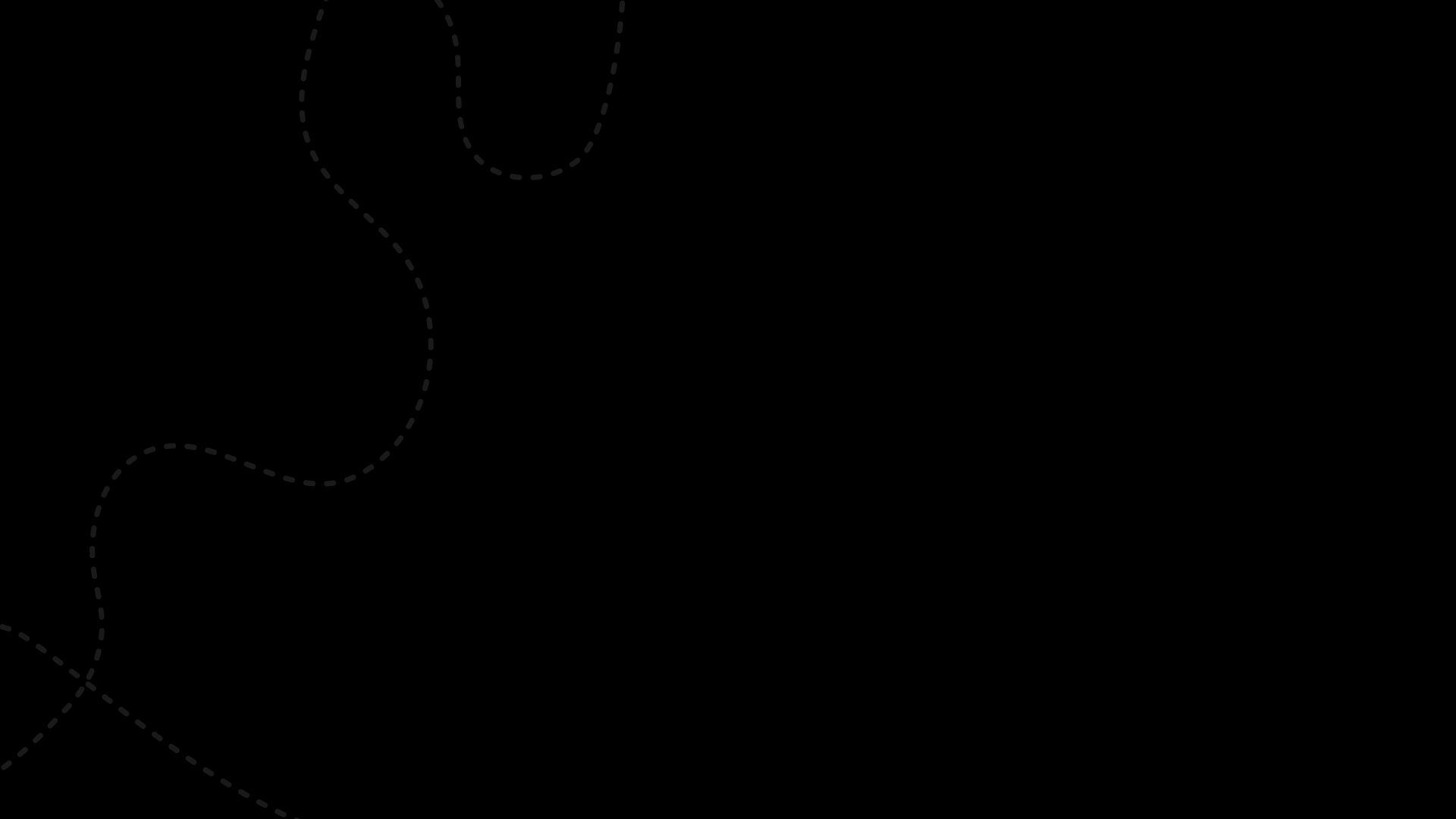 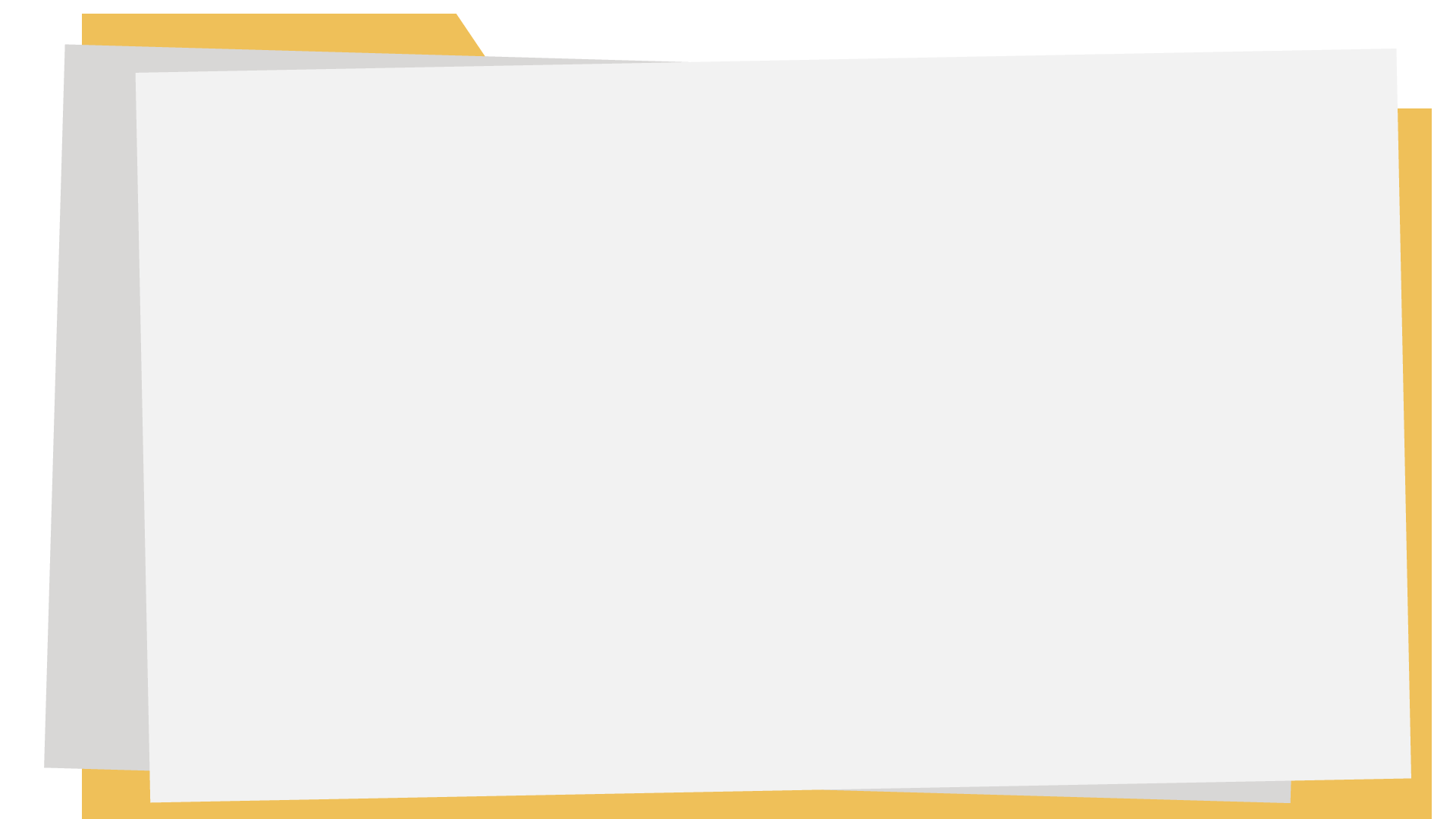 Kristel tiene 14 años. Hace 24 horas tuvo relaciones sexuales sin protección por lo que acude al área de emergencias para solicitar el anticonceptivo de emergencias.  ¿Qué puede hacer usted como personal de salud?
4
¡Incorrecto! Al ser una situación de emergencia debe prescribirse la anticoncepción en el momento de solicitarlo.
Por ello, la respuesta correcta es la opción b.
a. Le indico que no sé si en esa área de salud se facilita el anticonceptivo de emergencia y le recomiendo ir a otro lugar.
b. Atiendo a la adolescente y le brindo una cita para que acceda a la pastilla dentro de las 120 horas posteriores a la relación sexual sin protección.
Continuar
c. Reconozco que cualquier mujer en edad fértil tiene acceso a la anticoncepción de emergencia durante las primeras 72 horas, por lo que la guía para que reciba asesoría sobre los diferentes métodos anticonceptivos.
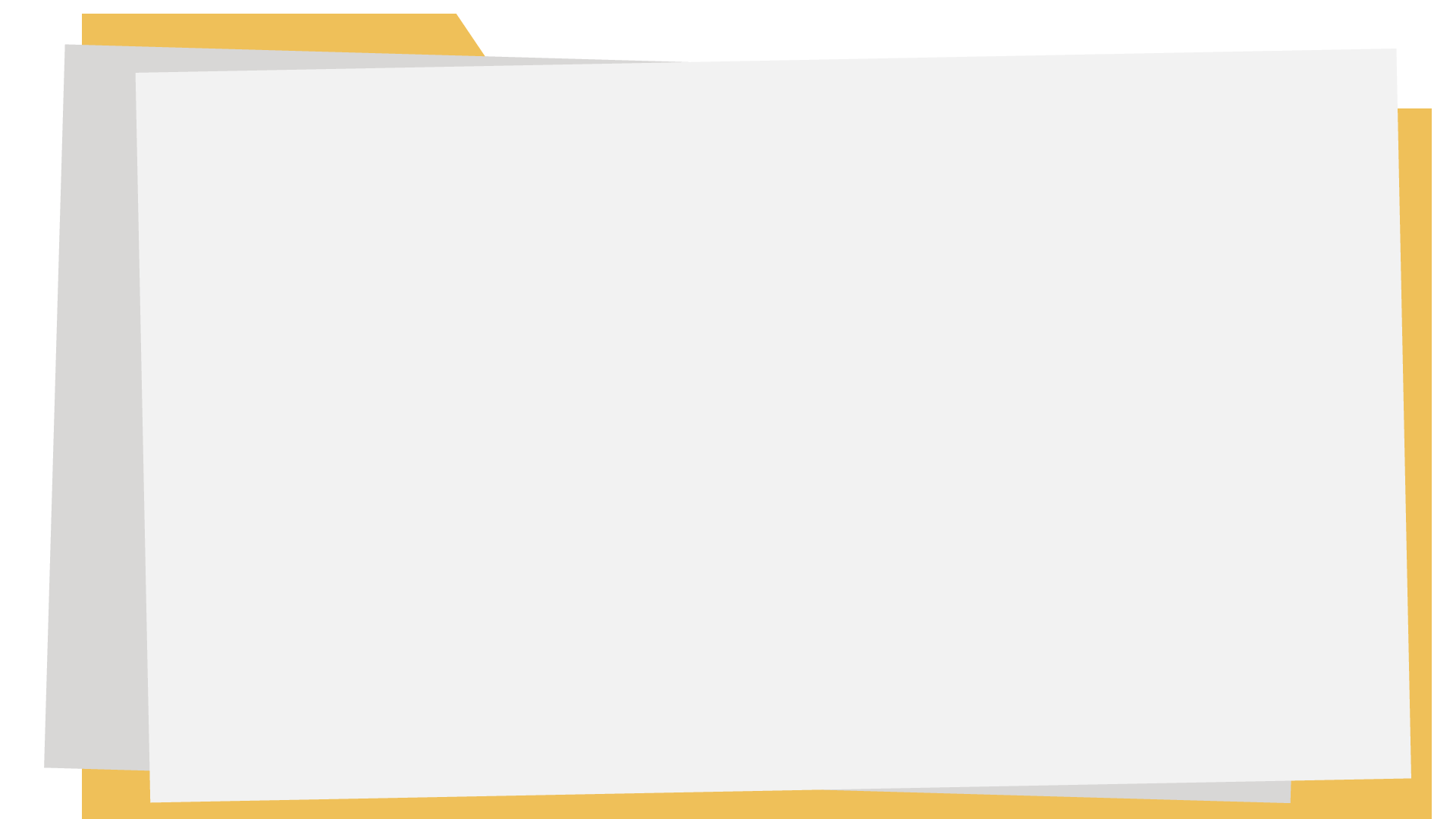 Allison tiene 12 años y su novio 15. Ella desea conocer sobre métodos anticonceptivos, así que asiste a la clínica para que le den consejería. ¿Qué puede hacer usted como personal de salud?
5
a. Le indico que no es posible facilitarle un método anticonceptivo porque es menor de 15 años.
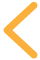 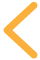 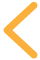 b. Le facilito una cita para que reciba consejería sobre la aplicación de algún método anticonceptivo aunque no esté acompañada de un adulto.
c. Le indico que la consejería solo se le puede dar si viene con sus padres, docentes, tutores, o una persona adulta de confianza.
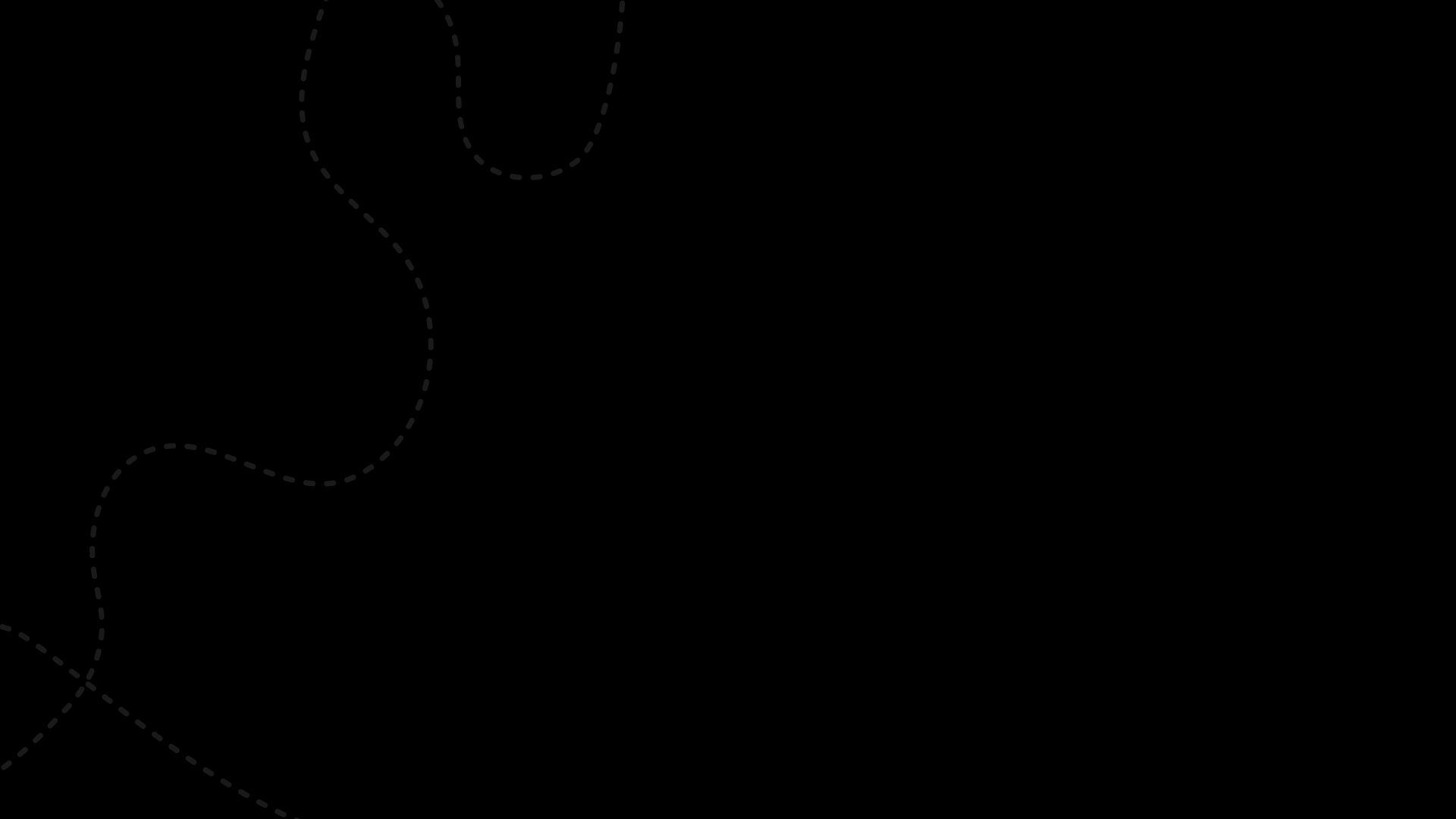 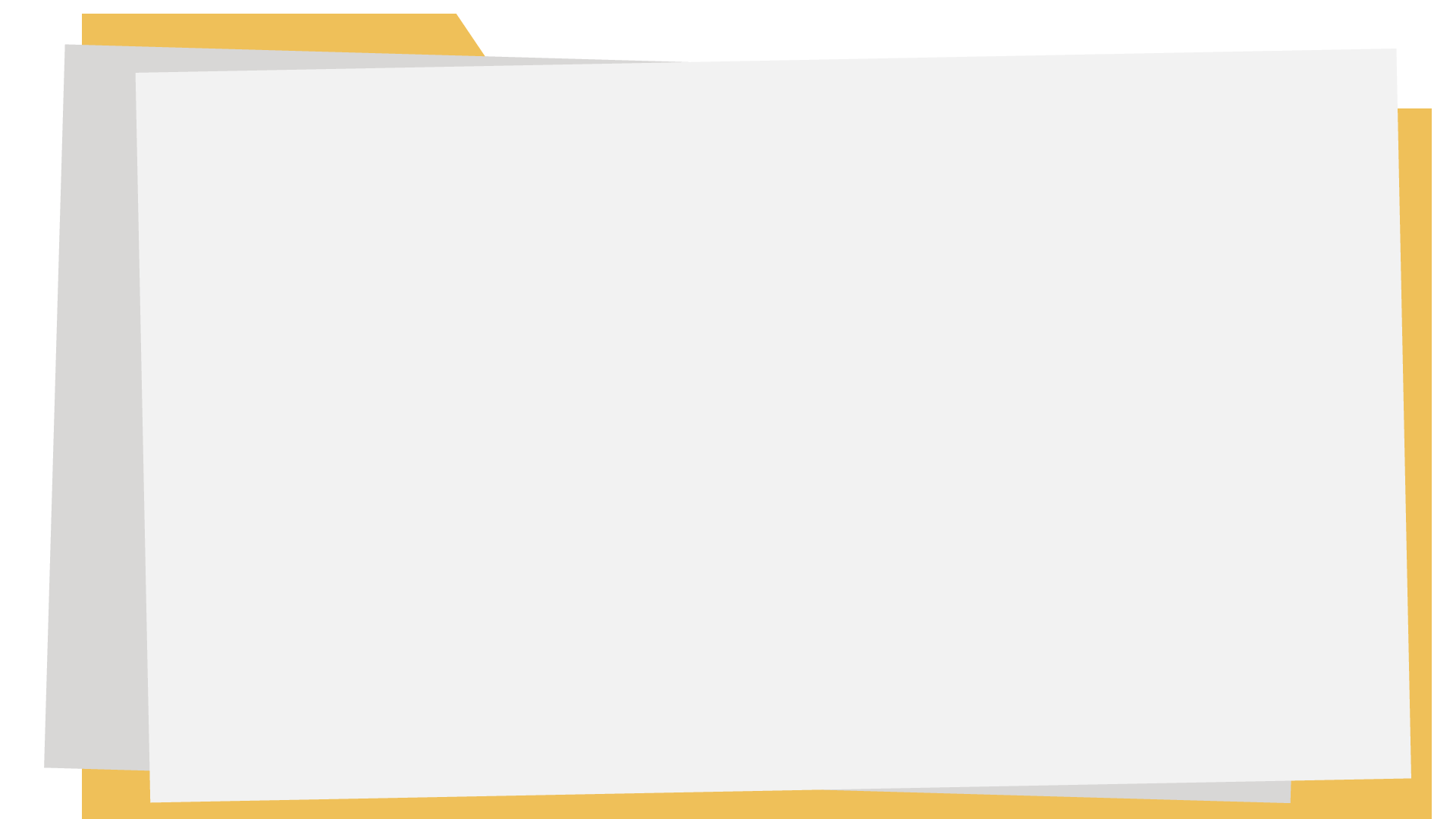 ¡Incorrecto! Todas las adolescentes tienen derecho a ser atendidas y recibir consejería.

Por ello, la respuesta correcta es la opción b.
Allison tiene 12 años y su novio 15. Ella desea conocer sobre métodos anticonceptivos, así que asiste a la clínica para que le den consejería. ¿Qué puede hacer usted como personal de salud?
5
Continuar
a. Le indico que no es posible facilitarle un método anticonceptivo porque es menor de 15 años.
b. Le facilito una cita para que reciba consejería sobre la aplicación de algún método anticonceptivo aunque no esté acompañada de un adulto.
c. Le indico que la consejería solo se le puede dar si viene con sus padres, docentes, tutores, o una persona adulta de confianza.
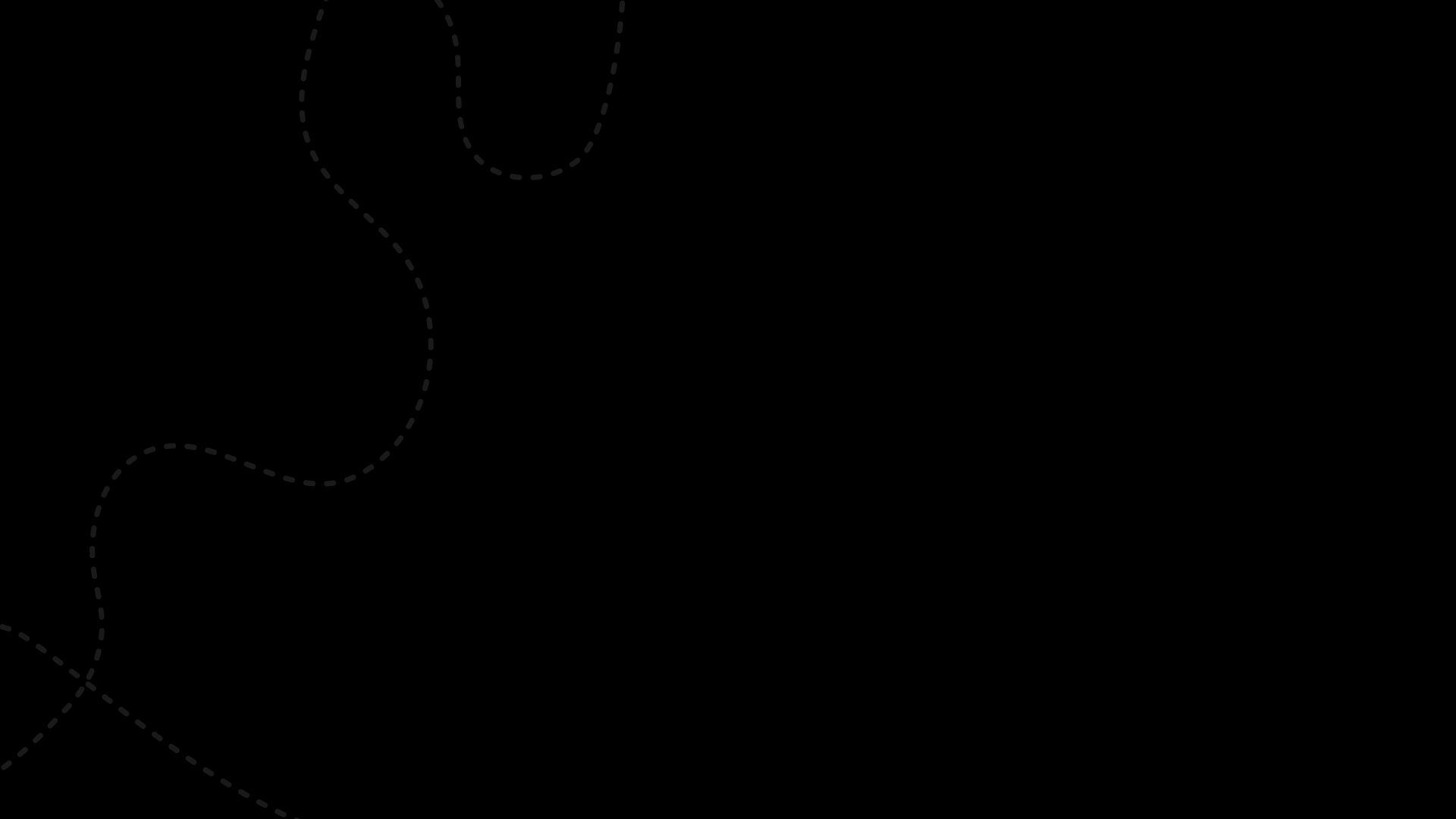 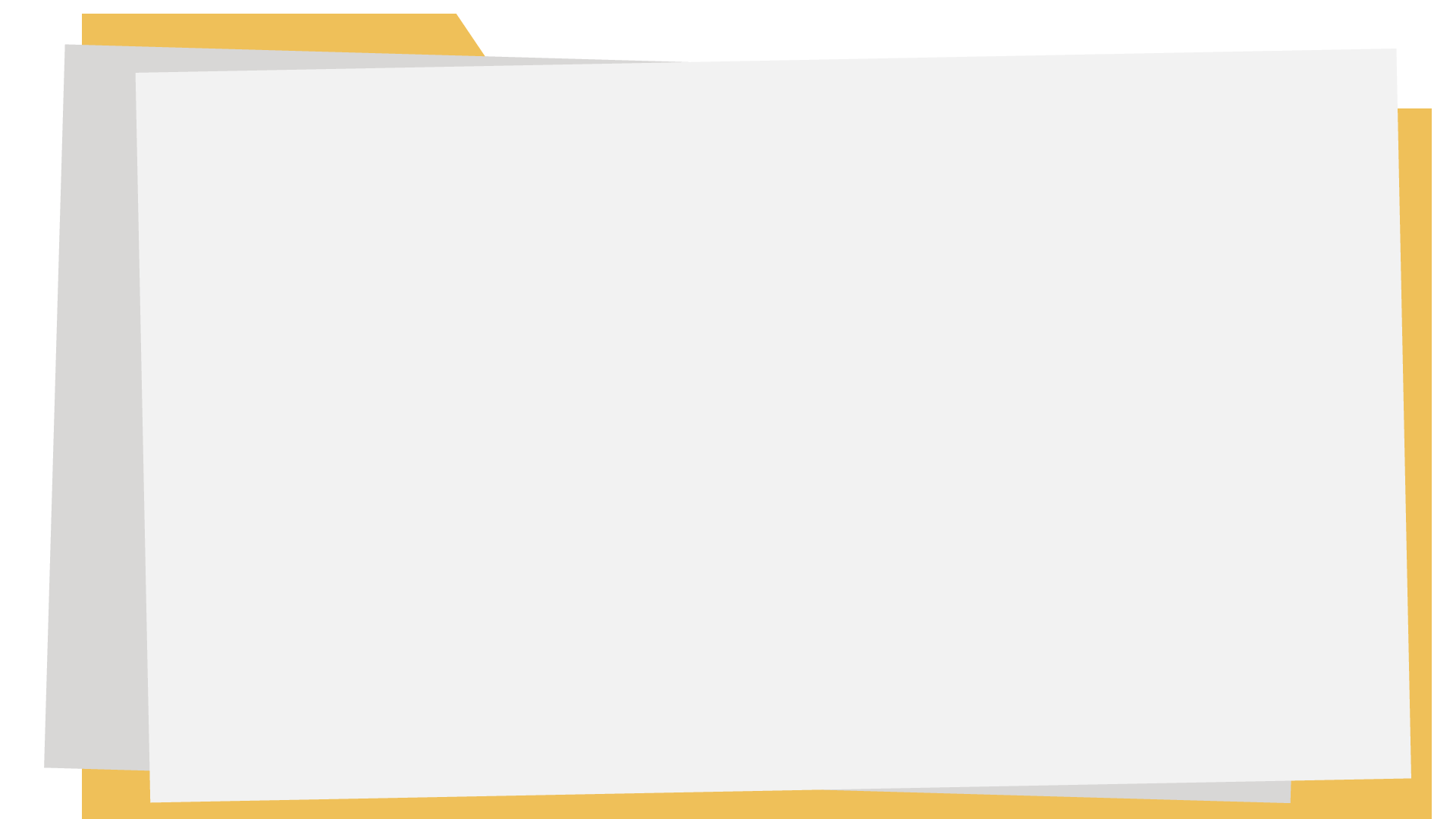 Allison tiene 12 años y su novio 15. Ella desea conocer sobre métodos anticonceptivos, así que asiste a la clínica para que le den consejería. ¿Qué puede hacer usted como personal de salud?
5
¡Correcto! Todas las adolescentes tienen derecho a ser atendidas y recibir consejería aunque no estén acompañadas de una persona adulta.
a. Le indico que no es posible facilitarle un método anticonceptivo porque es menor de 15 años.
Continuar
b. Le facilito una cita para que reciba consejería sobre la aplicación de algún método anticonceptivo aunque no esté acompañada de un adulto.
c. Le indico que la consejería solo se le puede dar si viene con sus padres, docentes, tutores, o una persona adulta de confianza.
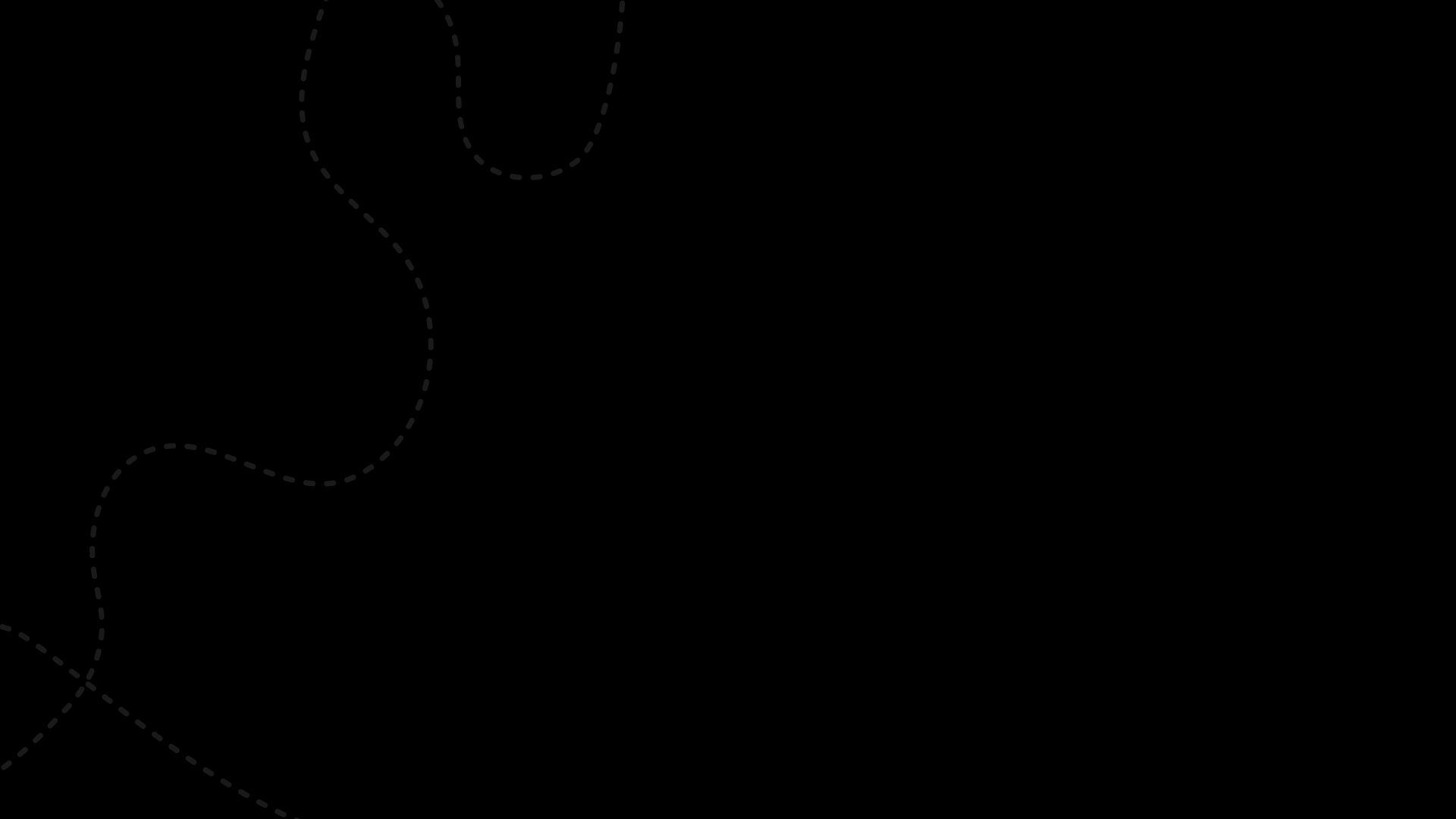 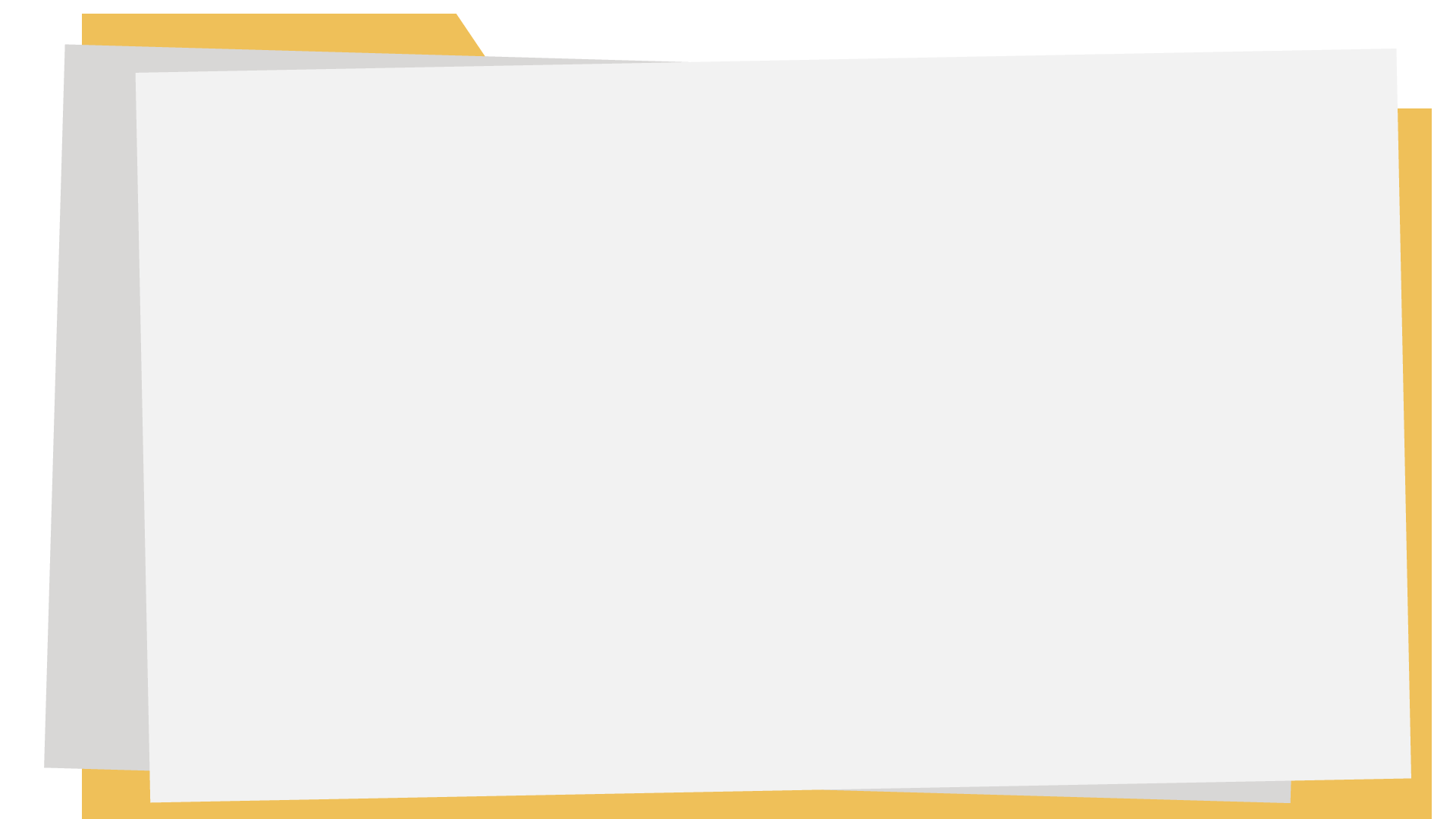 Allison tiene 12 años y su novio 15. Ella desea conocer sobre métodos anticonceptivos, así que asiste a la clínica para que le den consejería. ¿Qué puede hacer usted como personal de salud?
5
¡Incorrecto! Todas las adolescentes tienen derecho a ser atendidas y recibir consejería aunque no estén acompañadas de una persona adulta.
Por ello, la respuesta correcta es la opción b.
a. Le indico que no es posible facilitarle un método anticonceptivo porque es menor de 15 años.
b. Le facilito una cita para que reciba consejería sobre la aplicación de algún método anticonceptivo aunque no esté acompañada de un adulto.
Continuar
c. Le indico que la consejería solo se le puede dar si viene con sus padres, docentes, tutores, o una persona adulta de confianza.
¡Muy bien! Hemos llegado al final del tutorial.
 Ahora nuestra tarea será poner en práctica lo aprendido para atender a las adolescentes con calidad y calidez.
Recordá que dar una atención con calidad y calidez puede cambiar vidas.
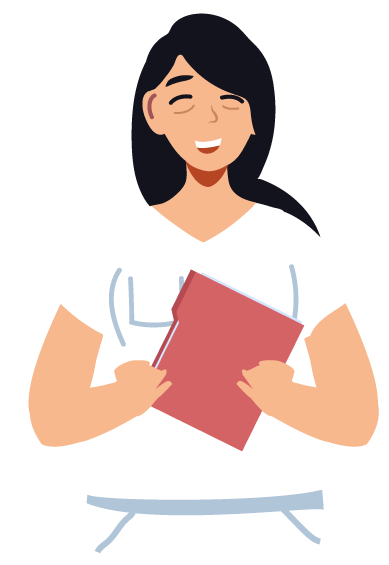 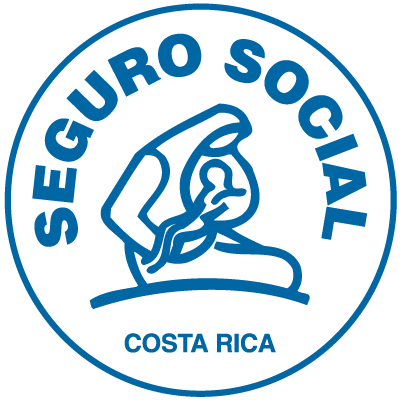 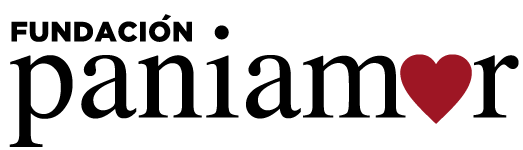